CS 580: Introduction to Artificial Intelligence
Neural Nets
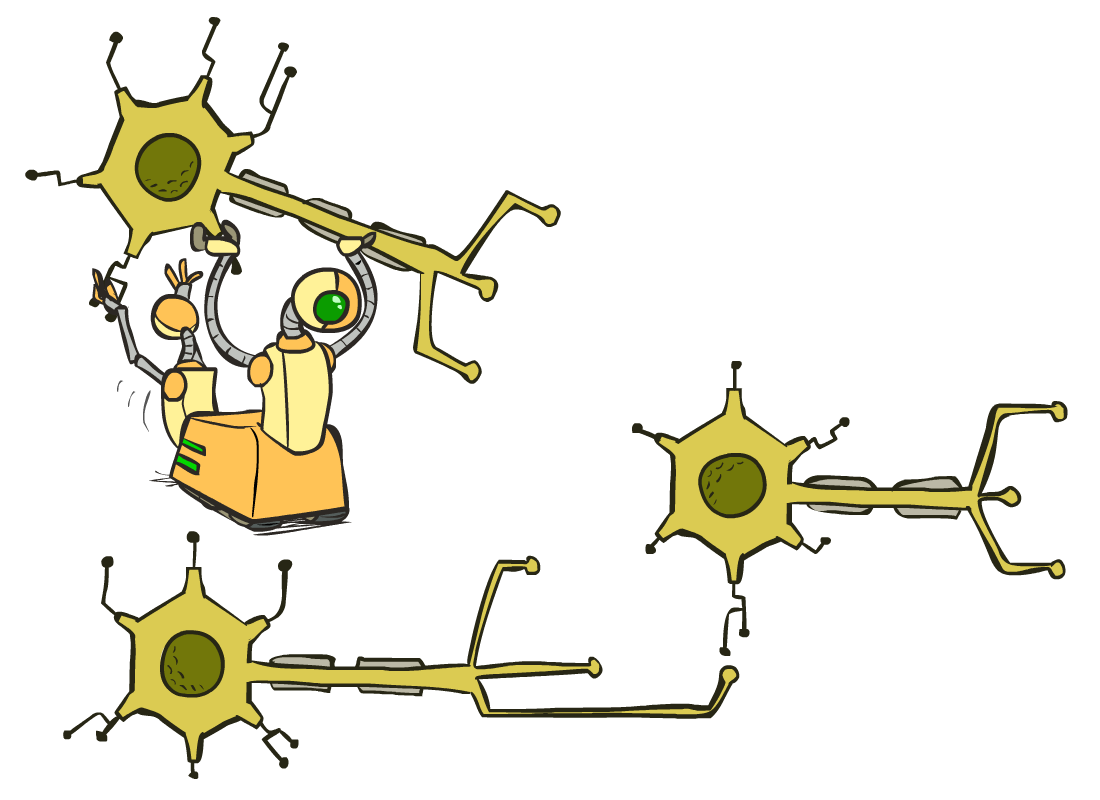 Prof. Xuesu Xiao
George Mason University
[Based on slides created by Dan Klein and Pieter Abbeel for CS188 Intro to AI at UC Berkeley. All original materials available at http://ai.berkeley.edu.]
[Speaker Notes: Please retain proper attribution, including the reference to ai.berkeley.edu.  Thanks!]
Reminder: Linear Classifiers
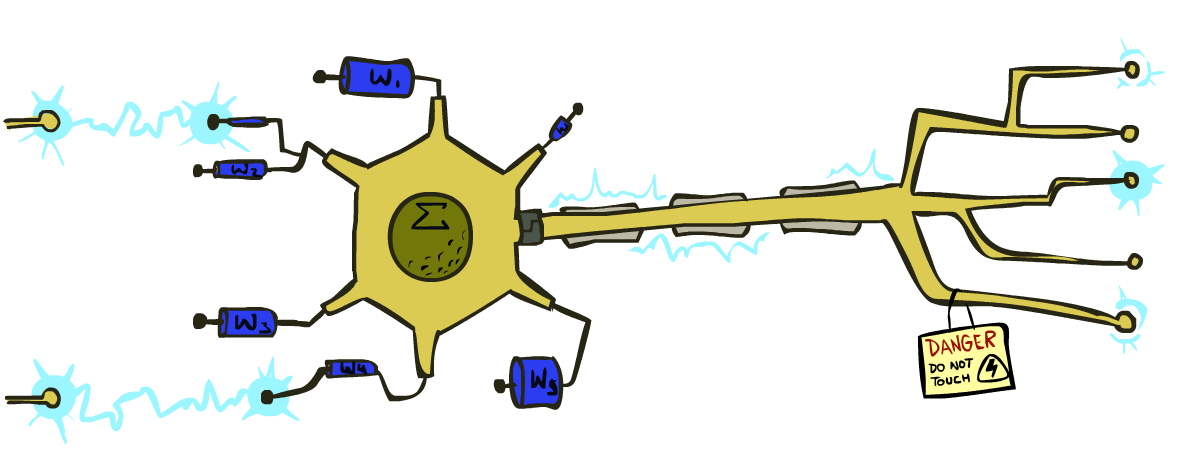 Inputs are feature values
Each feature has a weight
Sum is the activation




If the activation is:
Positive, output +1
Negative, output -1
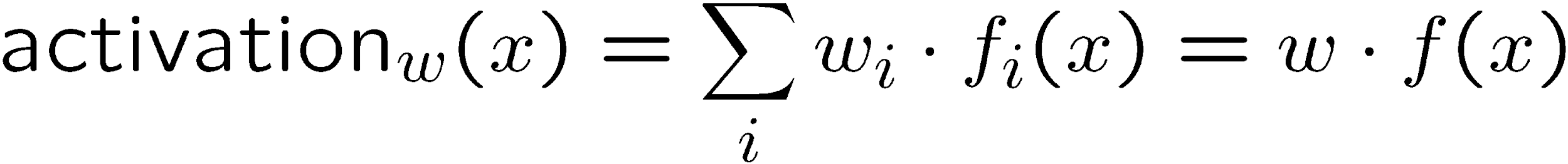 w1
Σ
f1
w2
>0?
f2
w3
f3
How to get probabilistic decisions?
Activation:
If 			        very positive -> want probability going to 1
If  			        very negative -> want probability going to 0

Sigmoid function
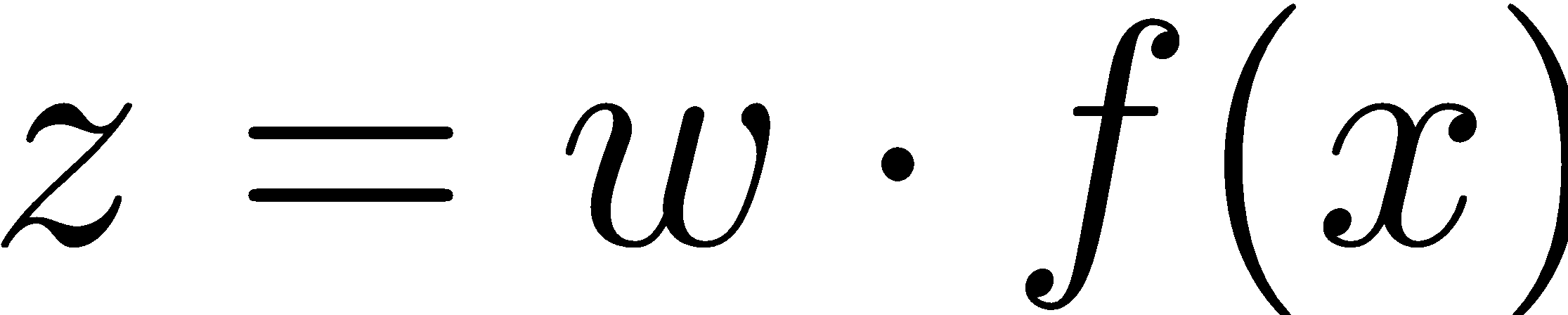 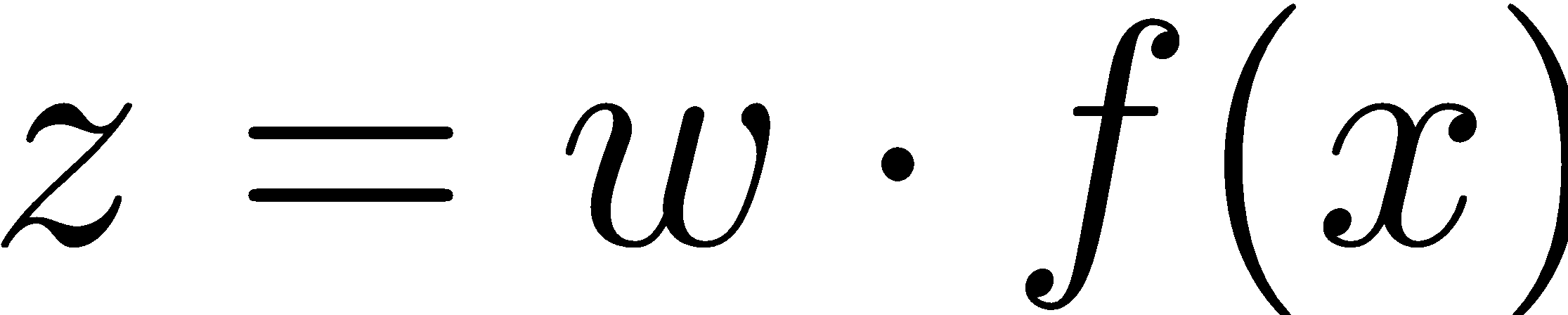 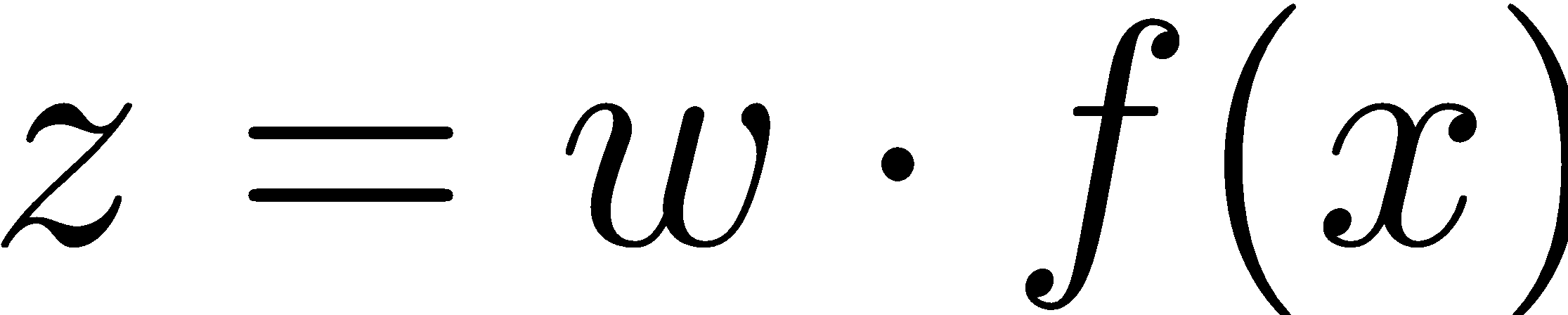 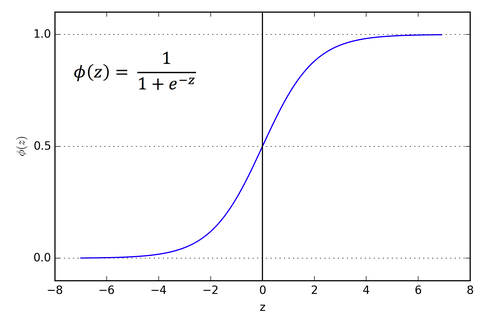 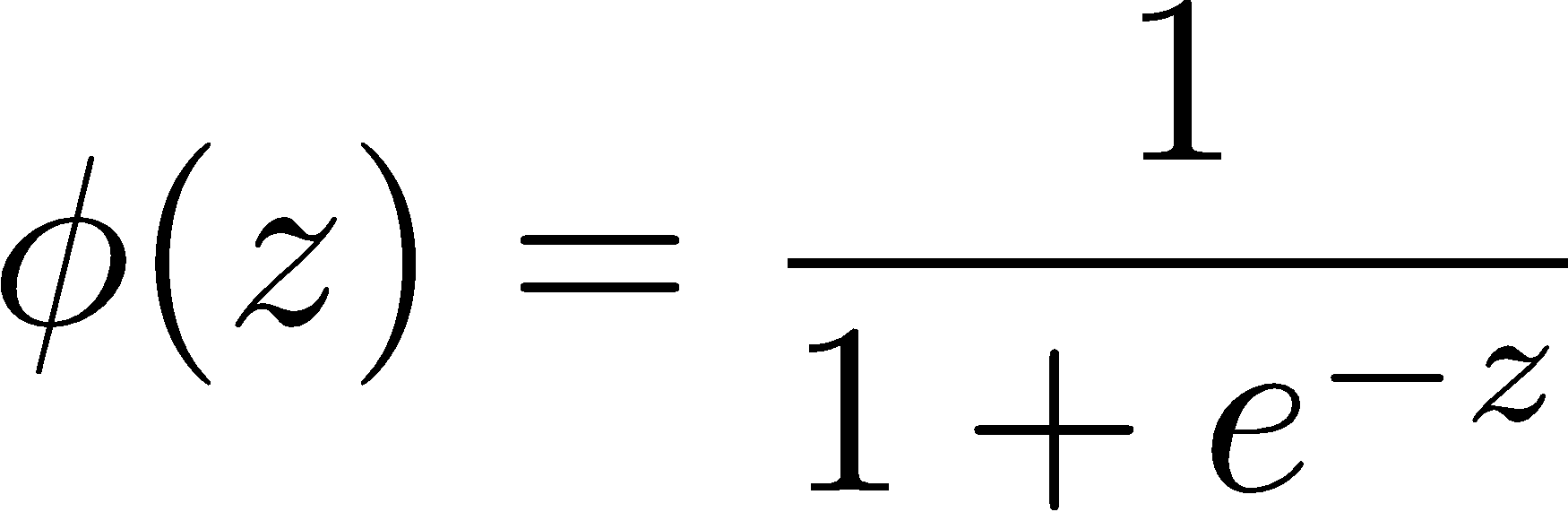 Best w?
Maximum likelihood estimation:




with:
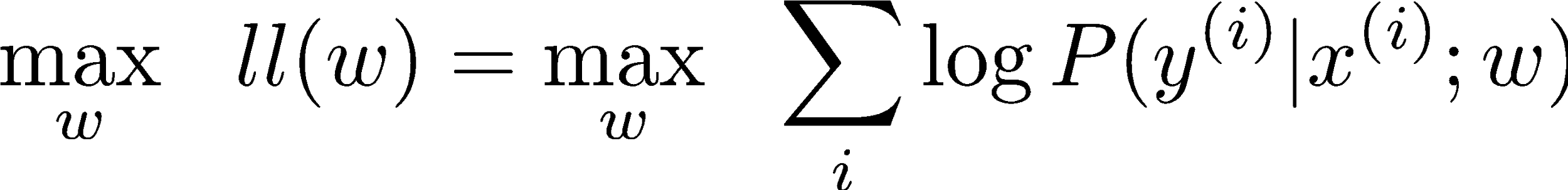 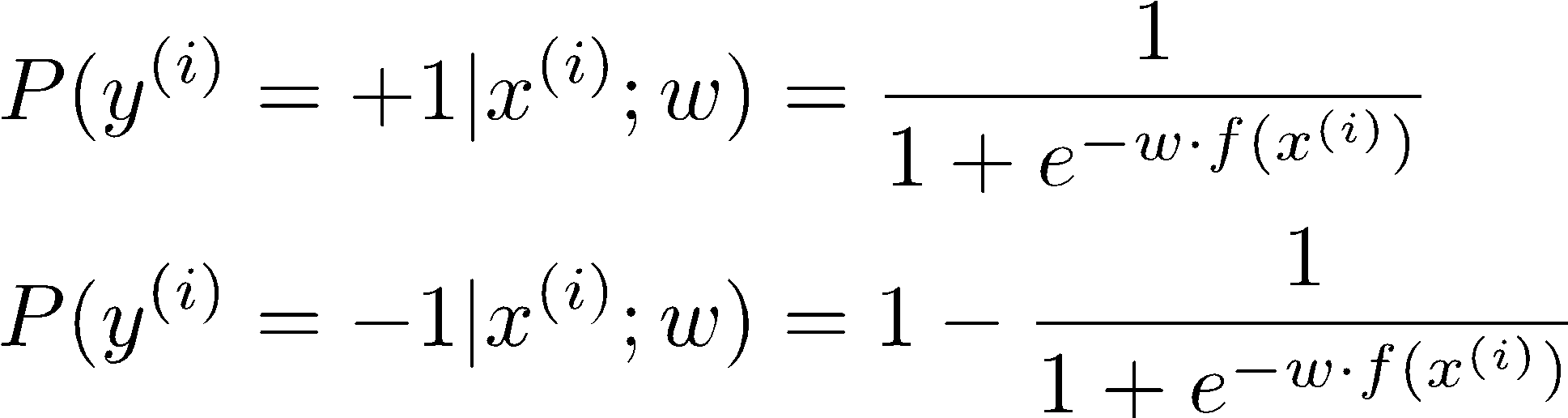 = Logistic Regression
Multiclass Logistic Regression
Multi-class linear classification

A weight vector for each class:

Score (activation) of a class y:

Prediction w/highest score wins:


How to make the scores into probabilities?
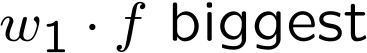 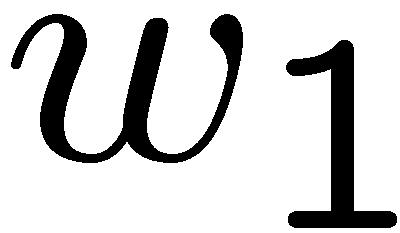 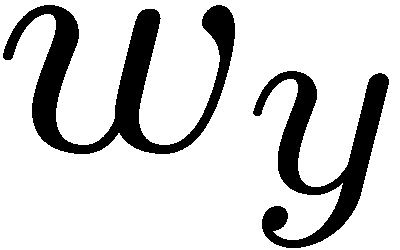 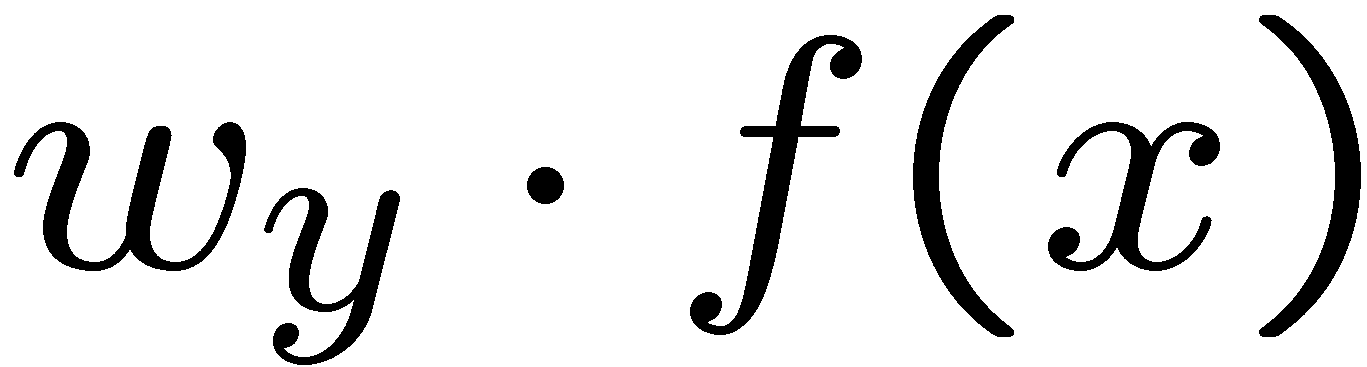 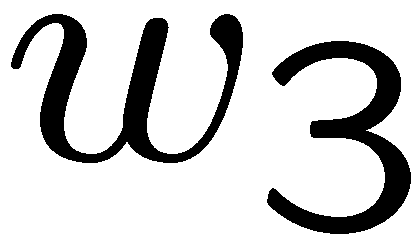 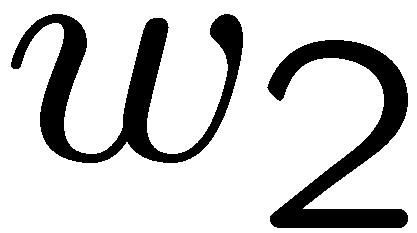 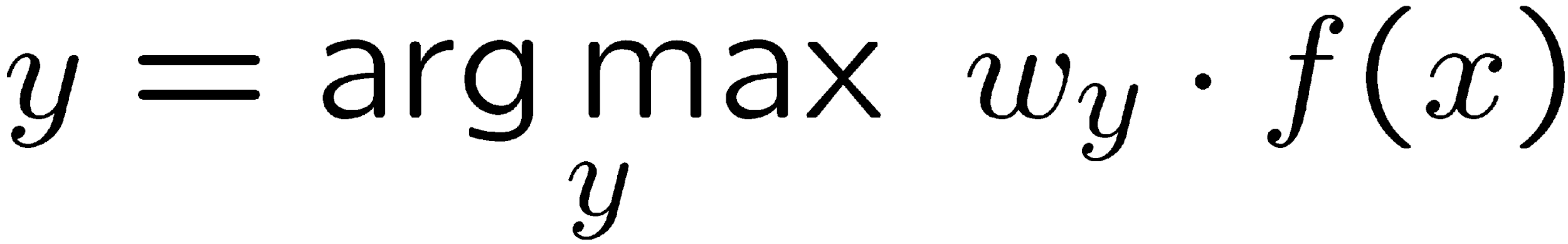 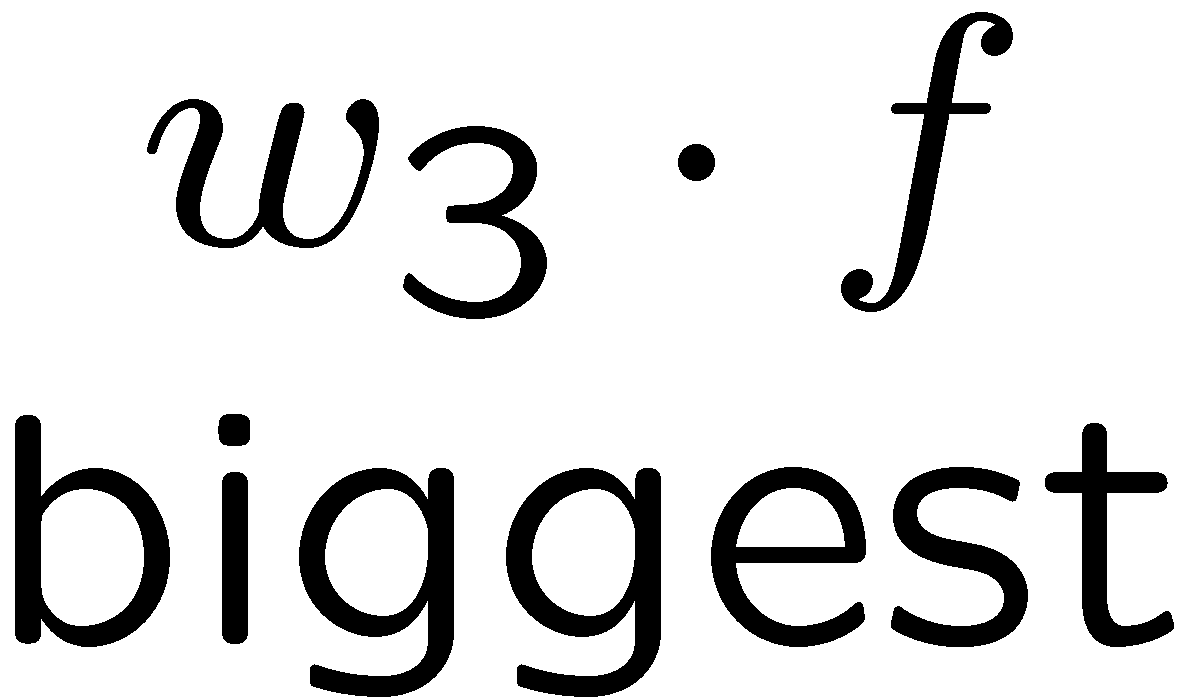 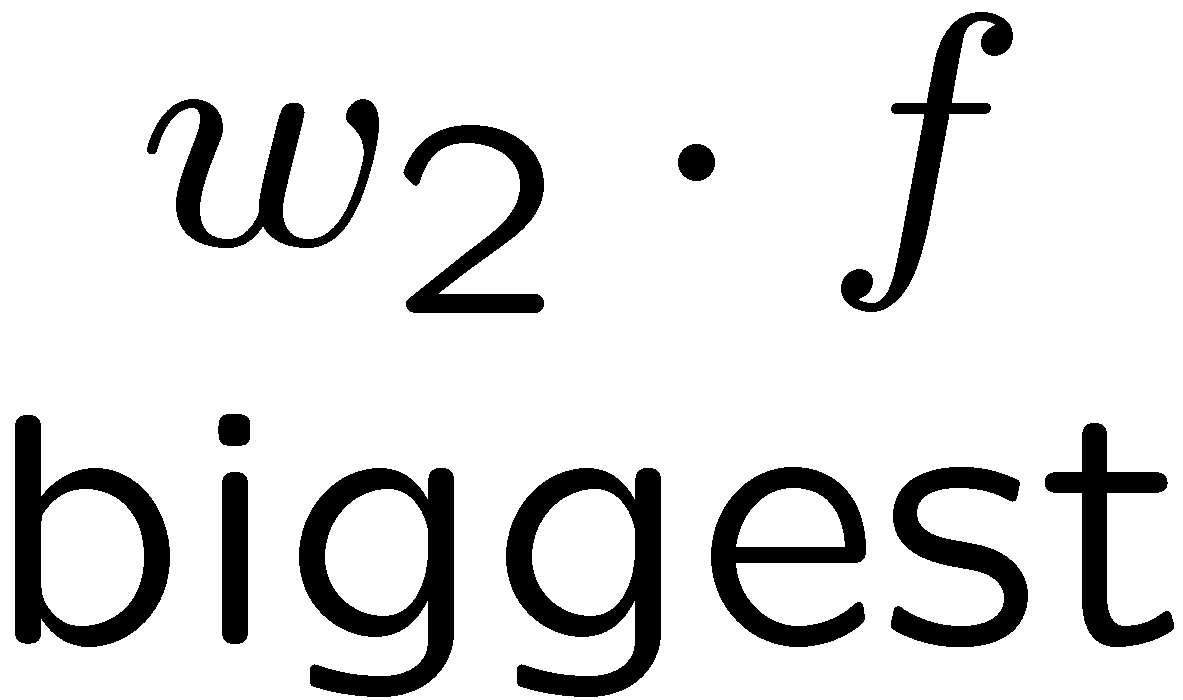 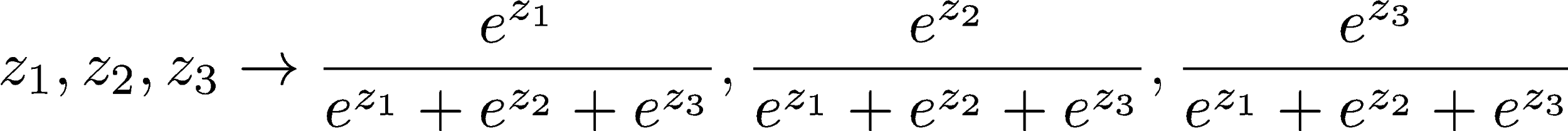 original activations
softmax activations
Best w?
Maximum likelihood estimation:




with:
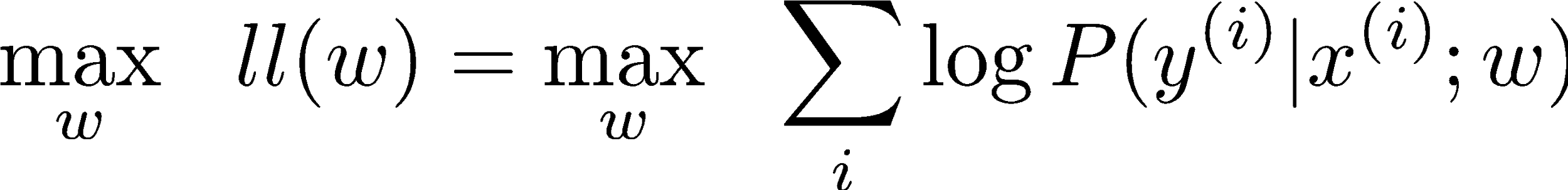 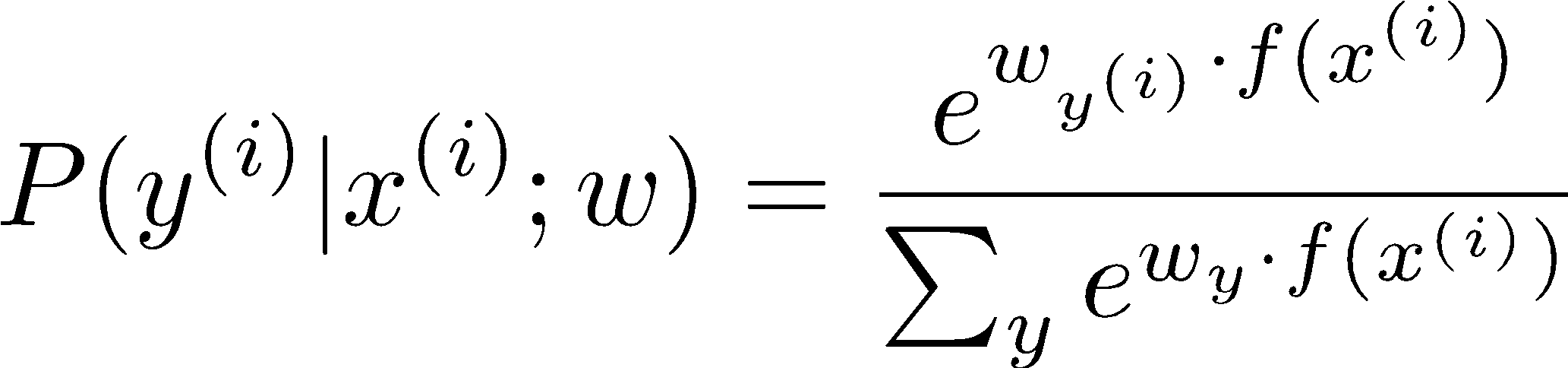 = Multi-Class Logistic Regression
This Lecture
Optimization

i.e., how do we solve:
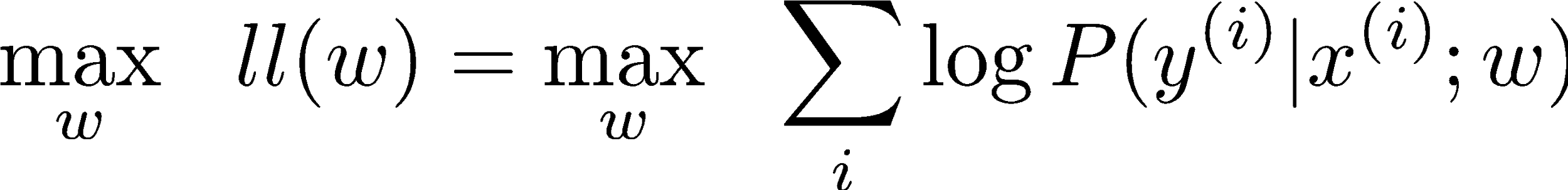 Hill Climbing
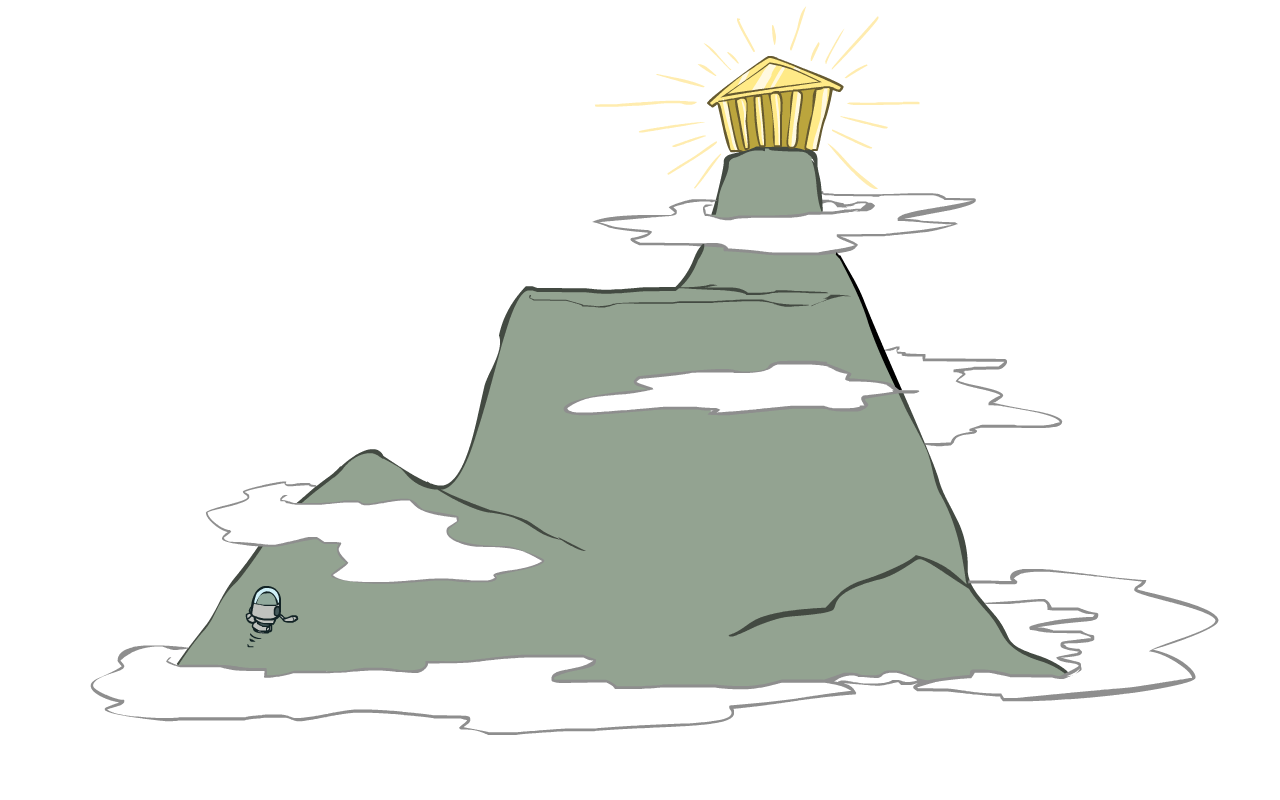 Recall from CSPs lecture: simple, general idea
Start wherever
Repeat: move to the best neighboring state
If no neighbors better than current, quit


What’s particularly tricky when hill-climbing for multiclass logistic regression?
Optimization over a continuous space
Infinitely many neighbors!
How to do this efficiently?
1-D Optimization
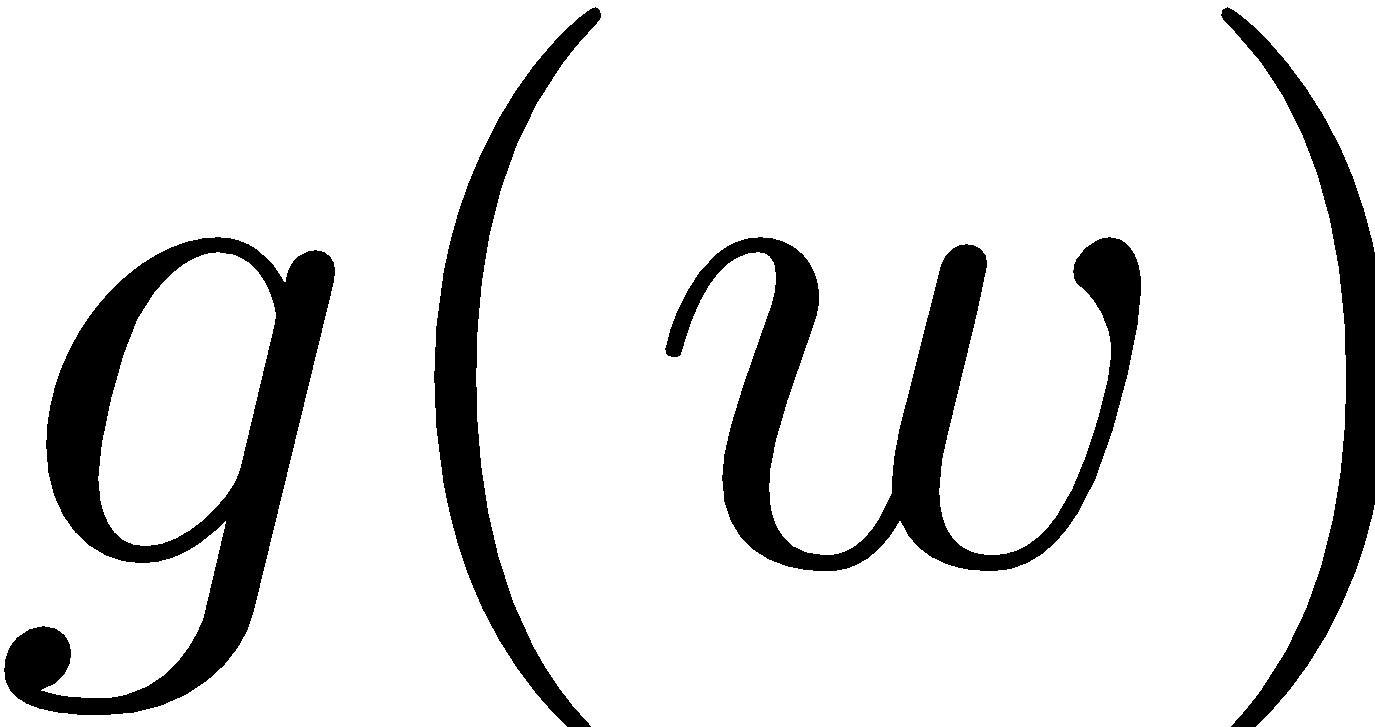 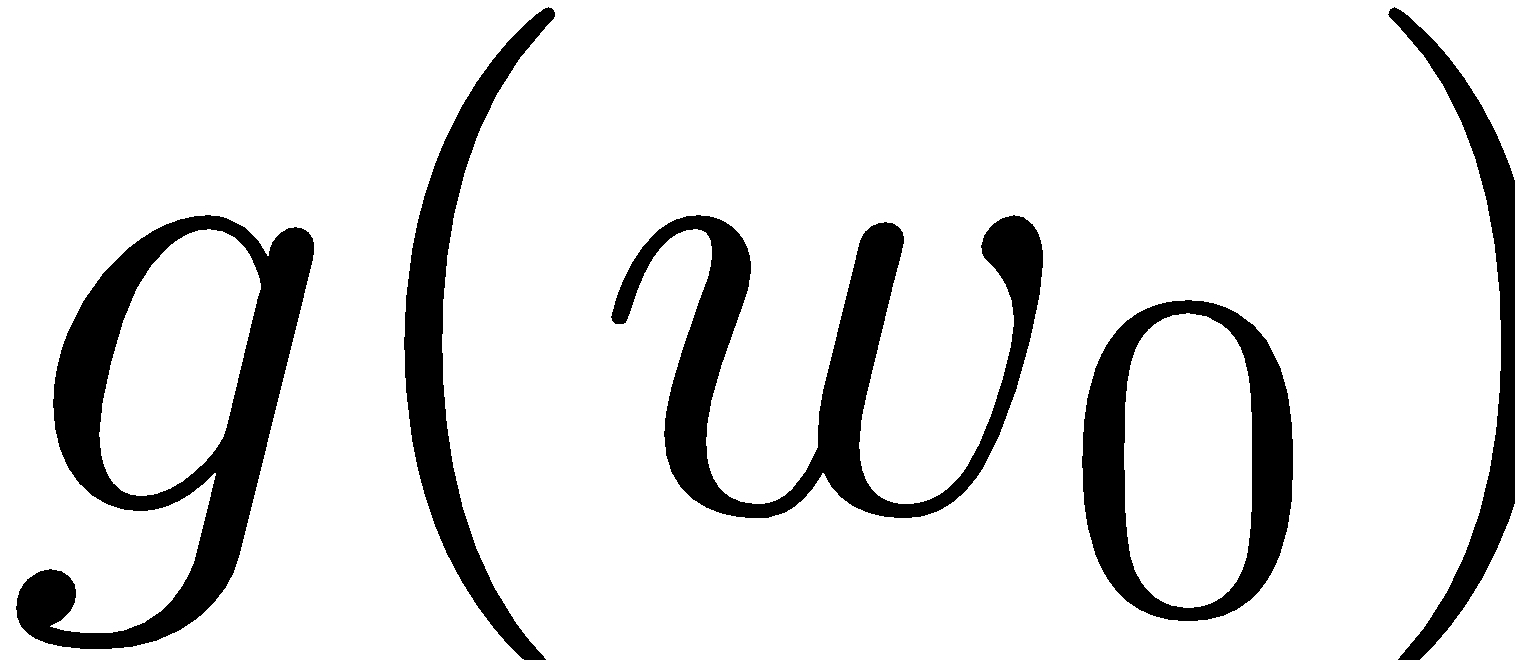 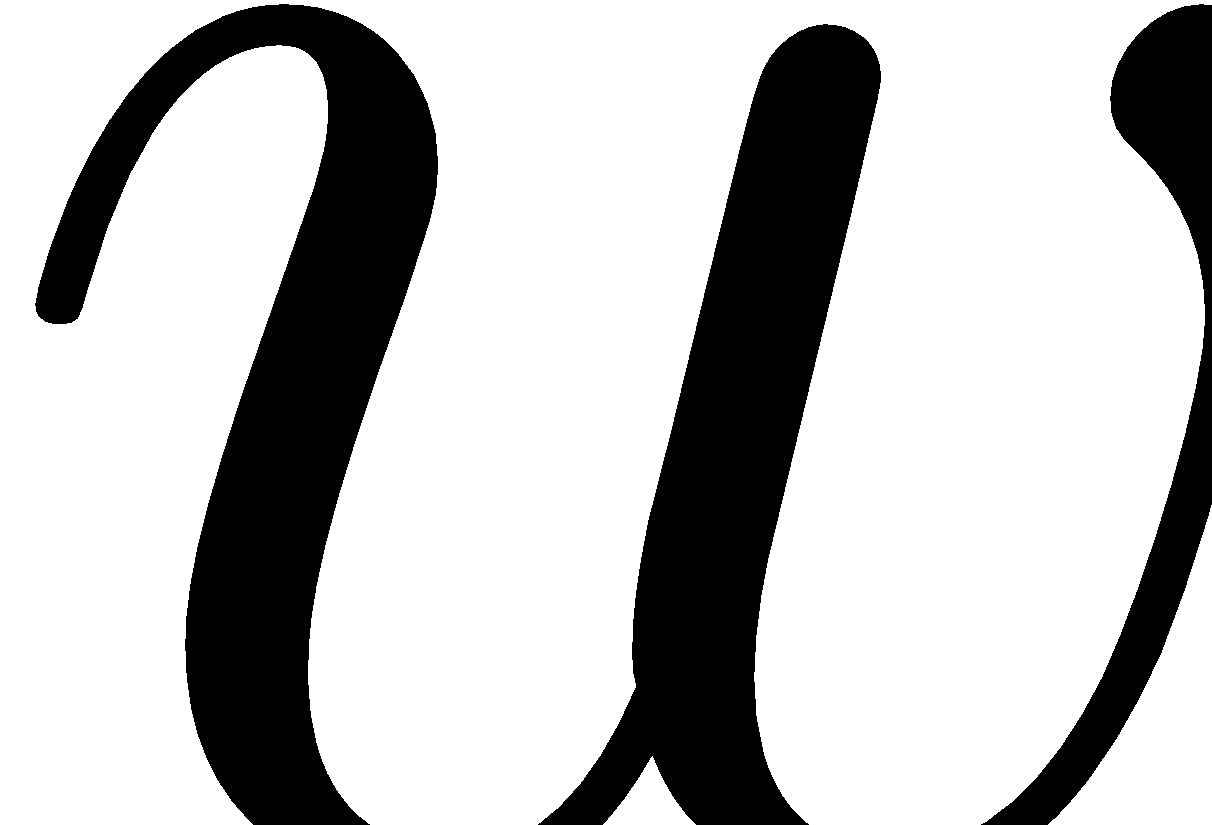 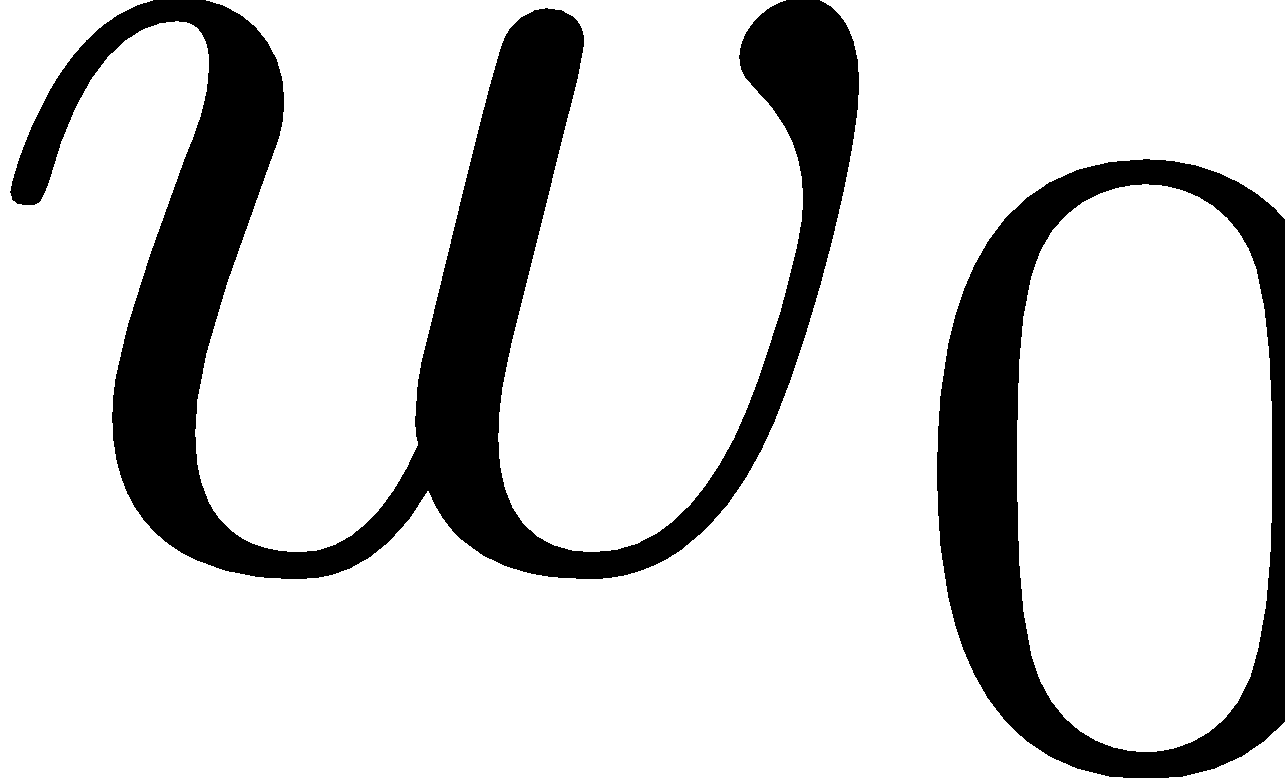 Could evaluate			and
Then step in best direction

Or, evaluate derivative:

Tells which direction to step into
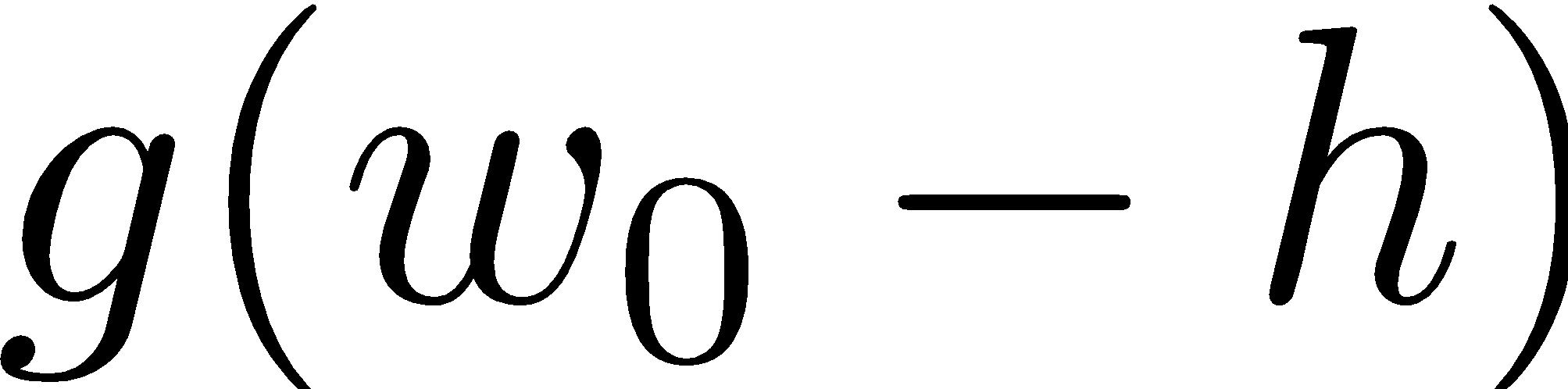 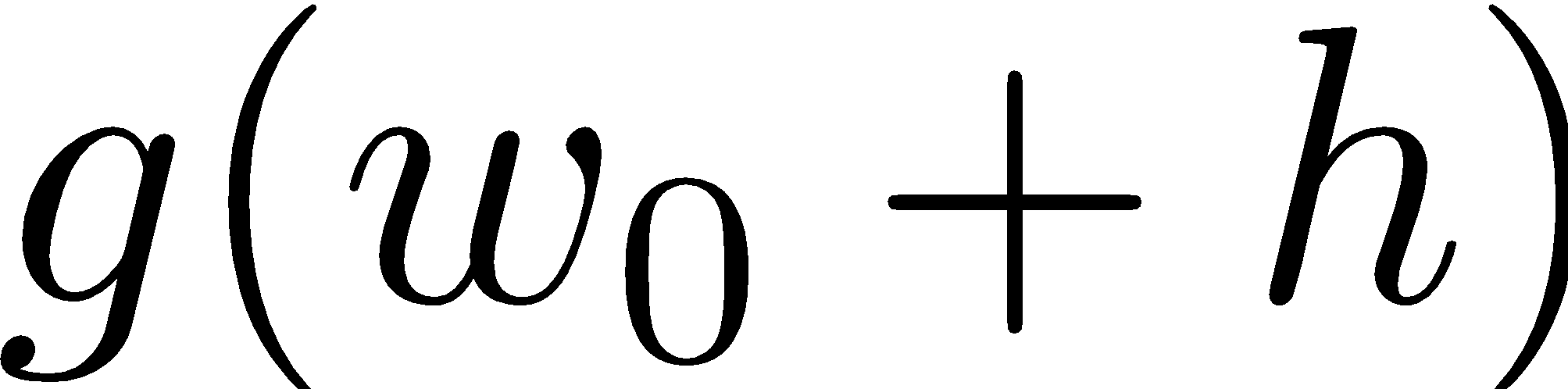 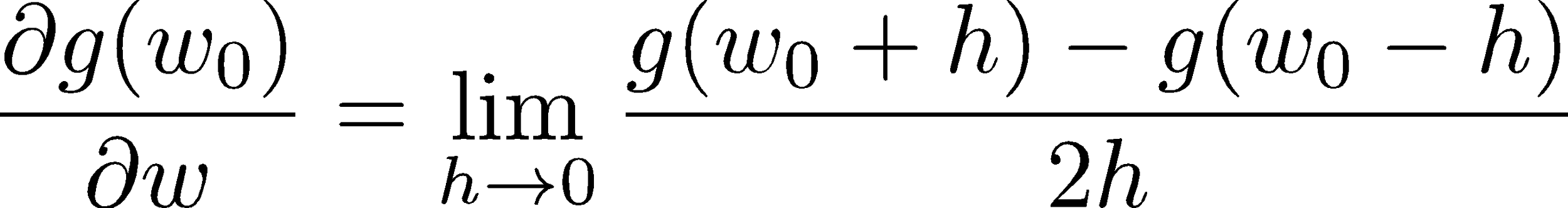 2-D Optimization
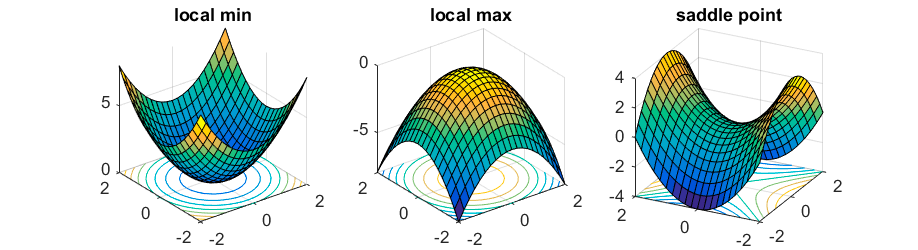 Source: offconvex.org
Gradient Ascent
Perform update in uphill direction for each coordinate
The steeper the slope (i.e. the higher the derivative) the bigger the step for that coordinate

E.g., consider: 

  Updates:
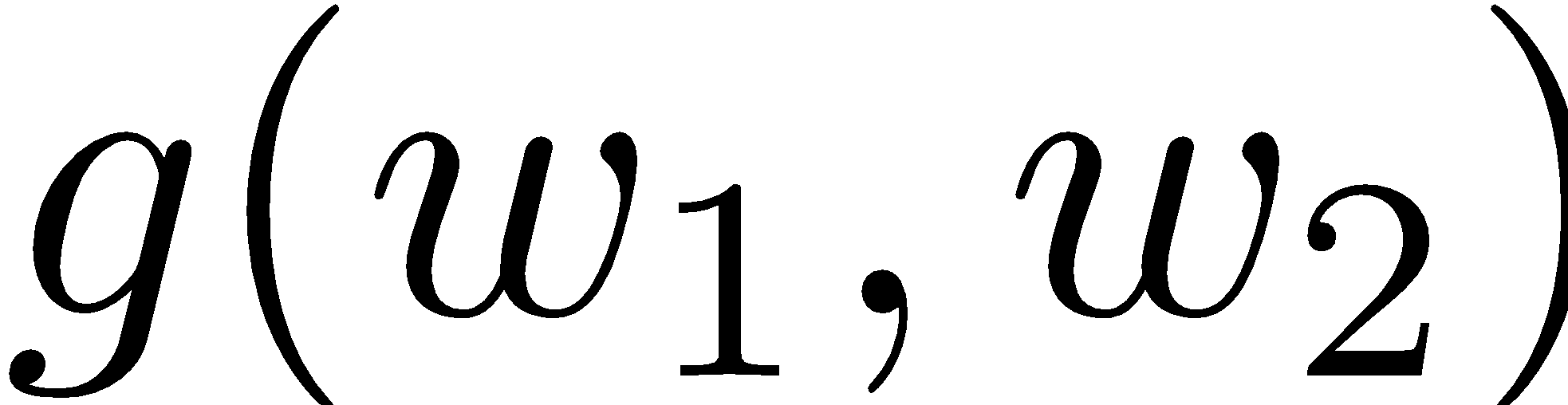 Updates in vector notation:



	with:
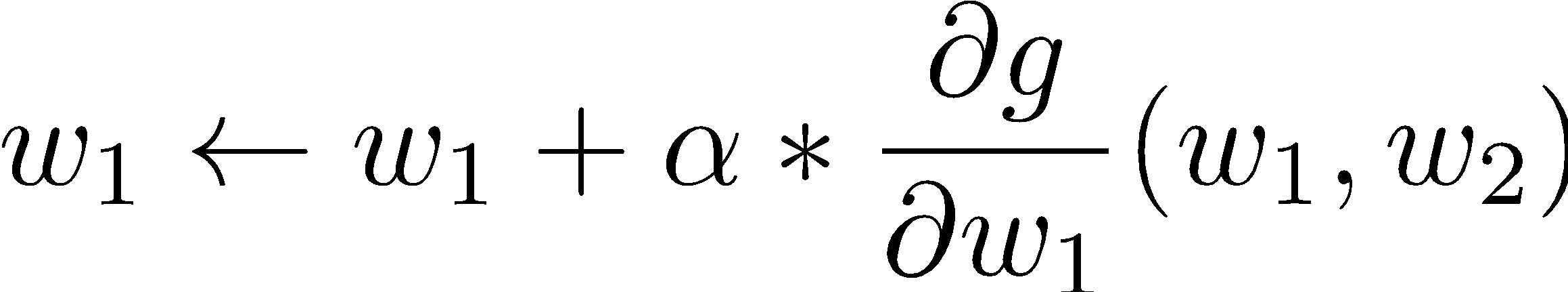 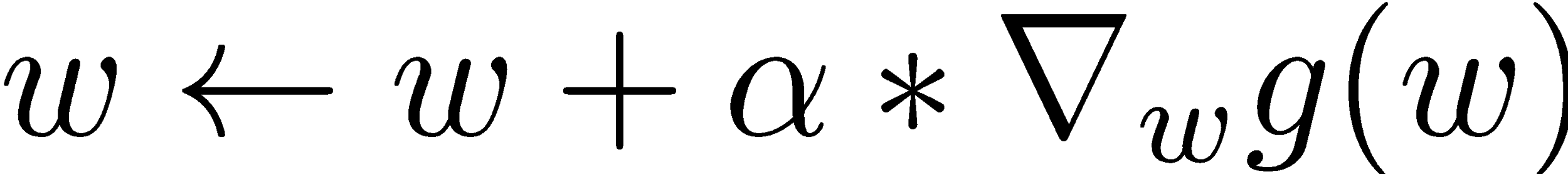 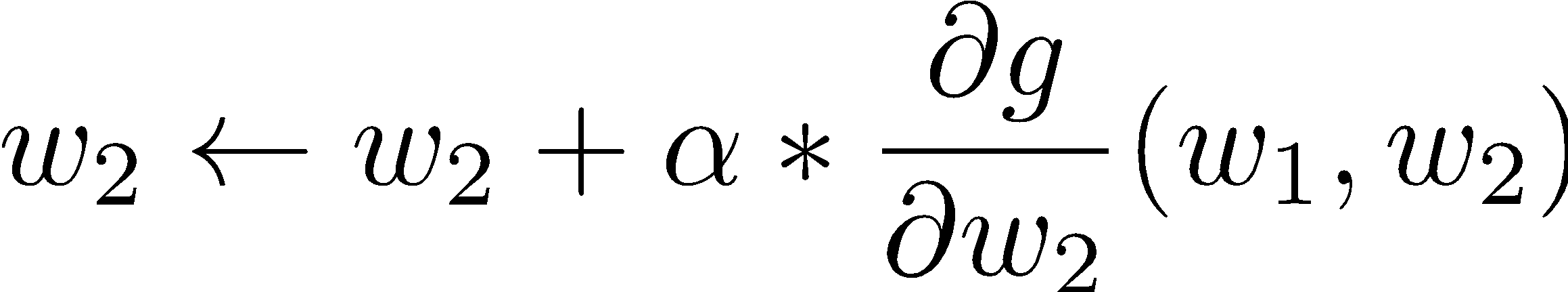 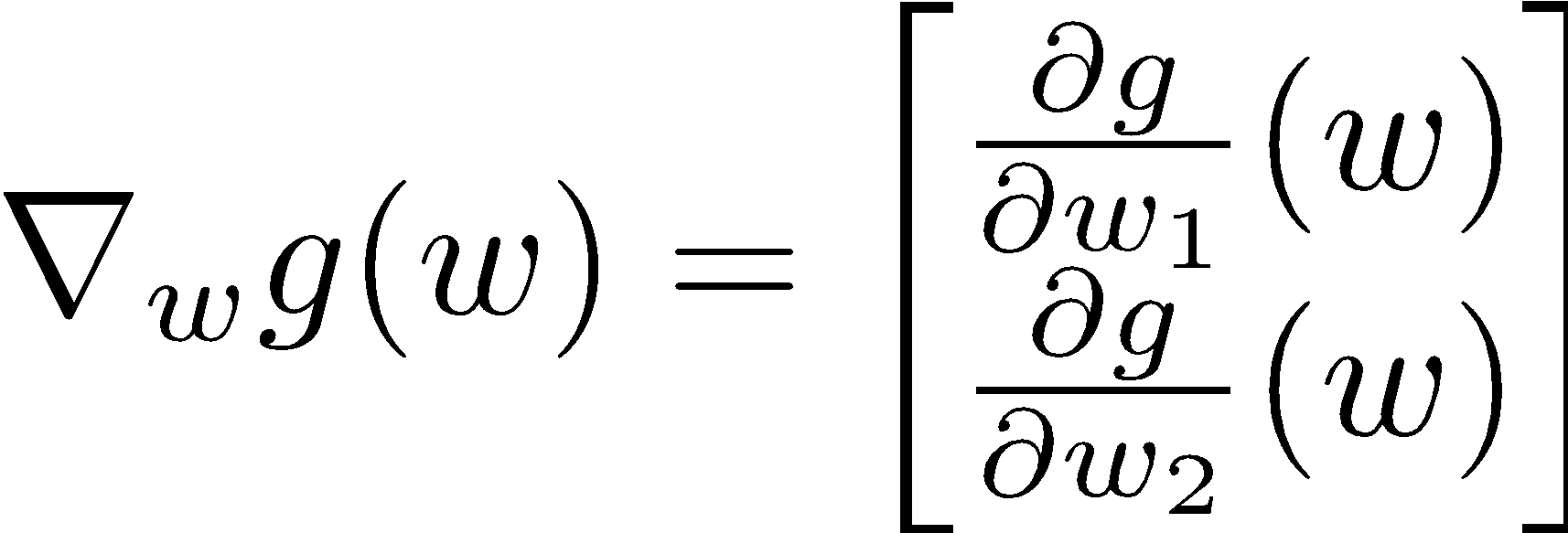 = gradient
Gradient Ascent
Idea: 
Start somewhere
Repeat:  Take a step in the gradient direction
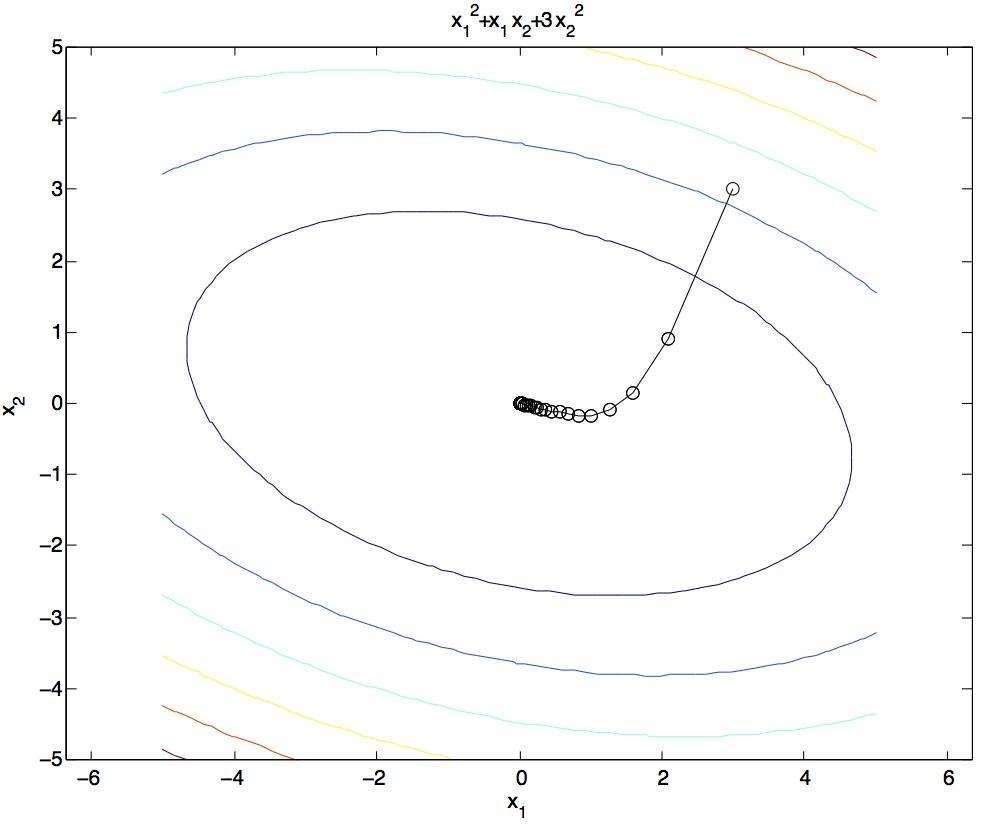 Figure source: Mathworks
Gradient in n dimensions
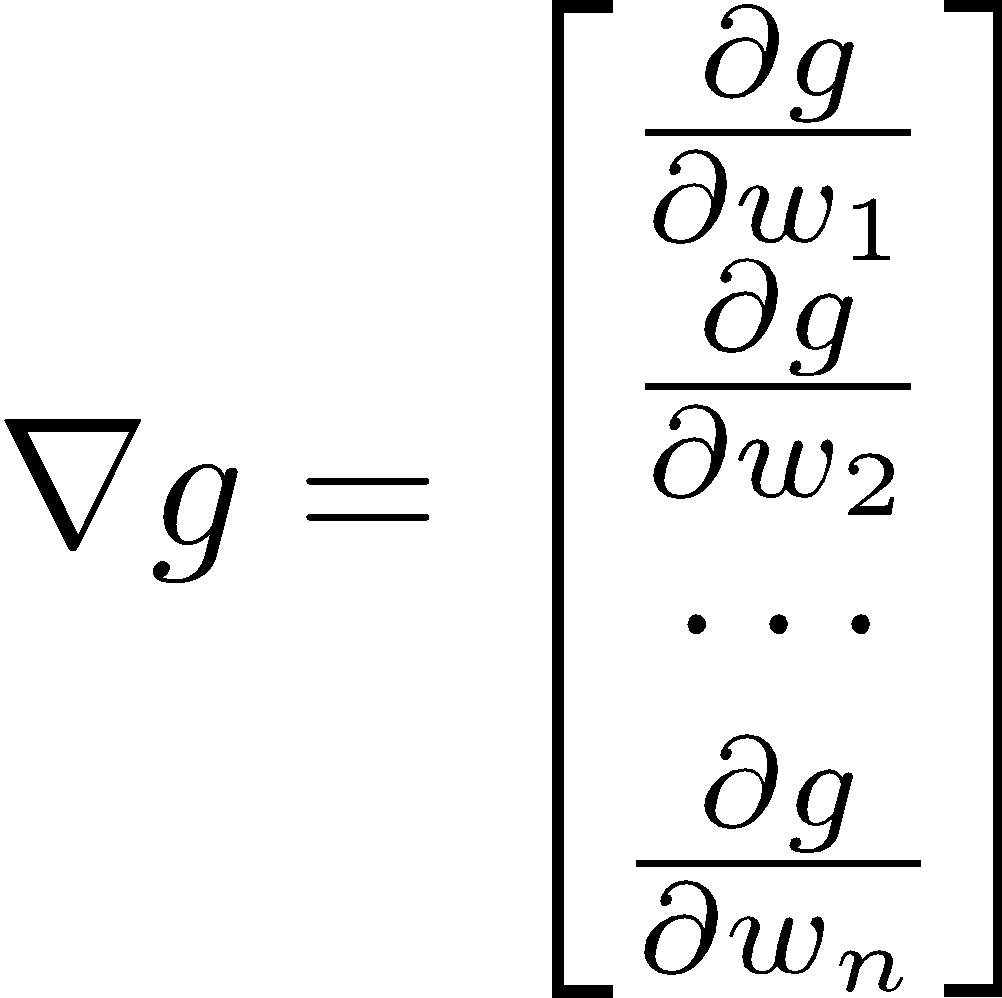 Optimization Procedure: Gradient Ascent
init 
for iter = 1, 2, …
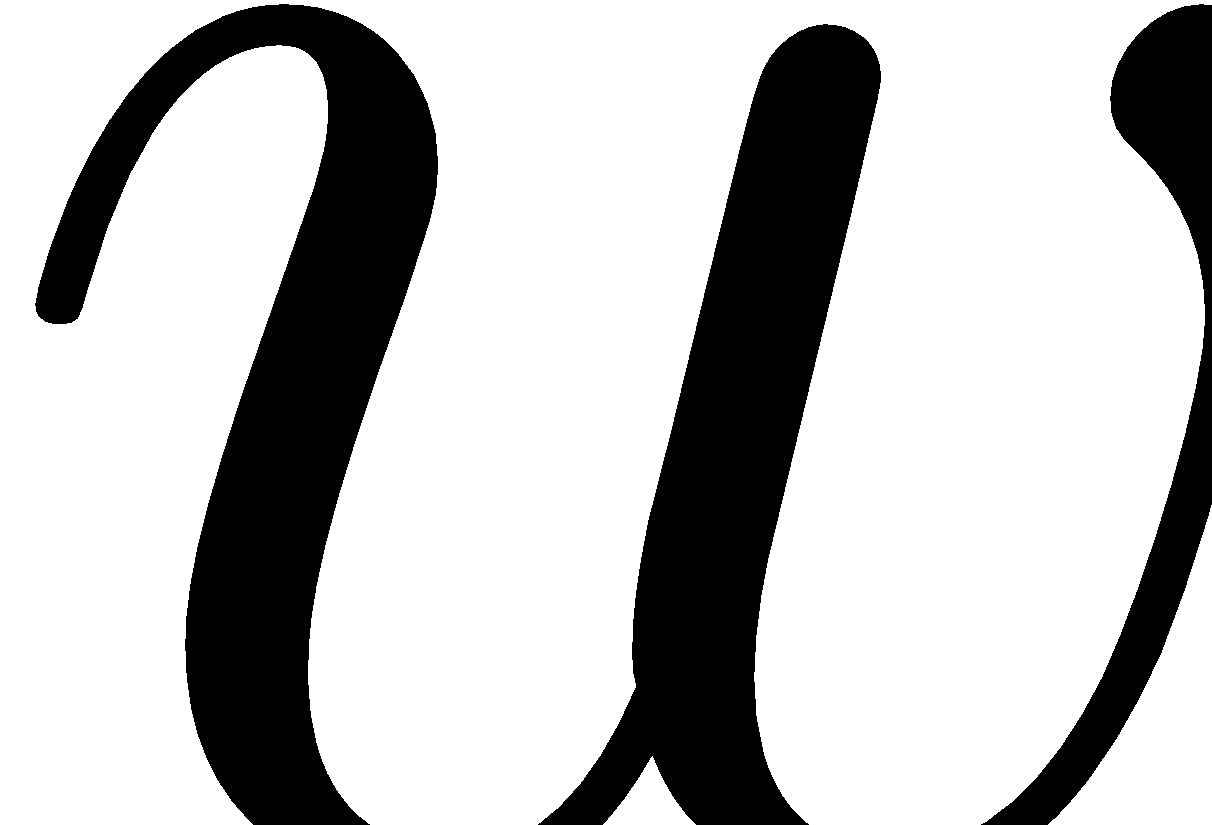 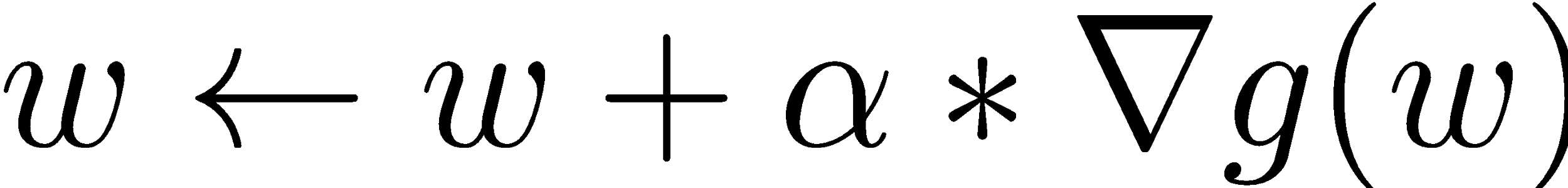 : learning rate --- tweaking parameter that needs to be chosen carefully
How? Try multiple choices
Crude rule of thumb: update changes       about 0.1 – 1 %
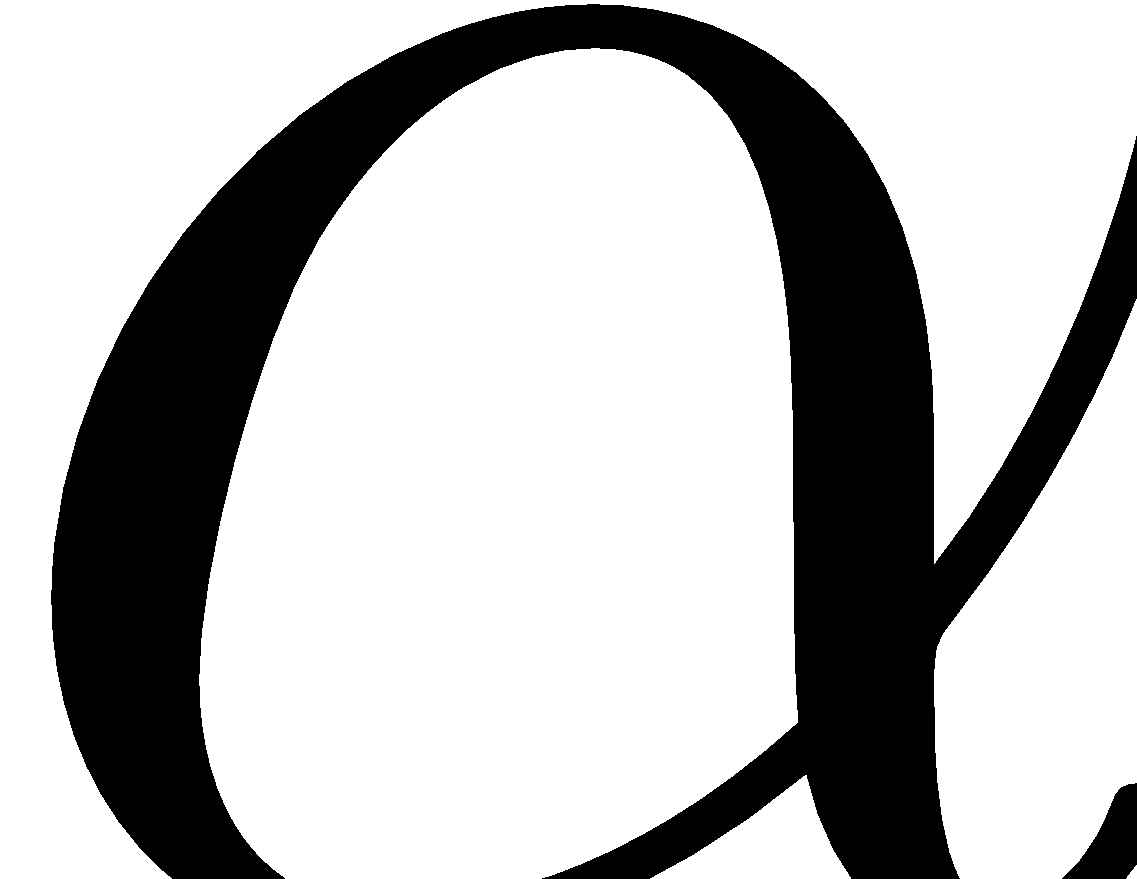 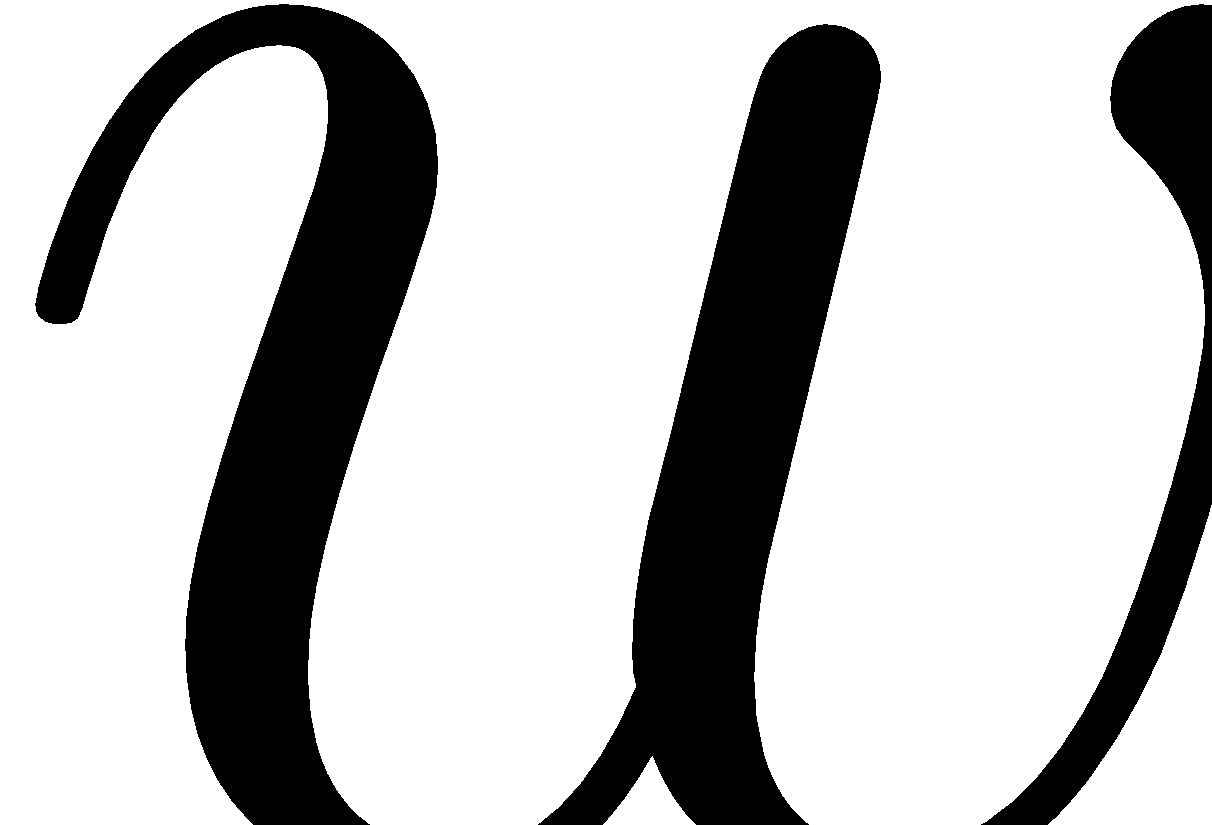 Batch Gradient Ascent on the Log Likelihood Objective
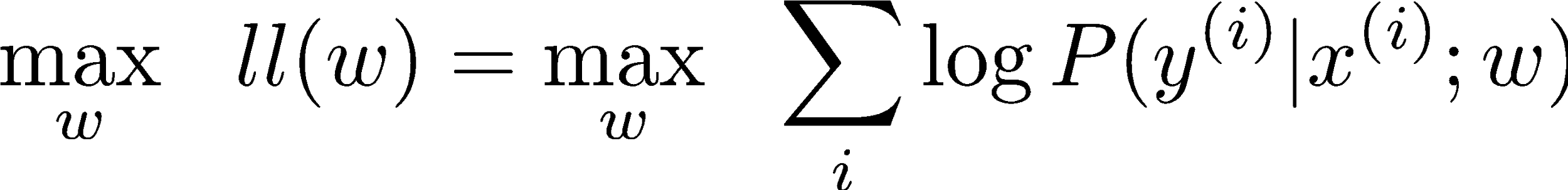 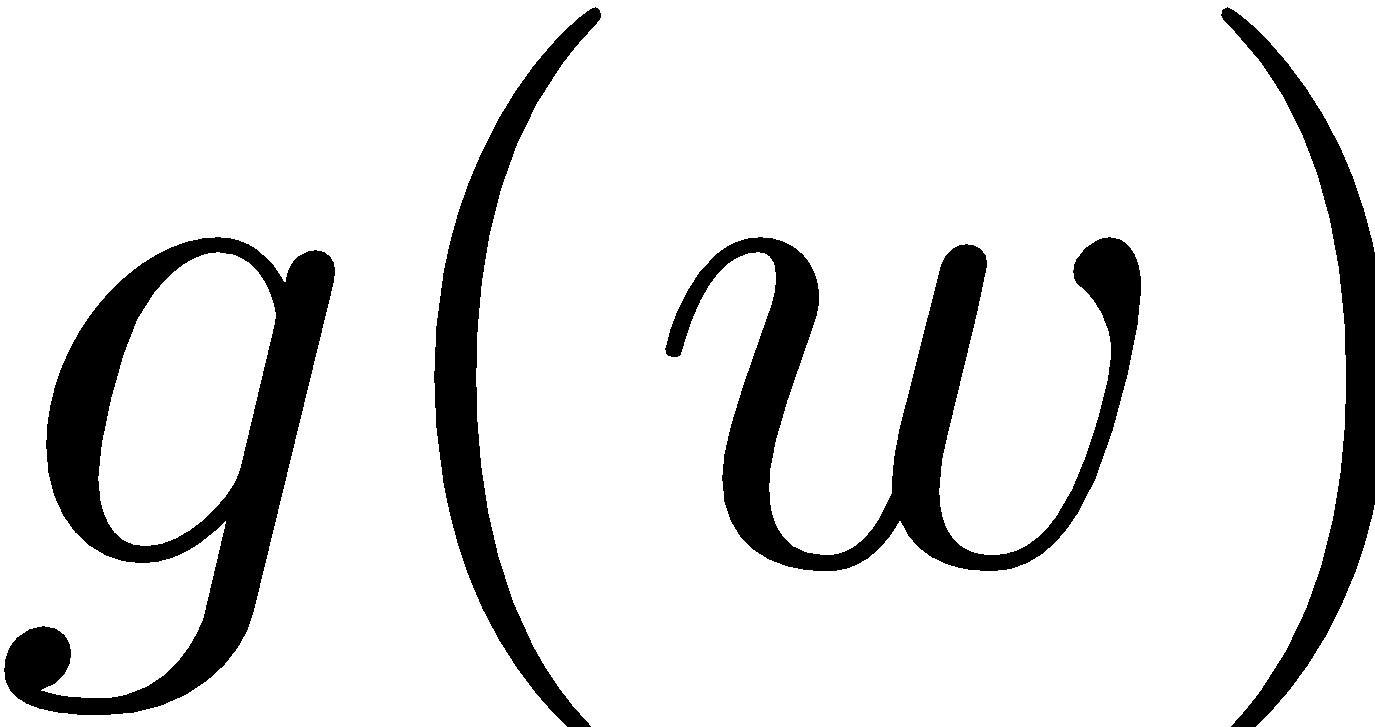 init 
for iter = 1, 2, …
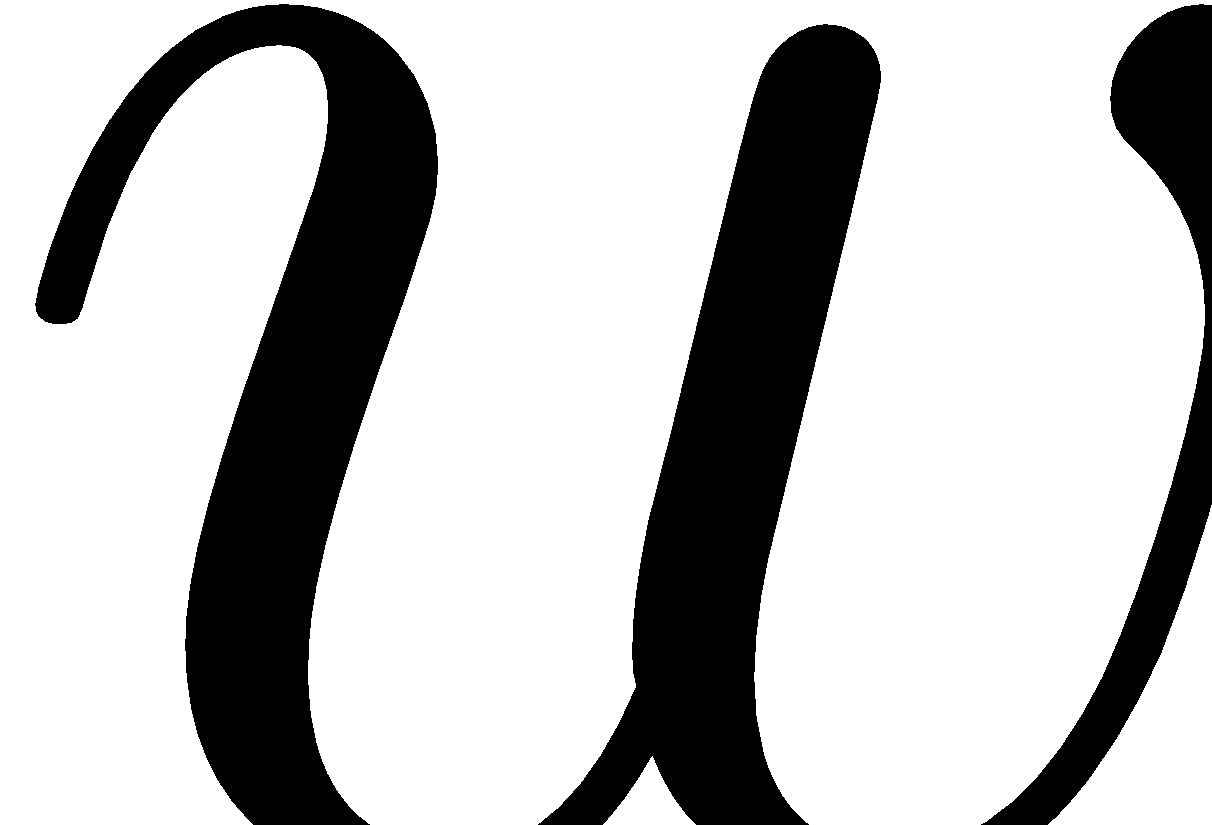 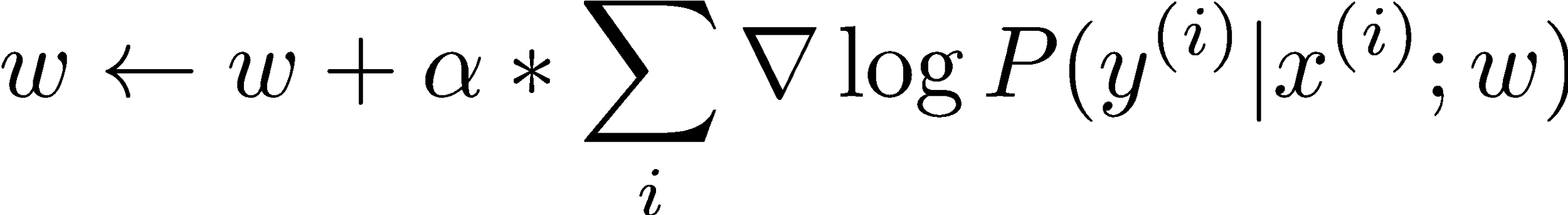 Stochastic Gradient Ascent on the Log Likelihood Objective
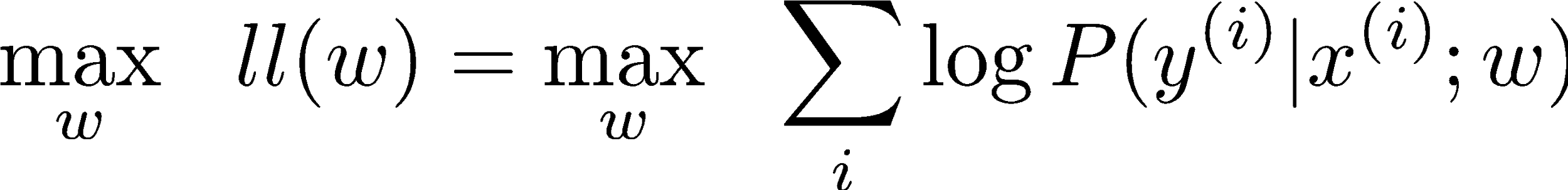 Observation: once gradient on one training example has been computed, might as well incorporate before computing next one
init 
for iter = 1, 2, …
pick random j
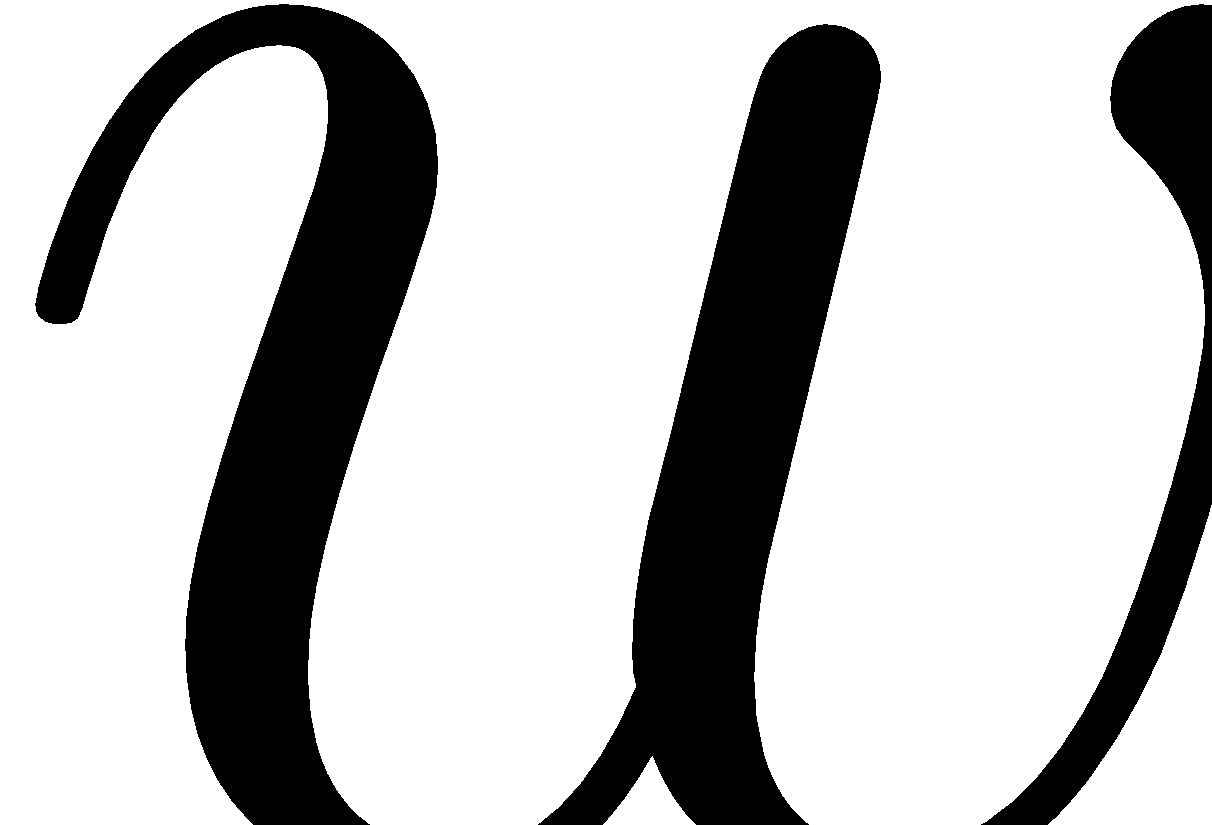 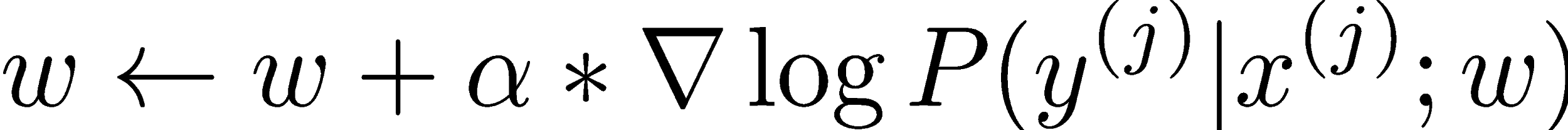 Mini-Batch Gradient Ascent on the Log Likelihood Objective
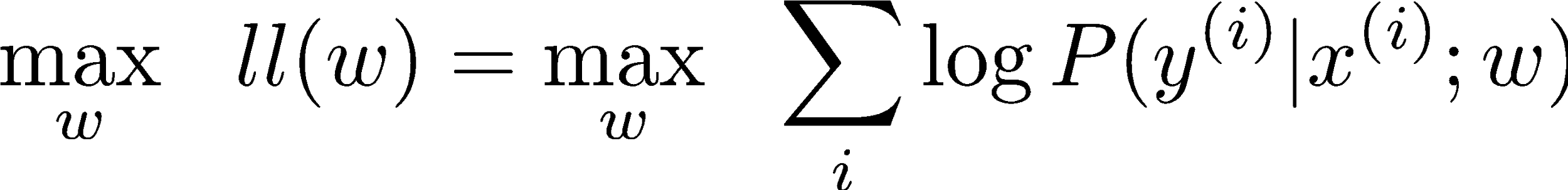 Observation: gradient over small set of training examples (=mini-batch) can be computed in parallel, might as well do that instead of a single one
init 
for iter = 1, 2, …
pick random subset of training examples J
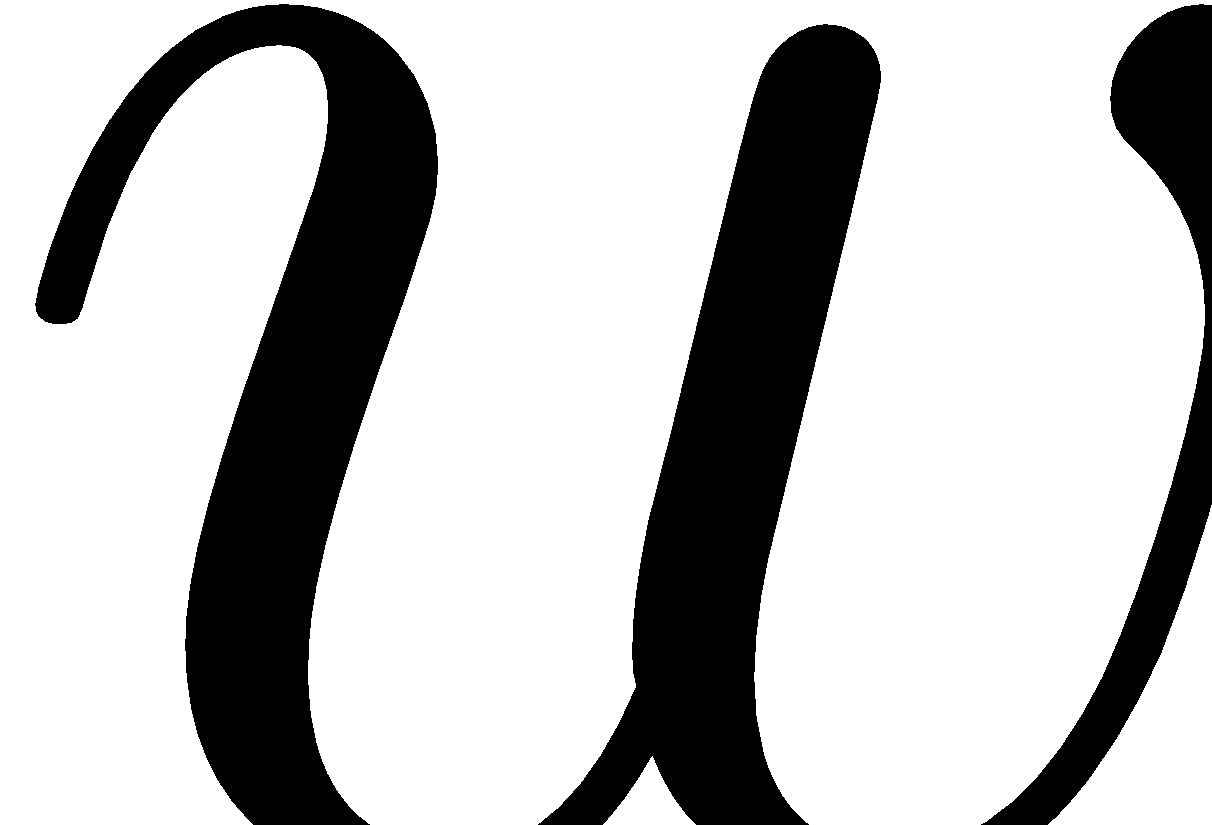 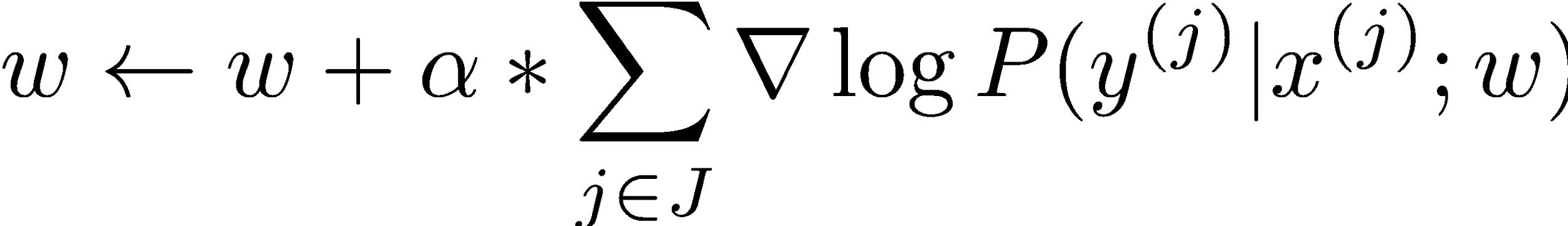 Neural Networks
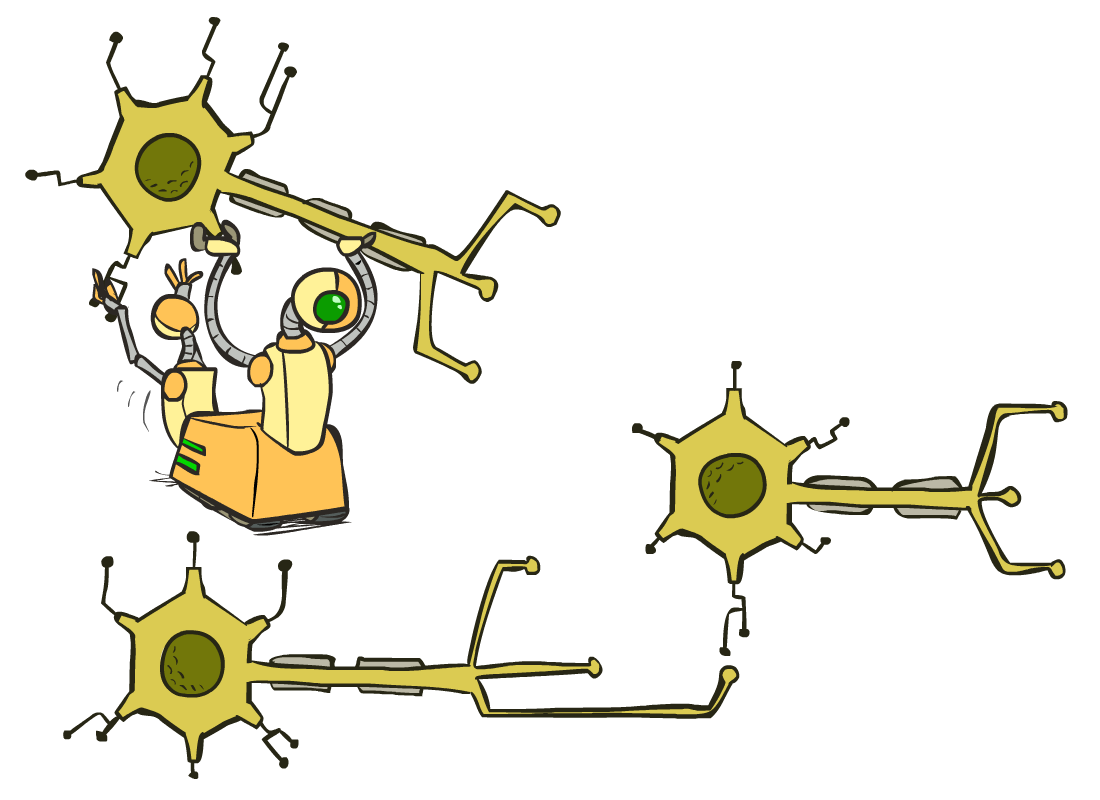 Multi-class Logistic Regression
= special case of neural network
f1(x)
z1
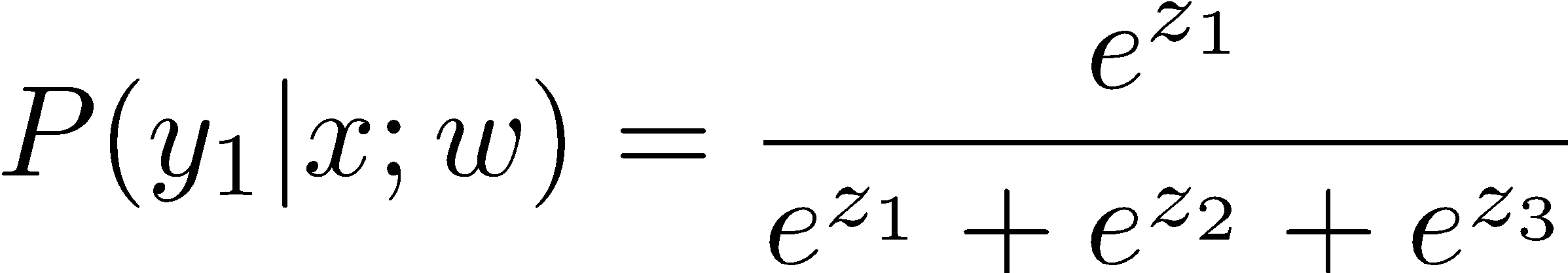 softmax
f2(x)
z2
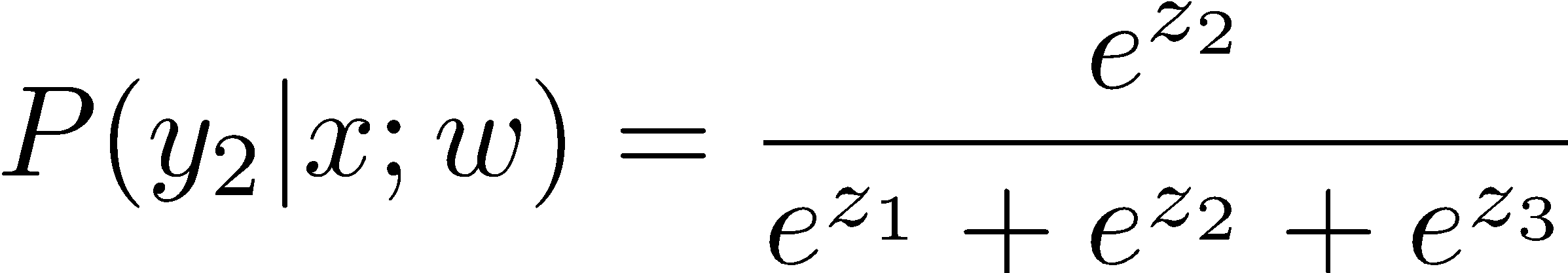 f3(x)
z3
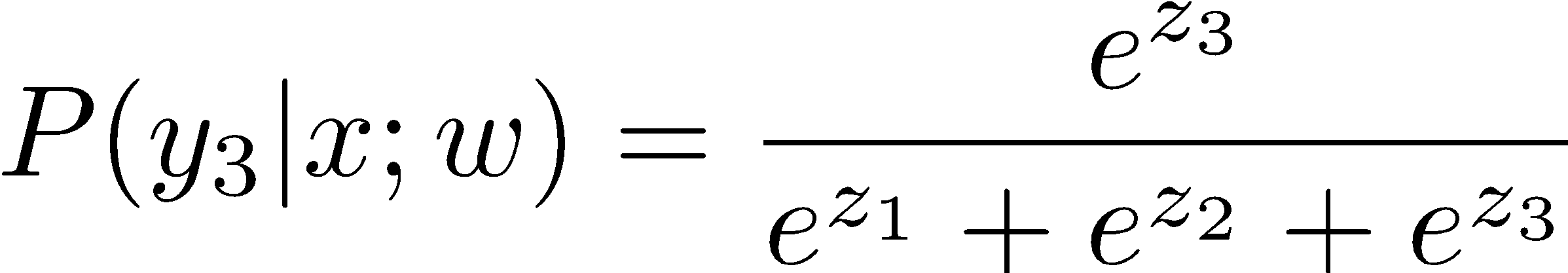 …
fK(x)
Deep Neural Network = Also learn the features!
f1(x)
z1
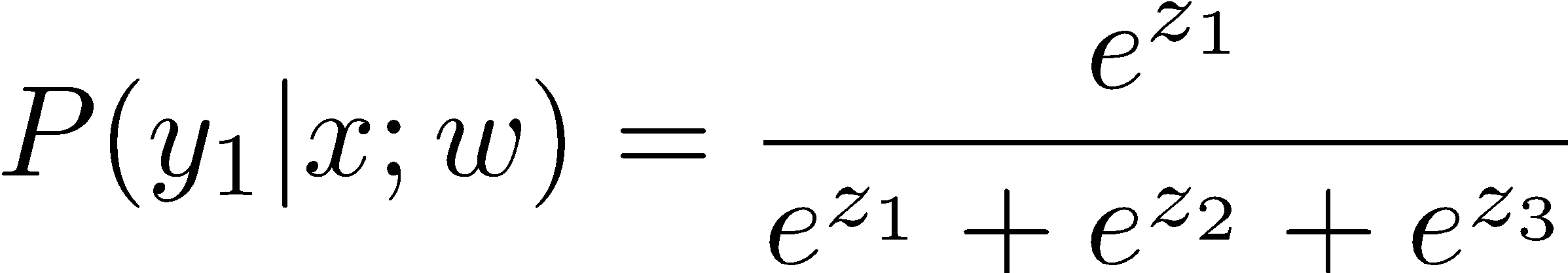 softmax
f2(x)
z2
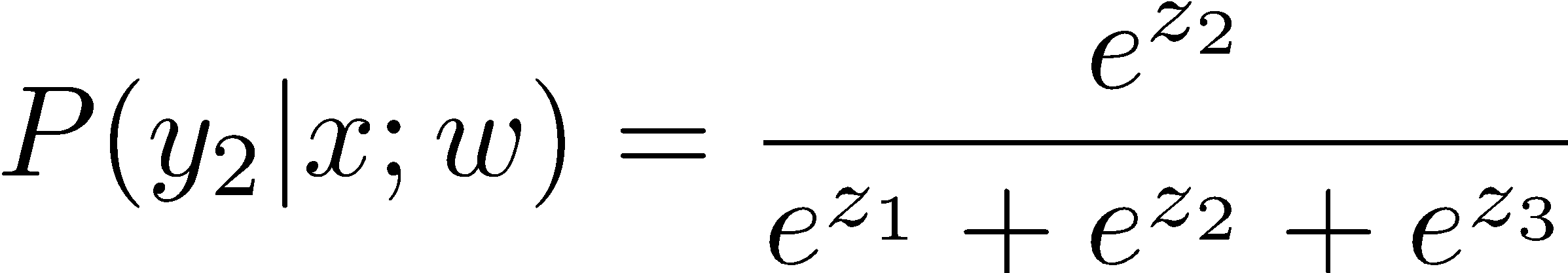 f3(x)
z3
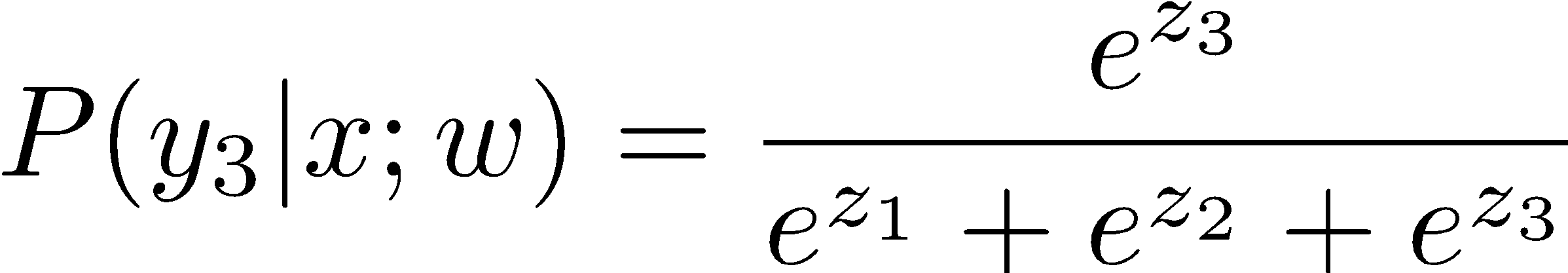 …
fK(x)
Deep Neural Network = Also learn the features!
x1
f1(x)
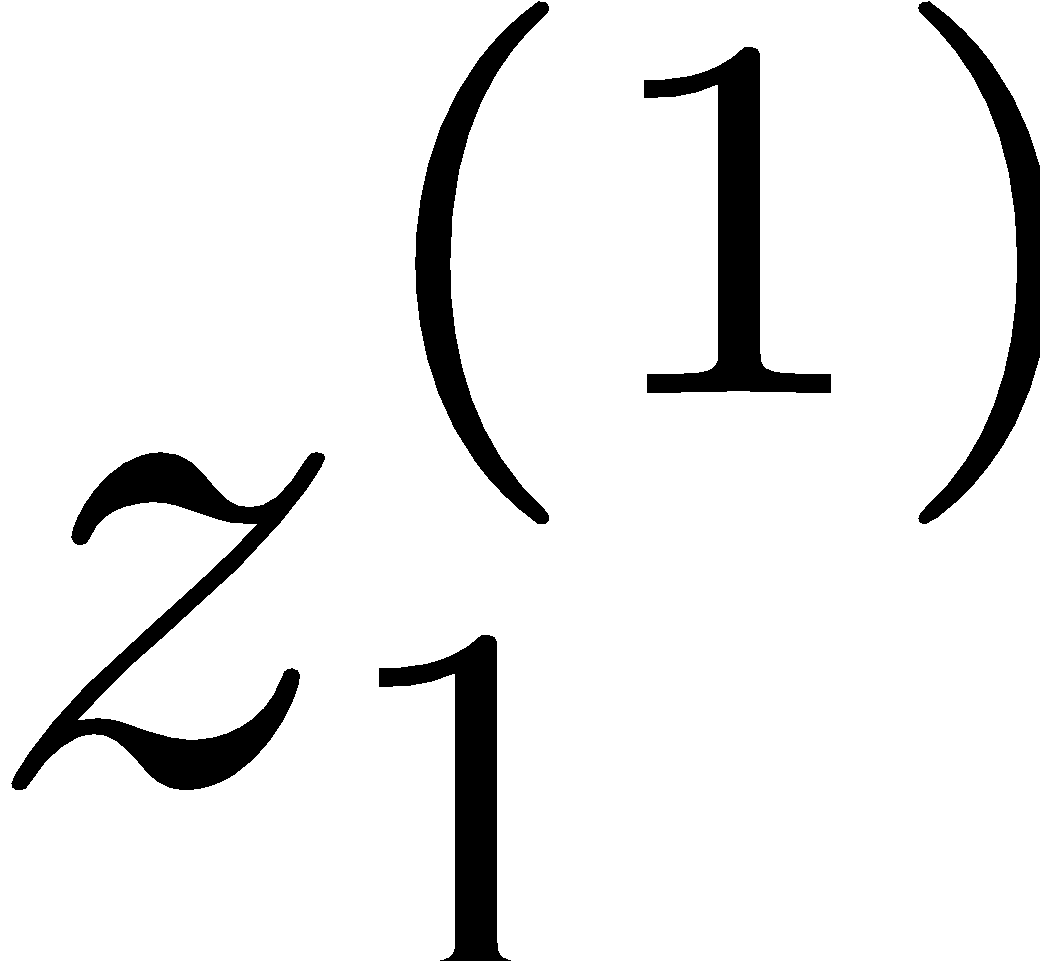 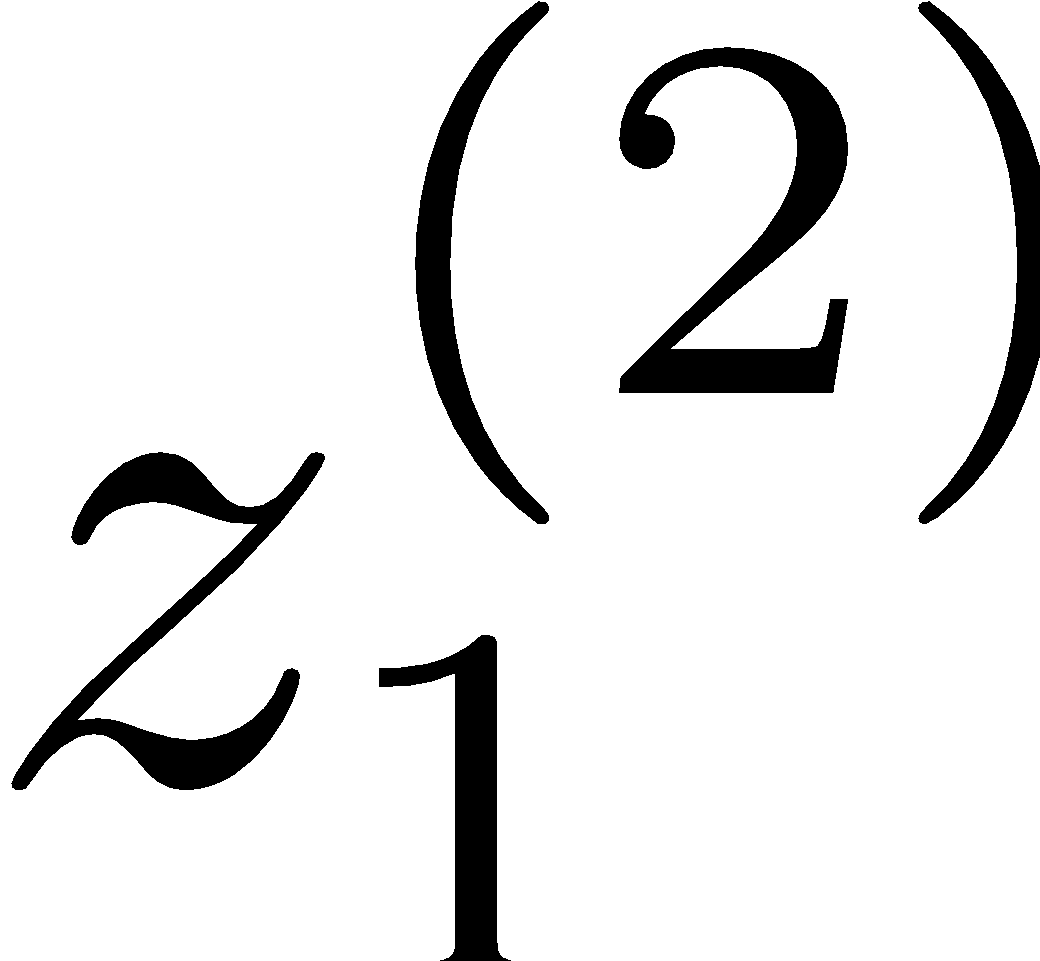 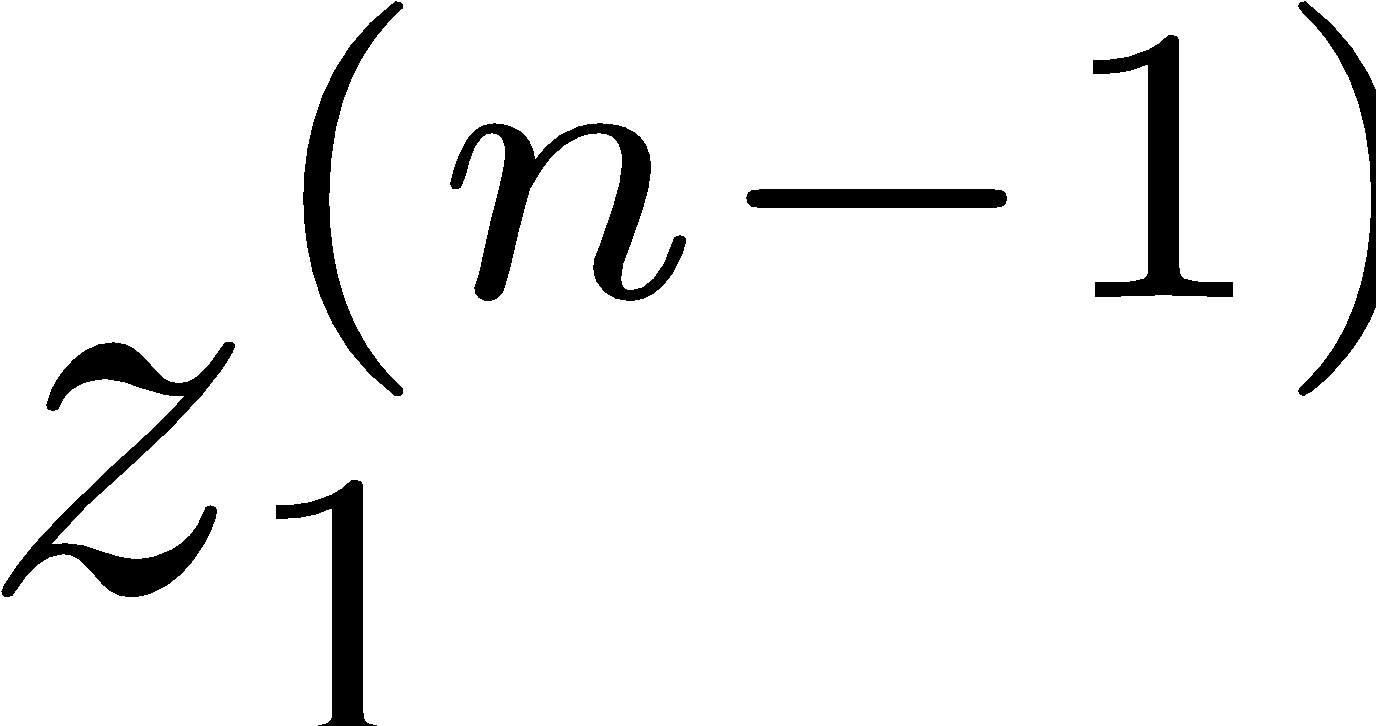 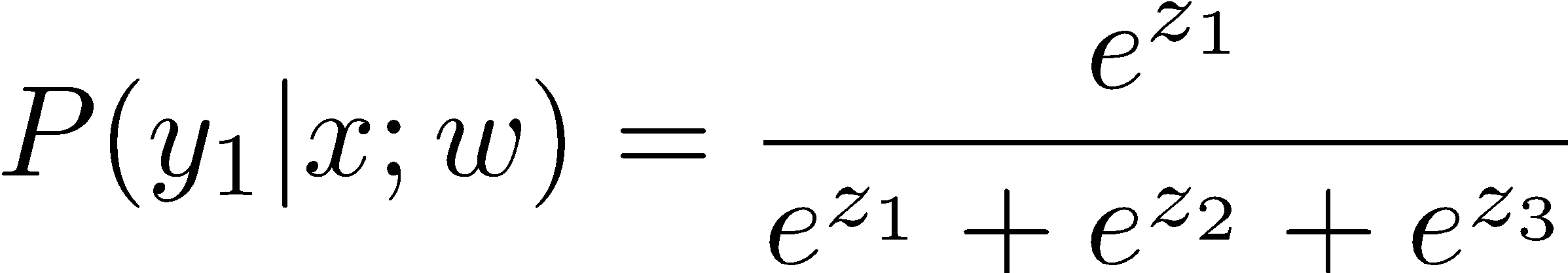 softmax
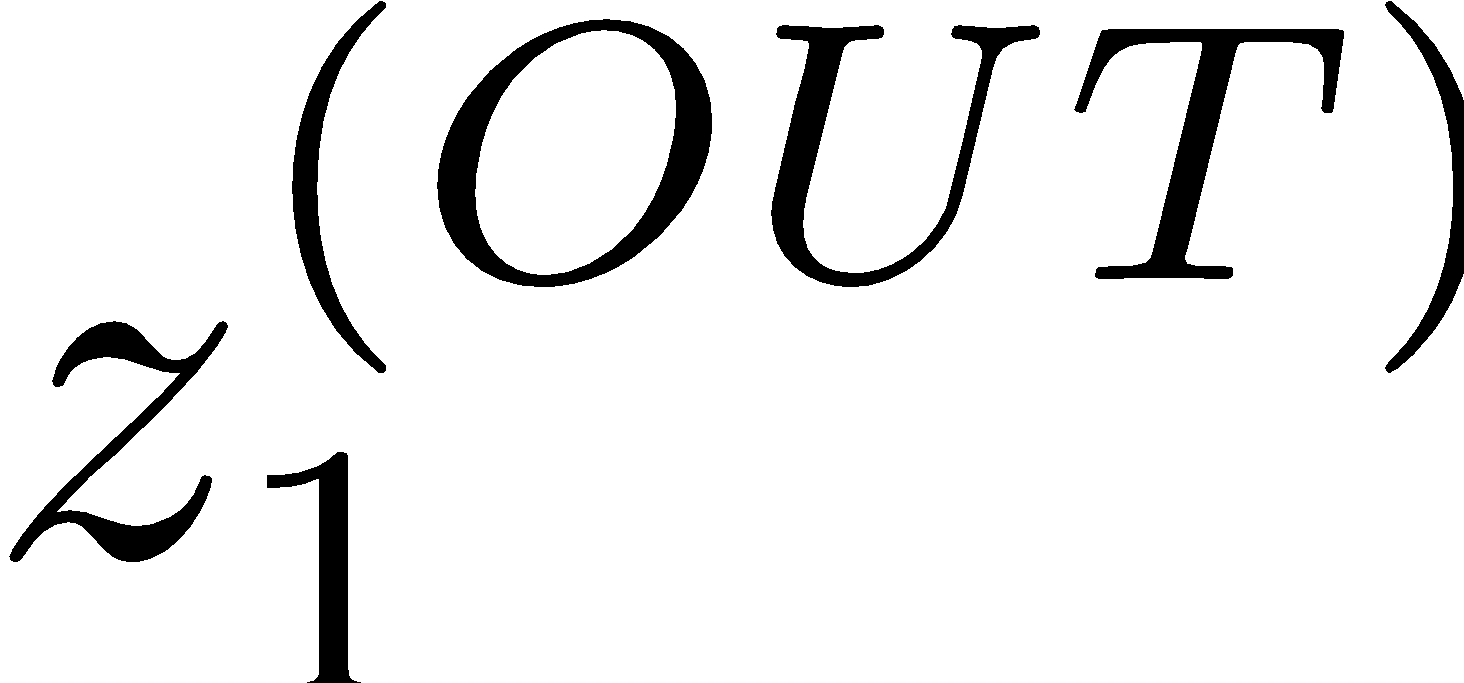 x2
f2(x)
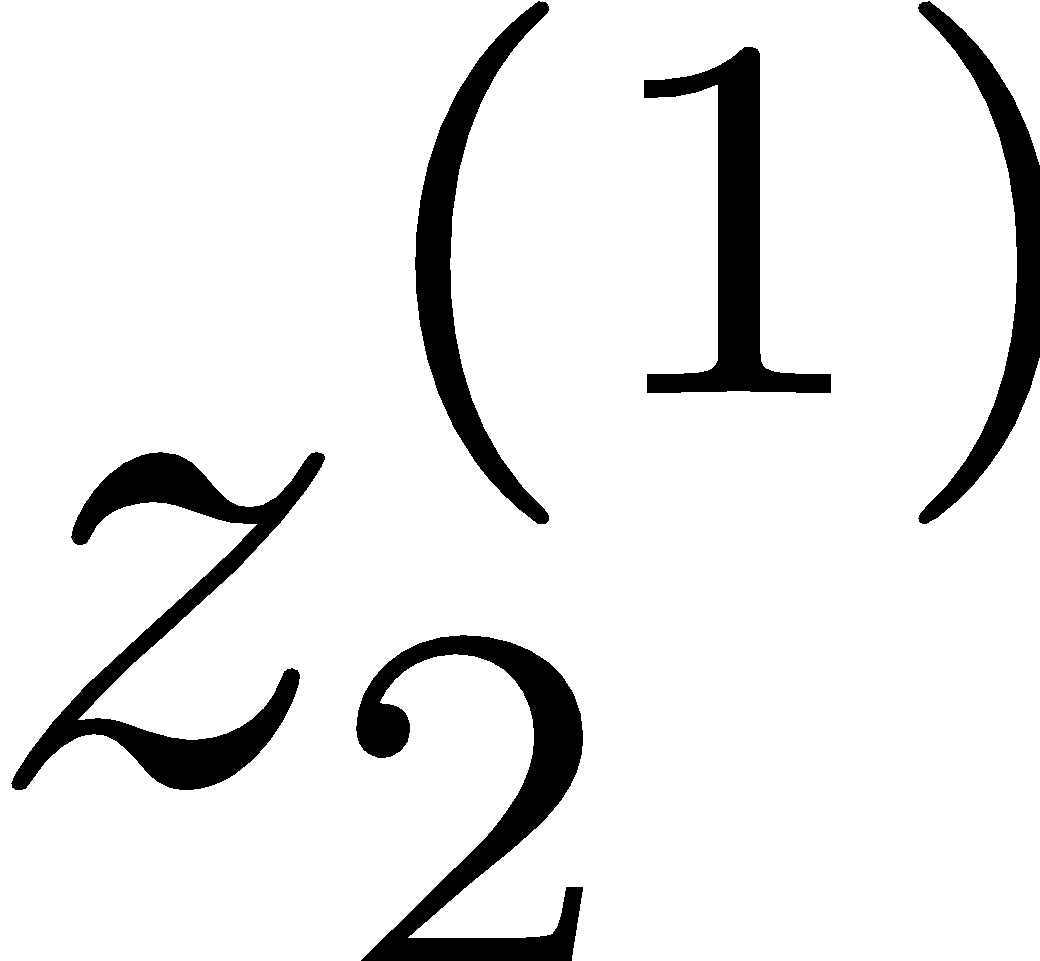 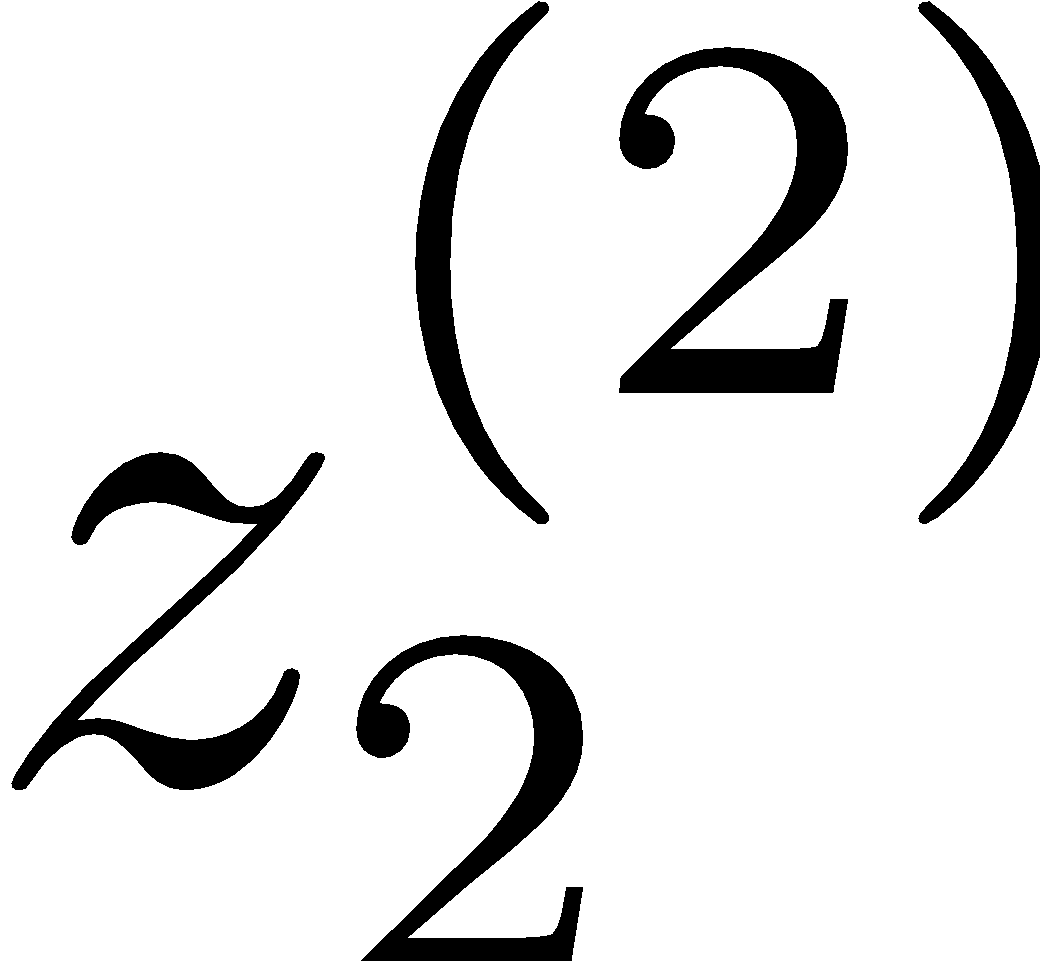 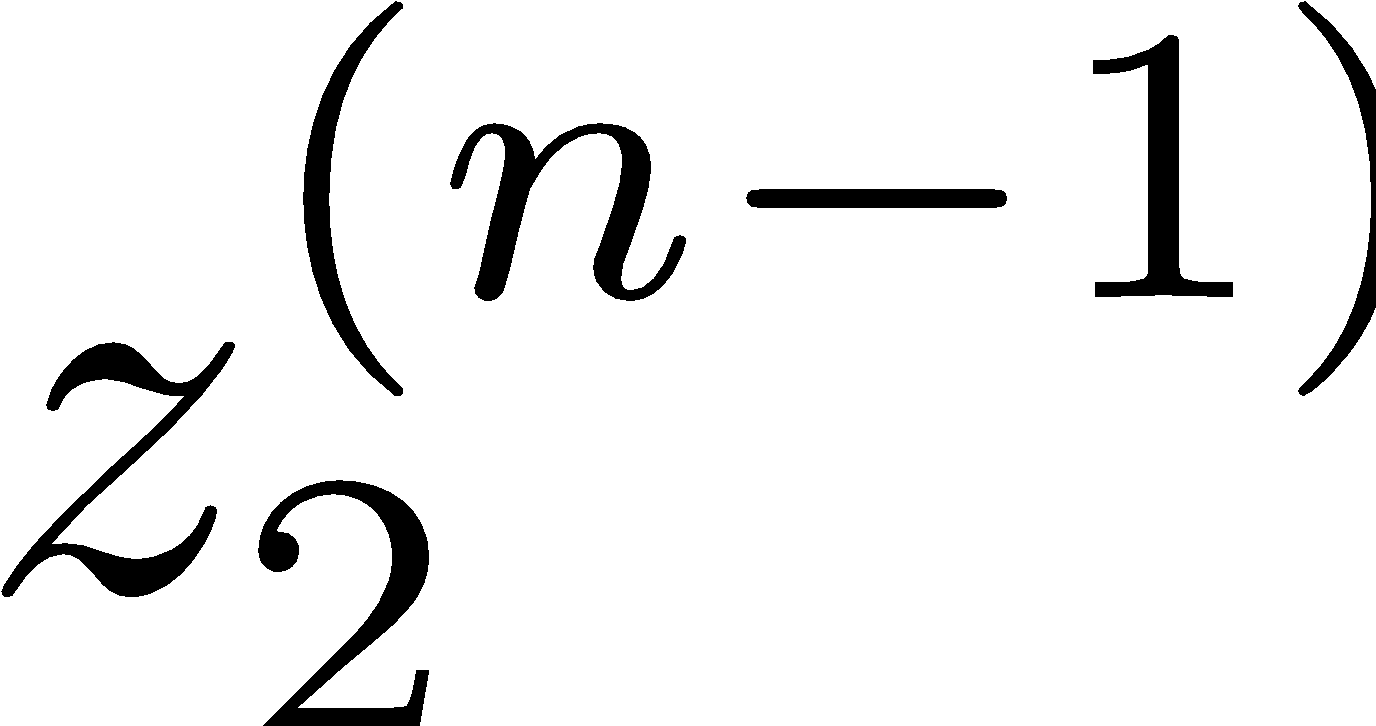 …
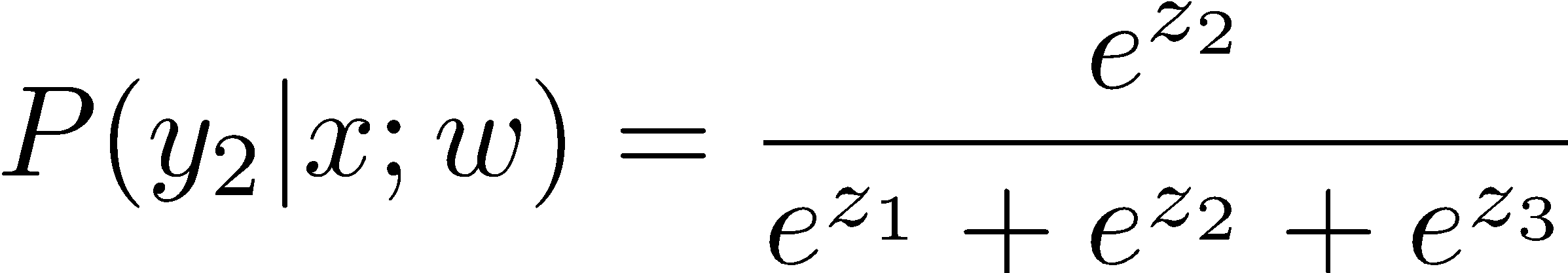 x3
f3(x)
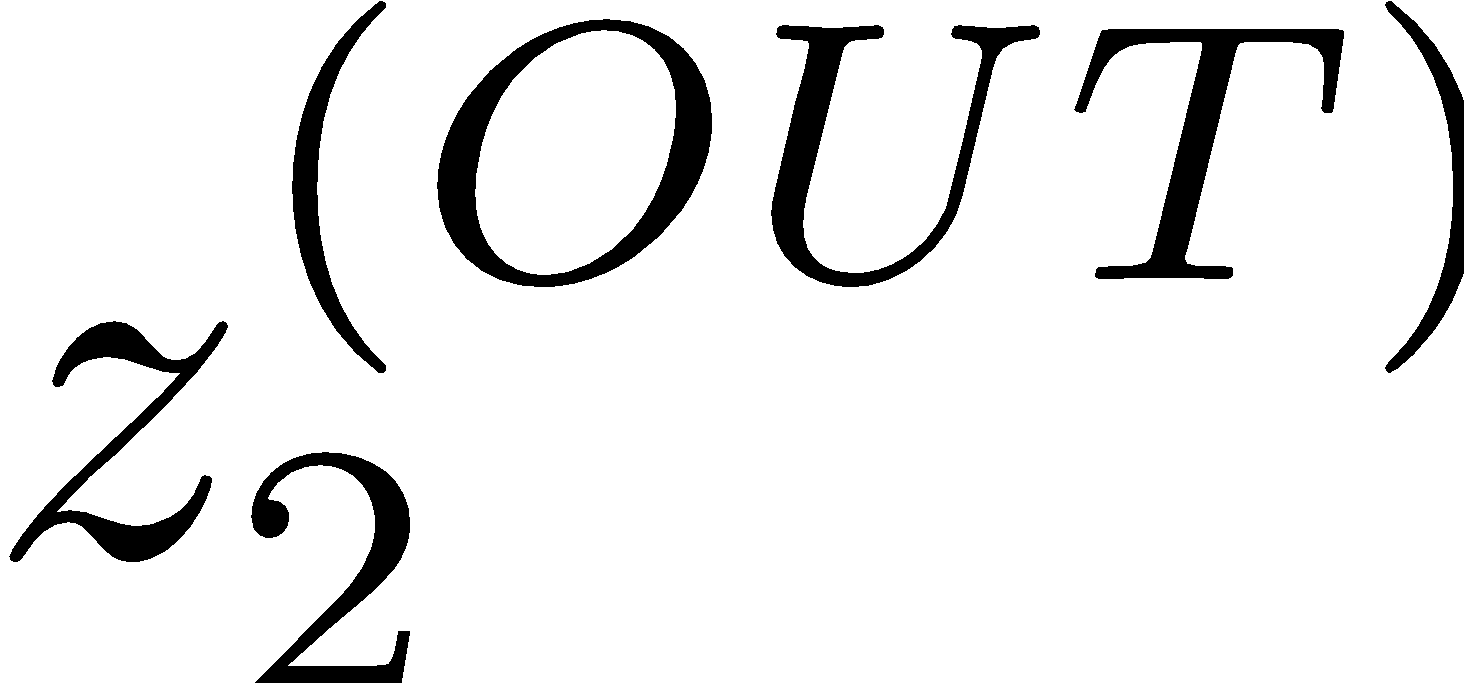 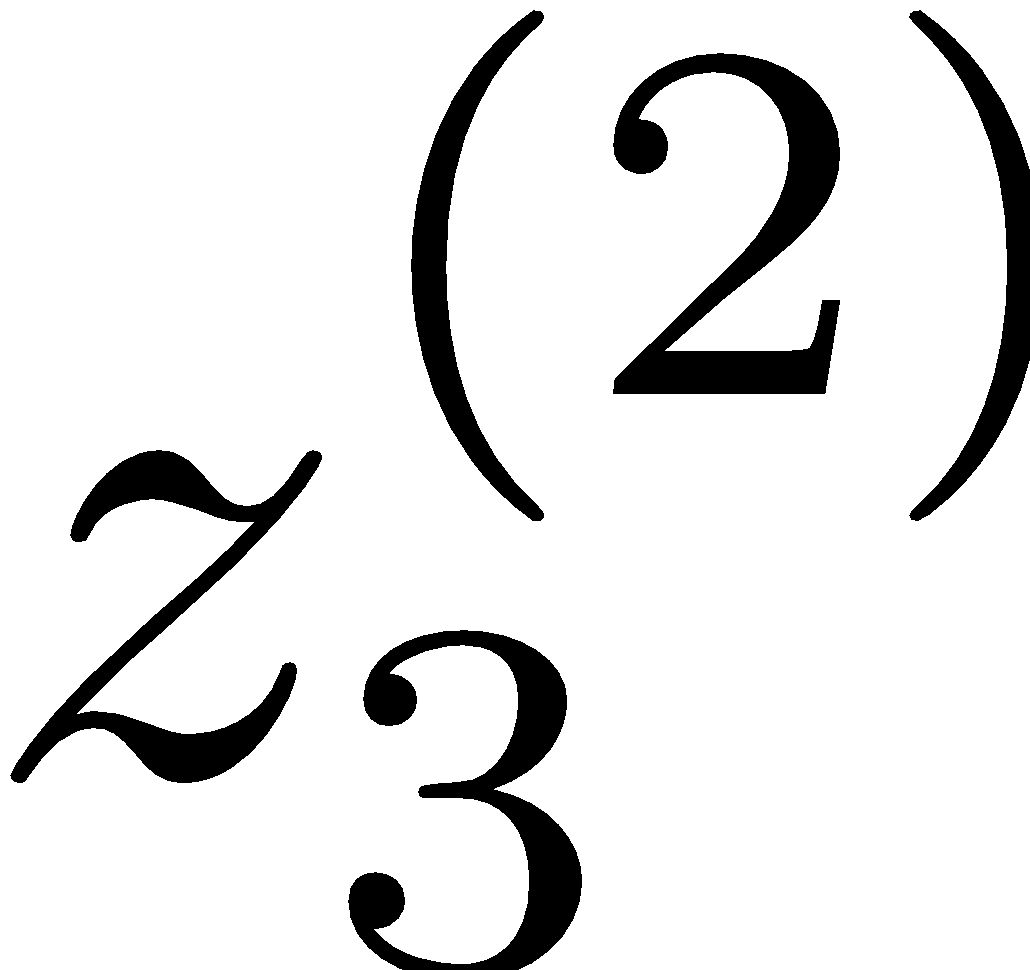 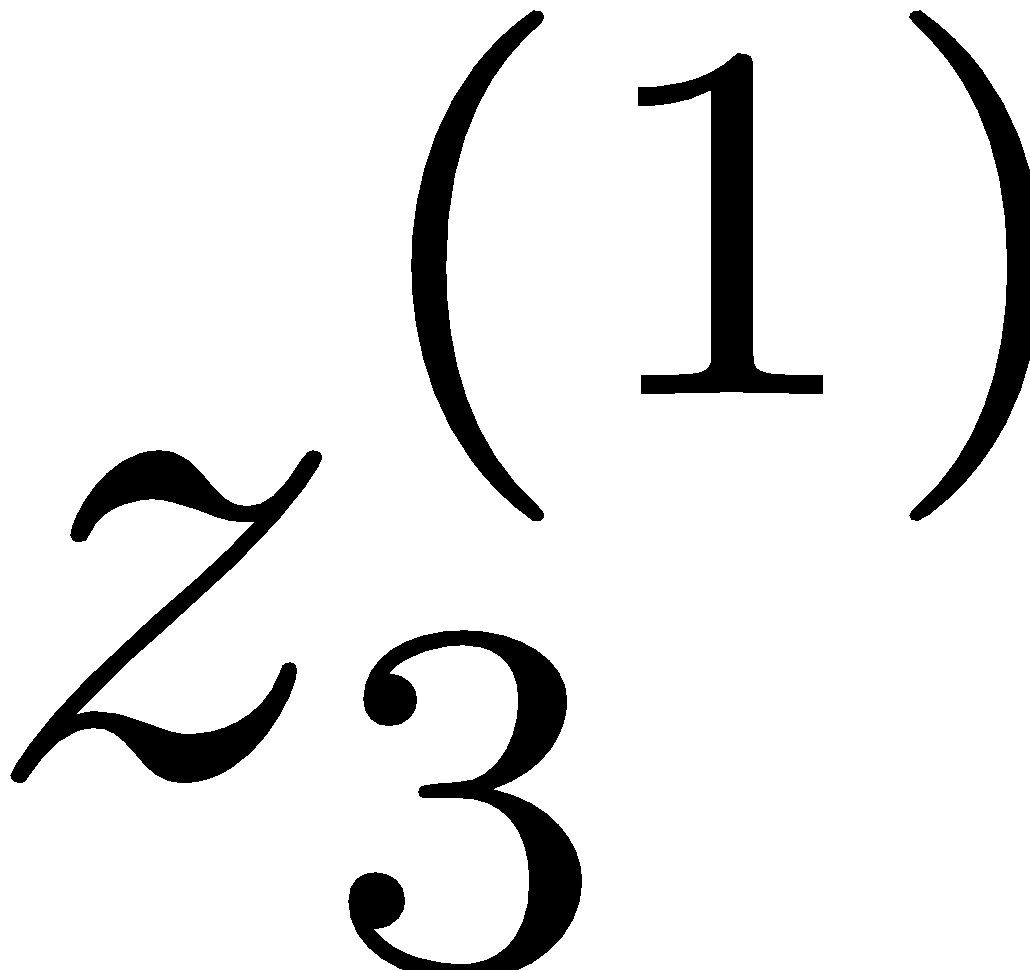 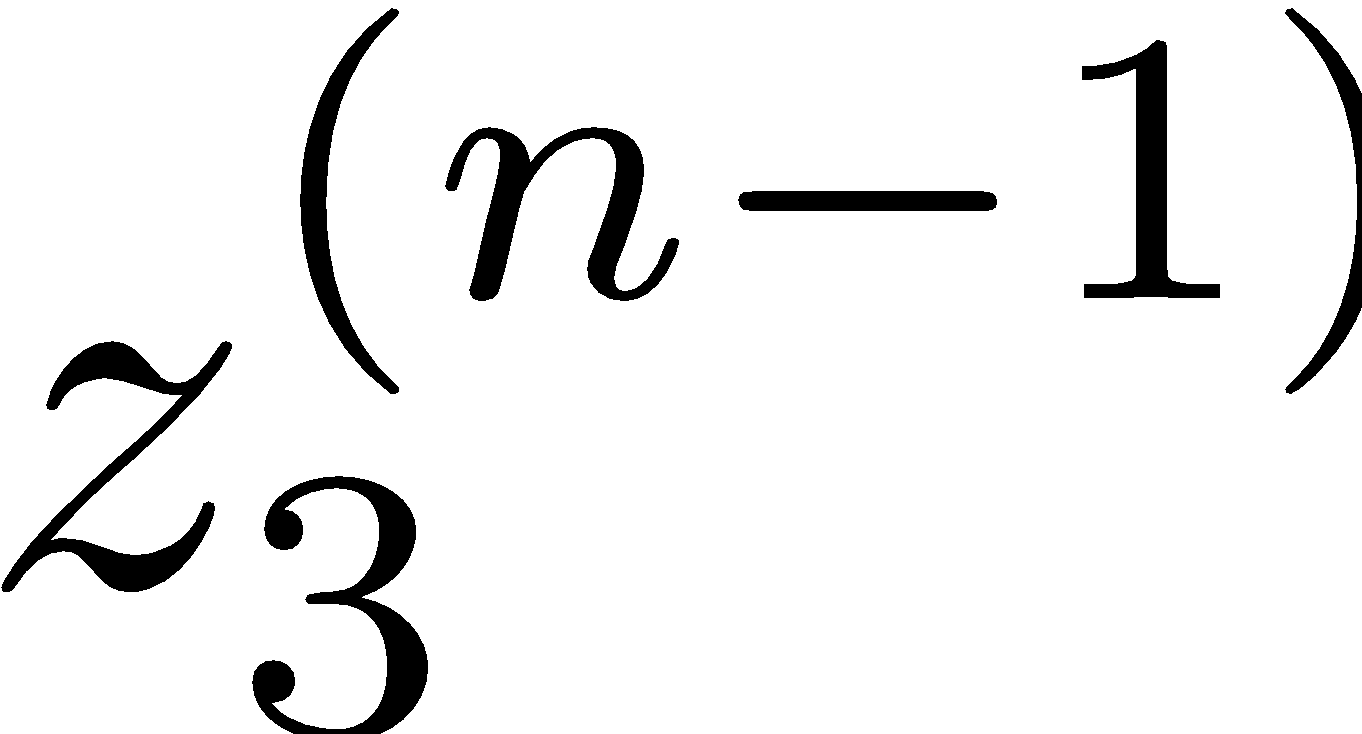 …
…
…
…
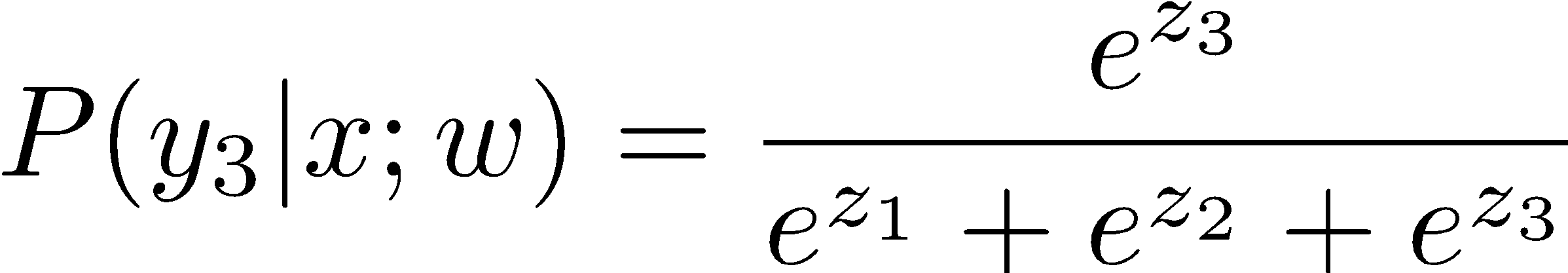 …
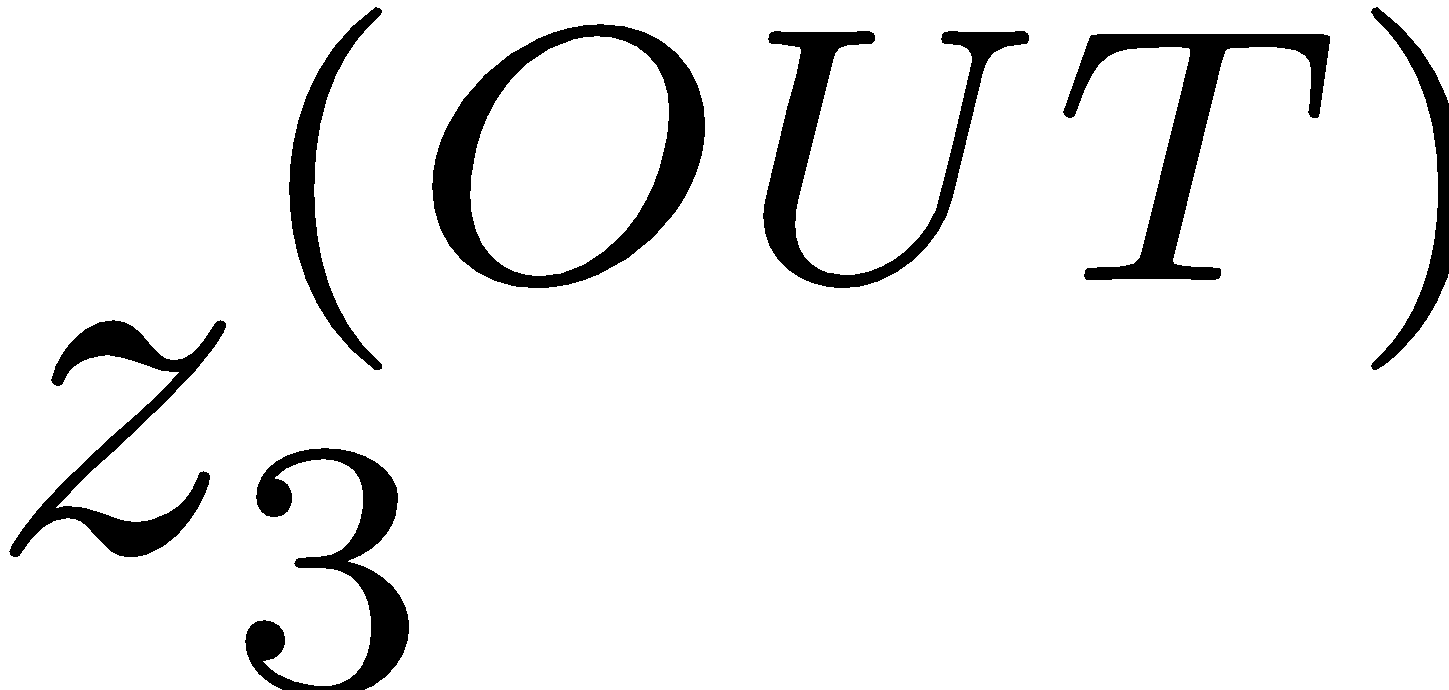 xL
fK(x)
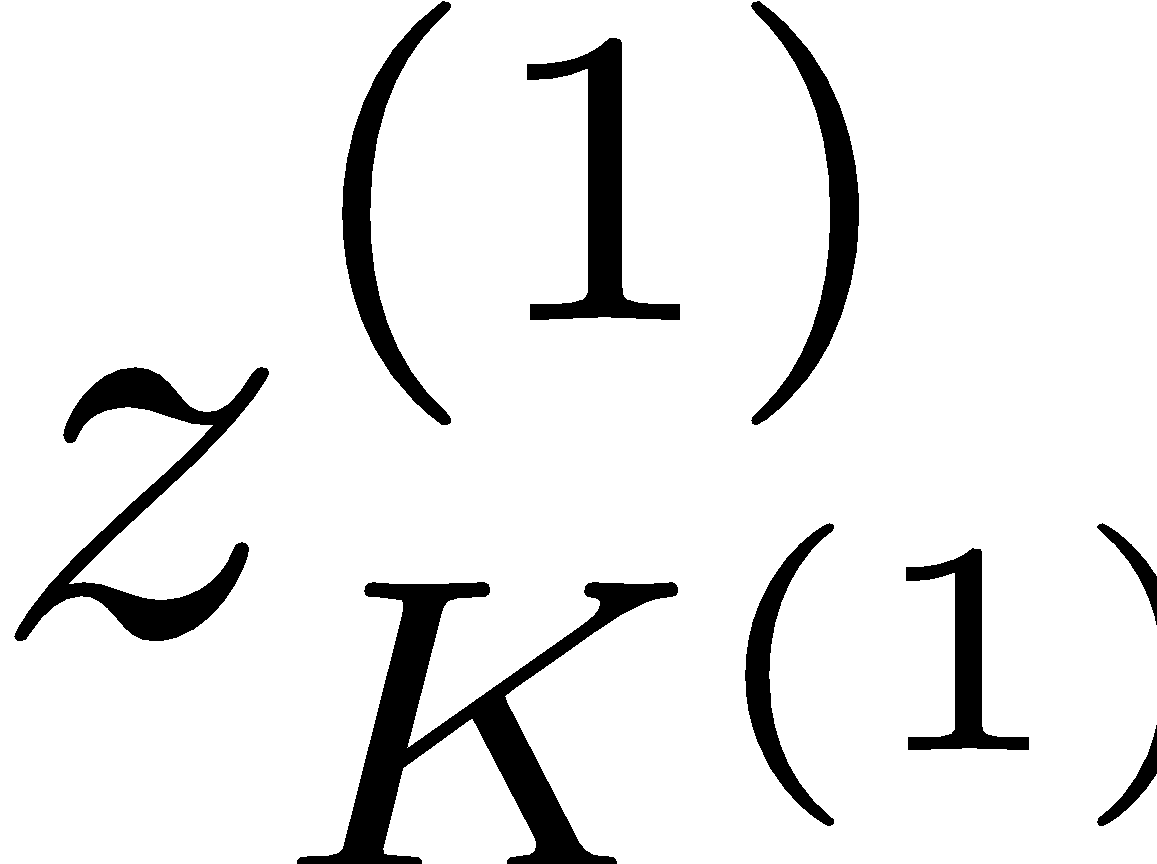 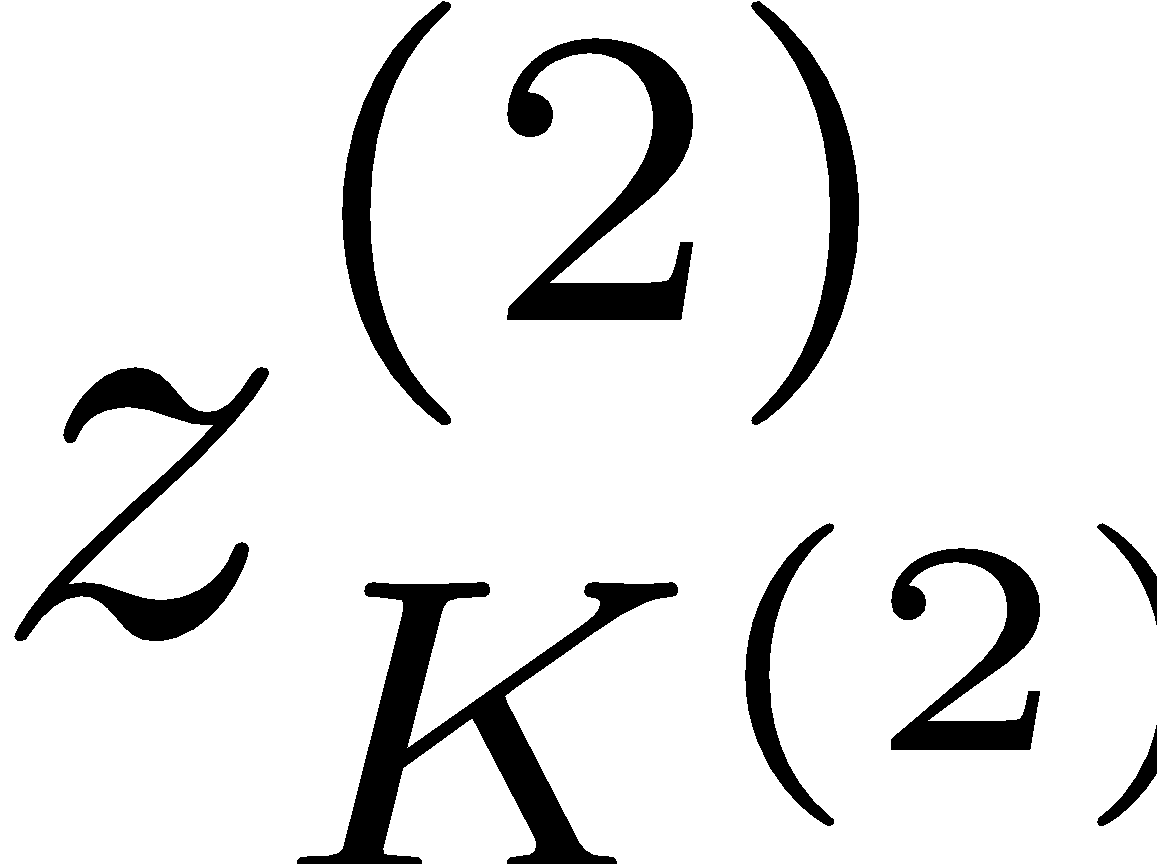 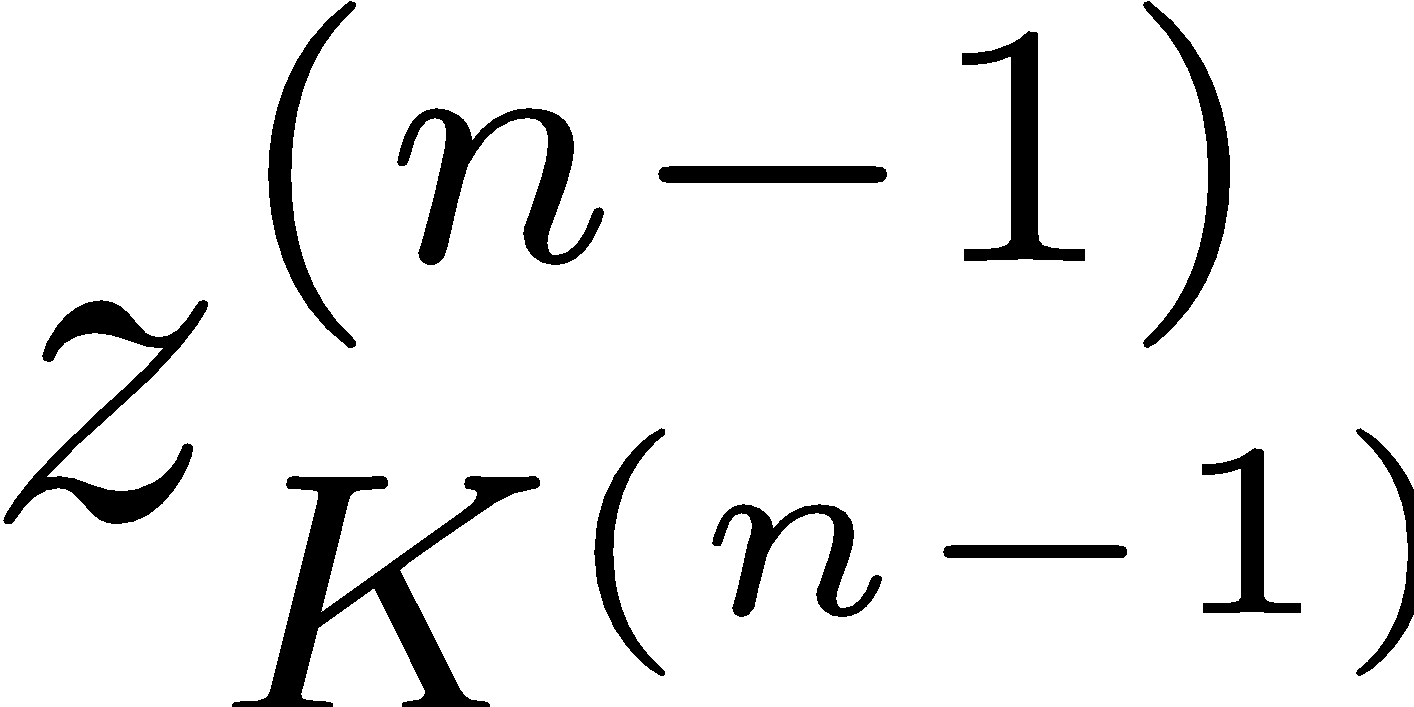 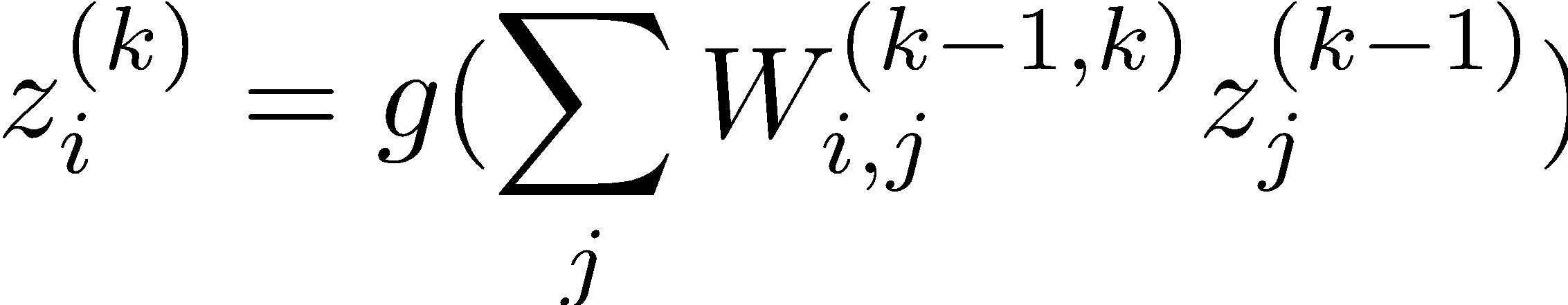 g = nonlinear activation function
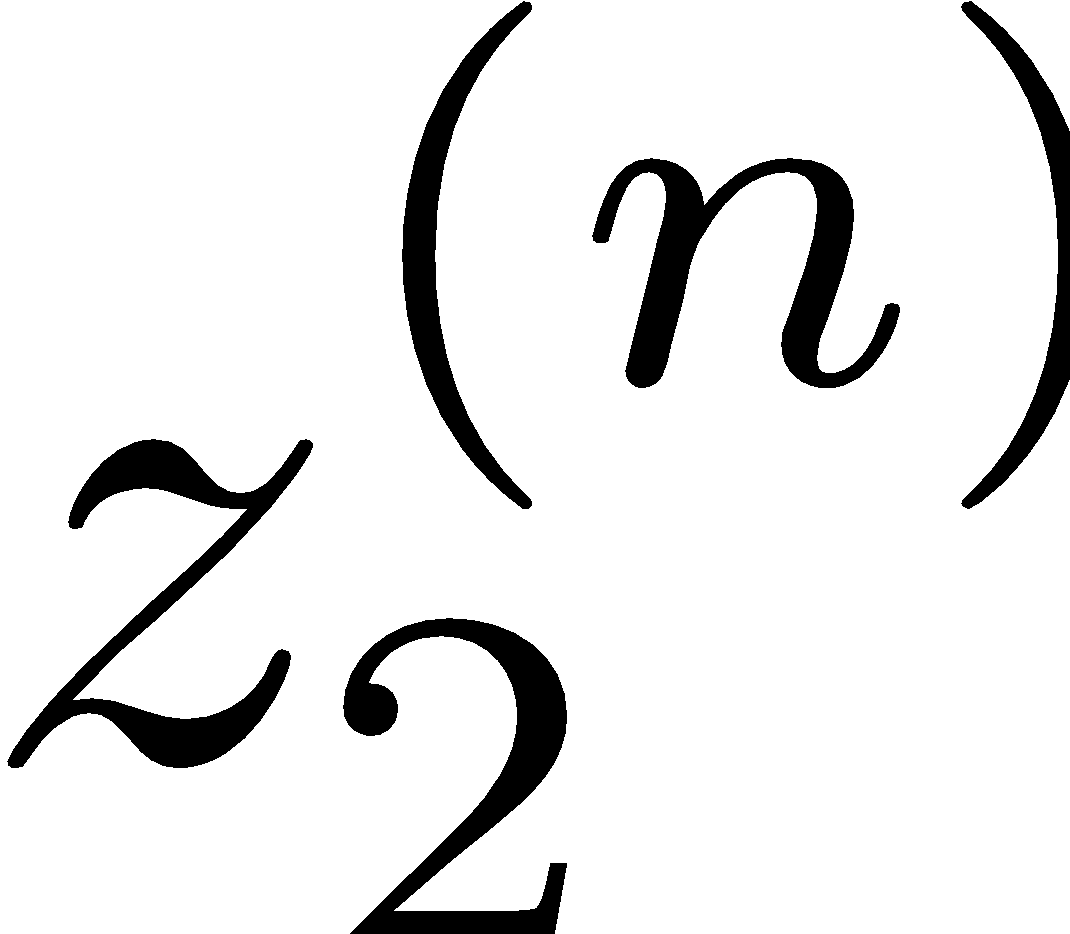 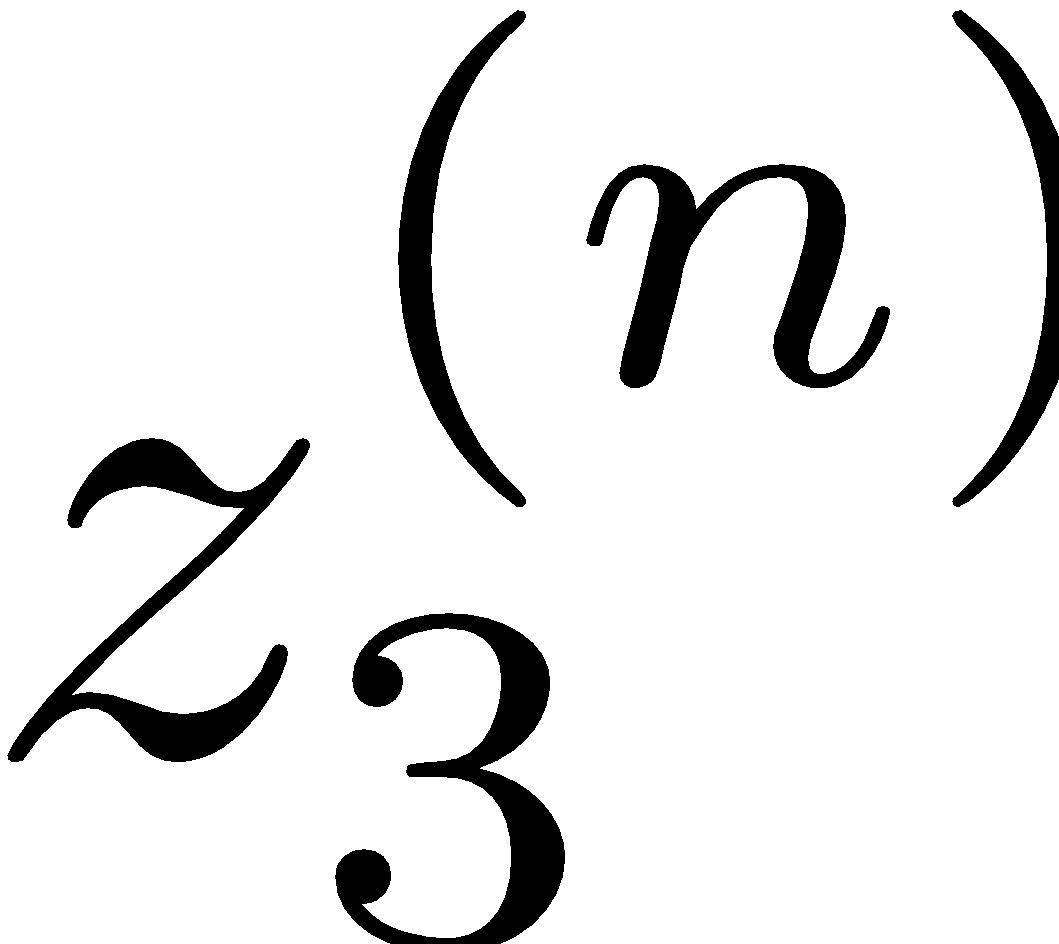 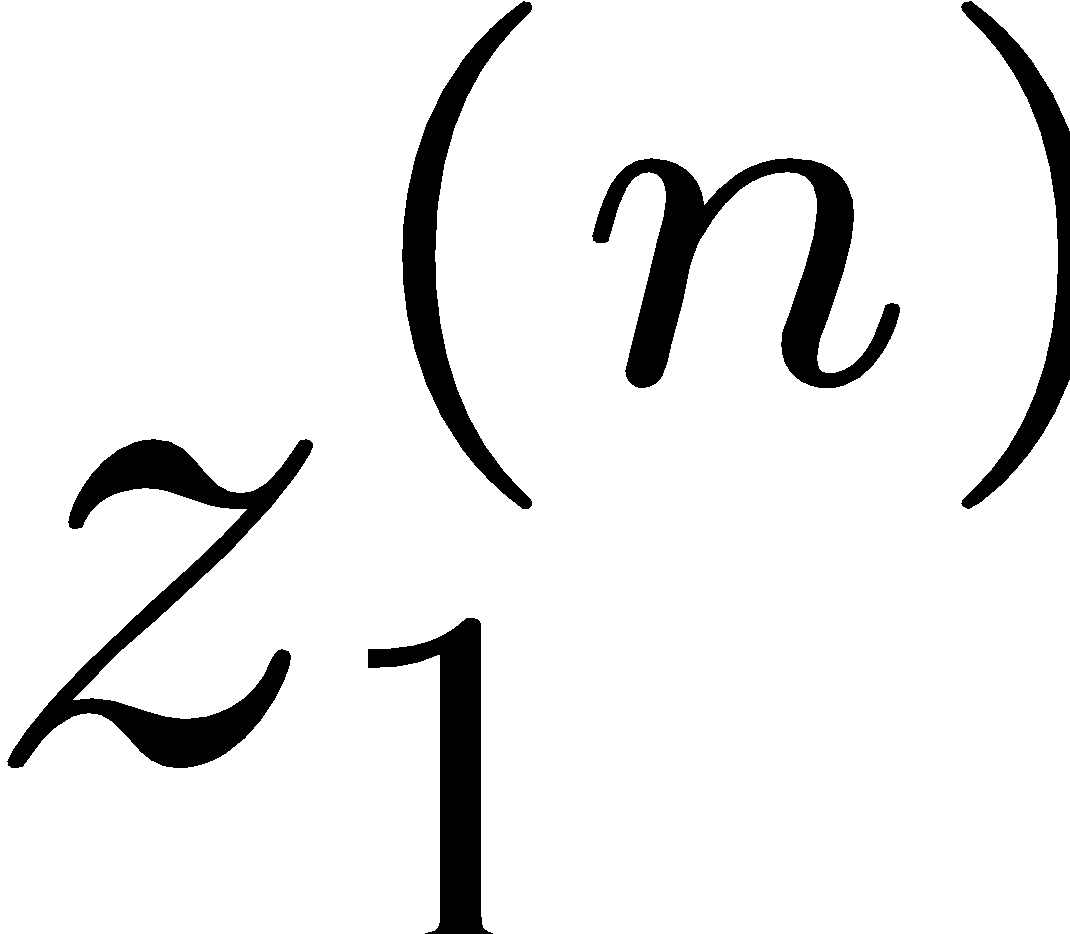 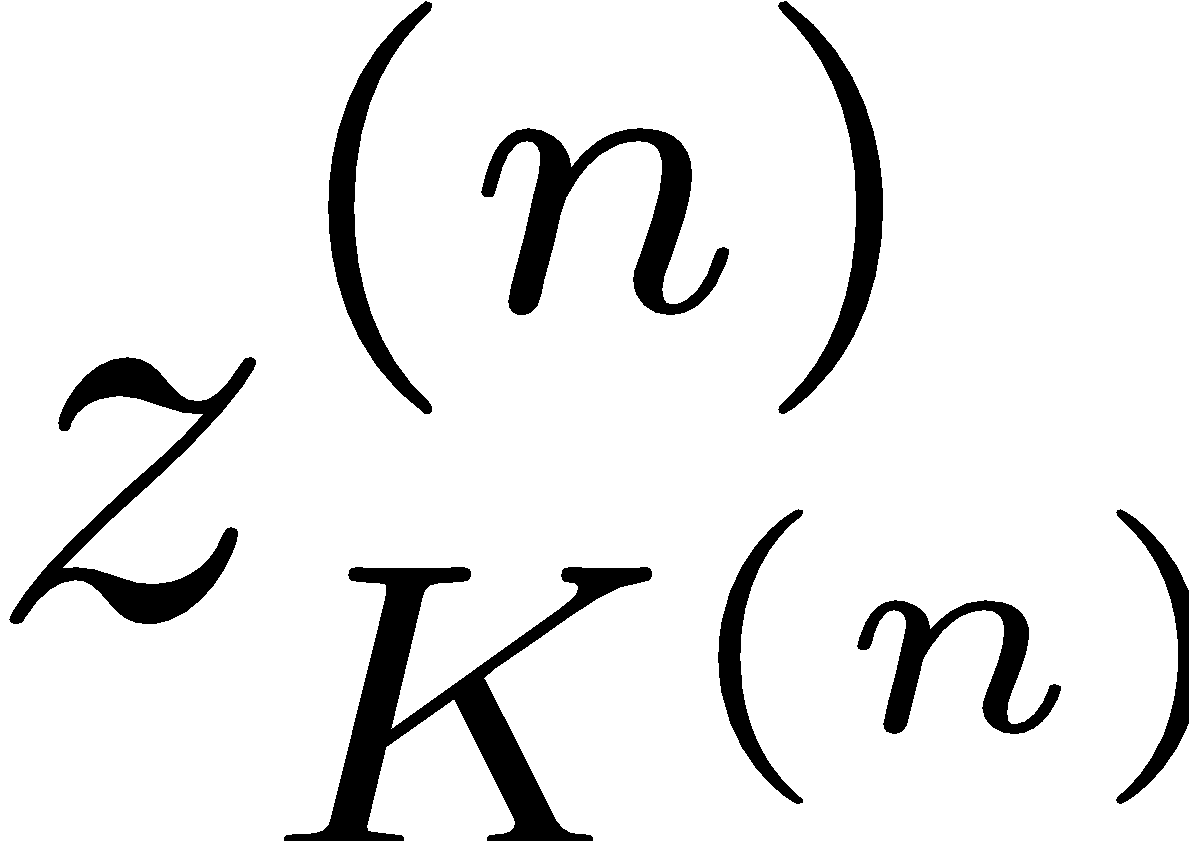 Deep Neural Network = Also learn the features!
x1
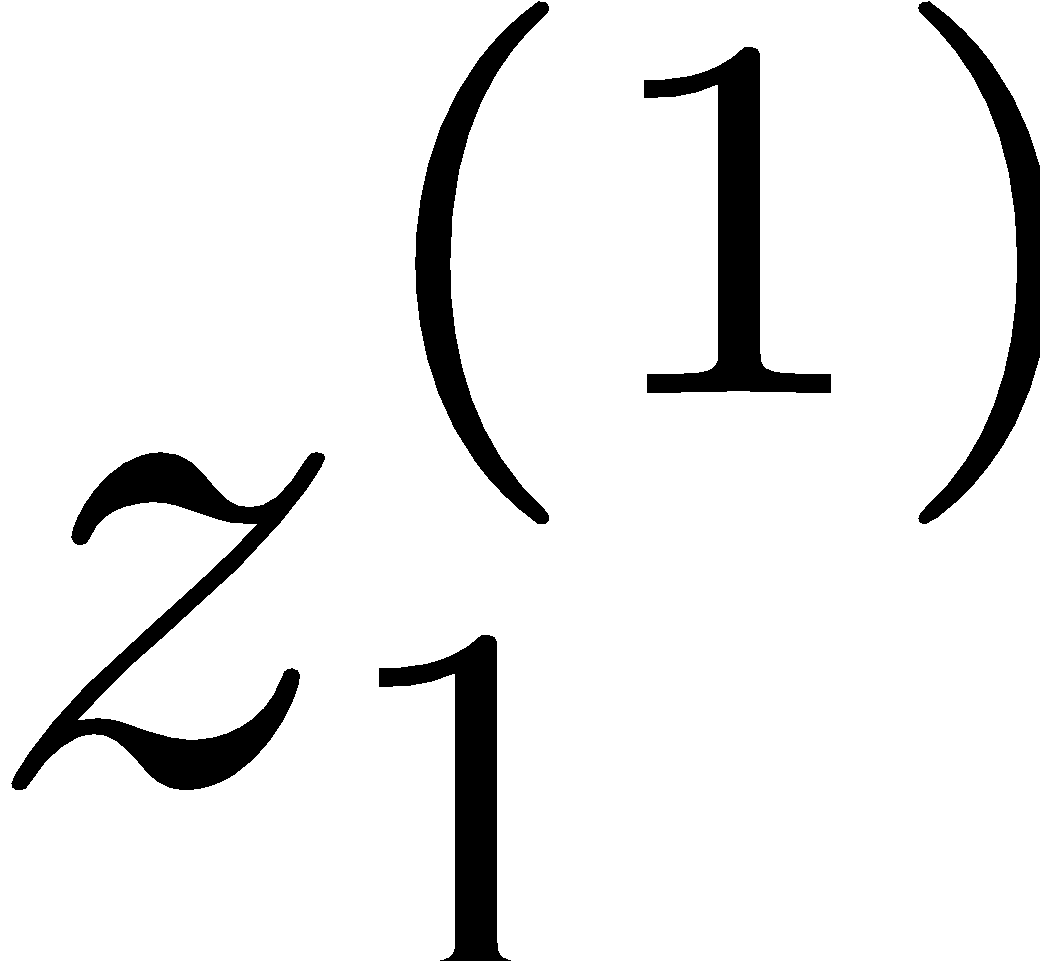 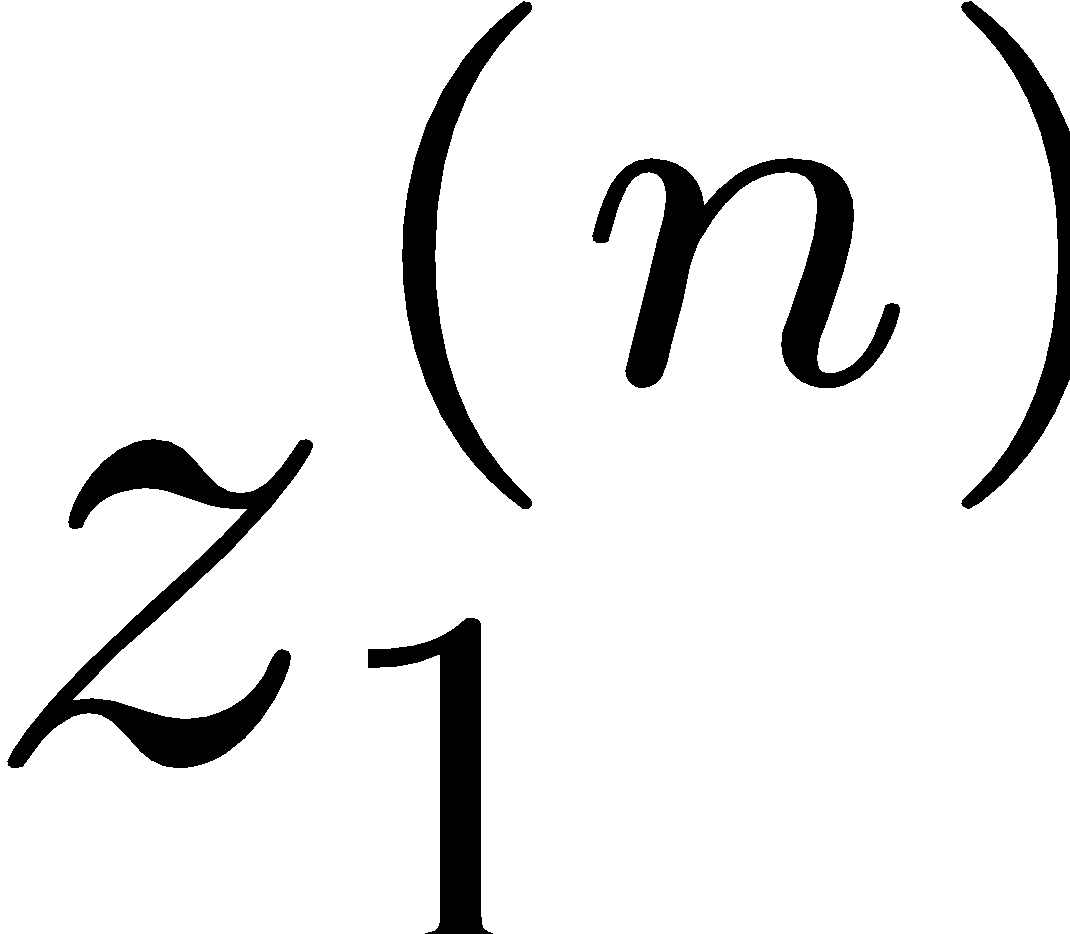 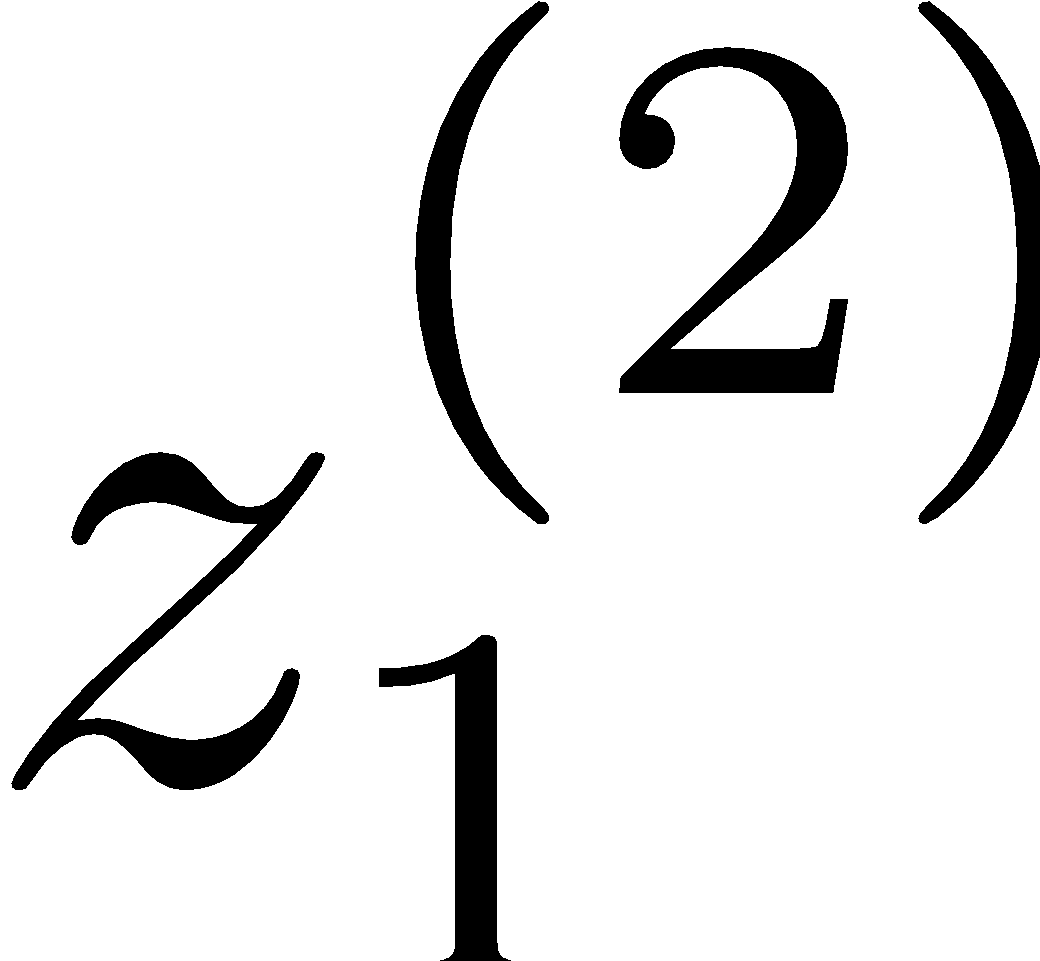 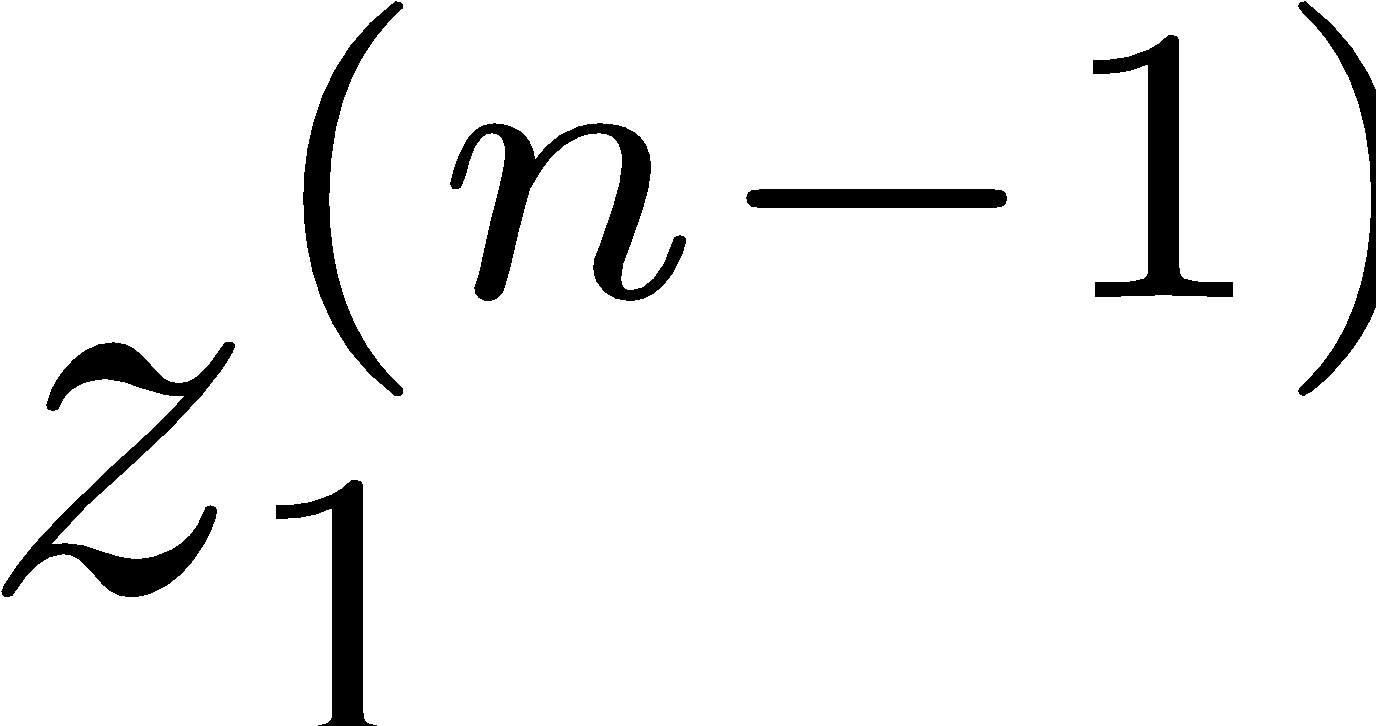 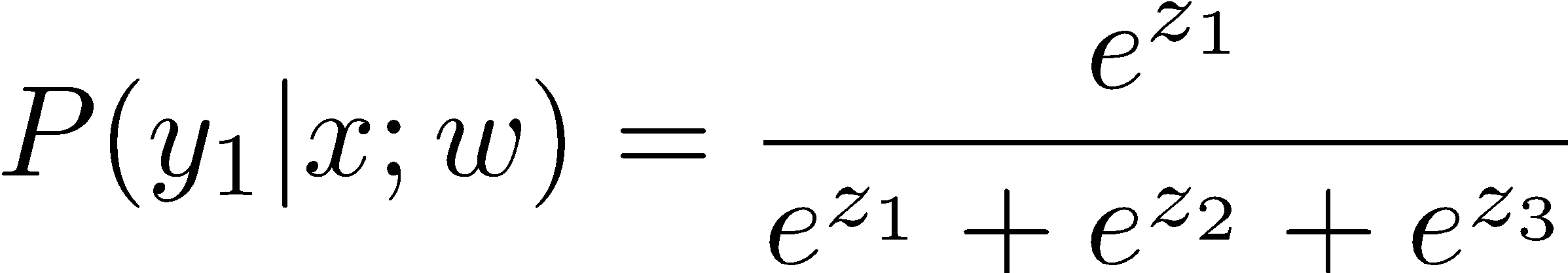 softmax
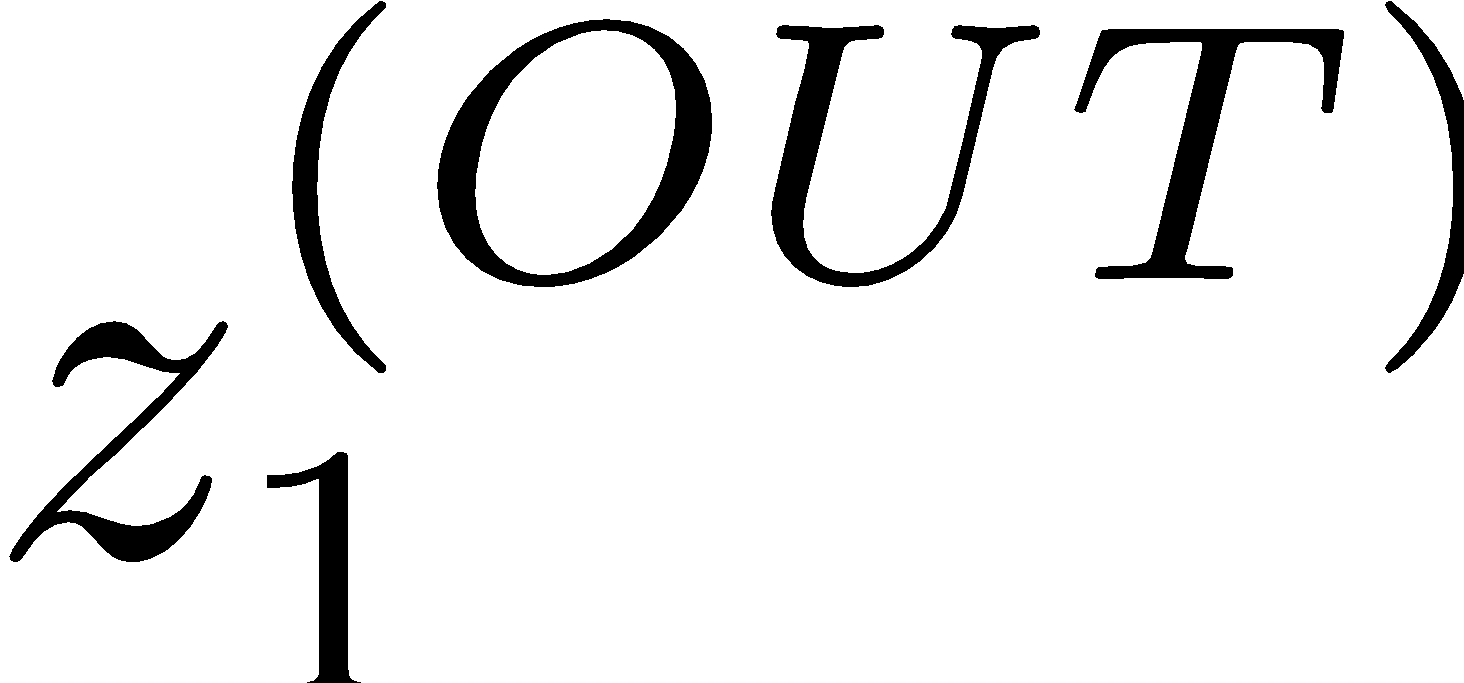 x2
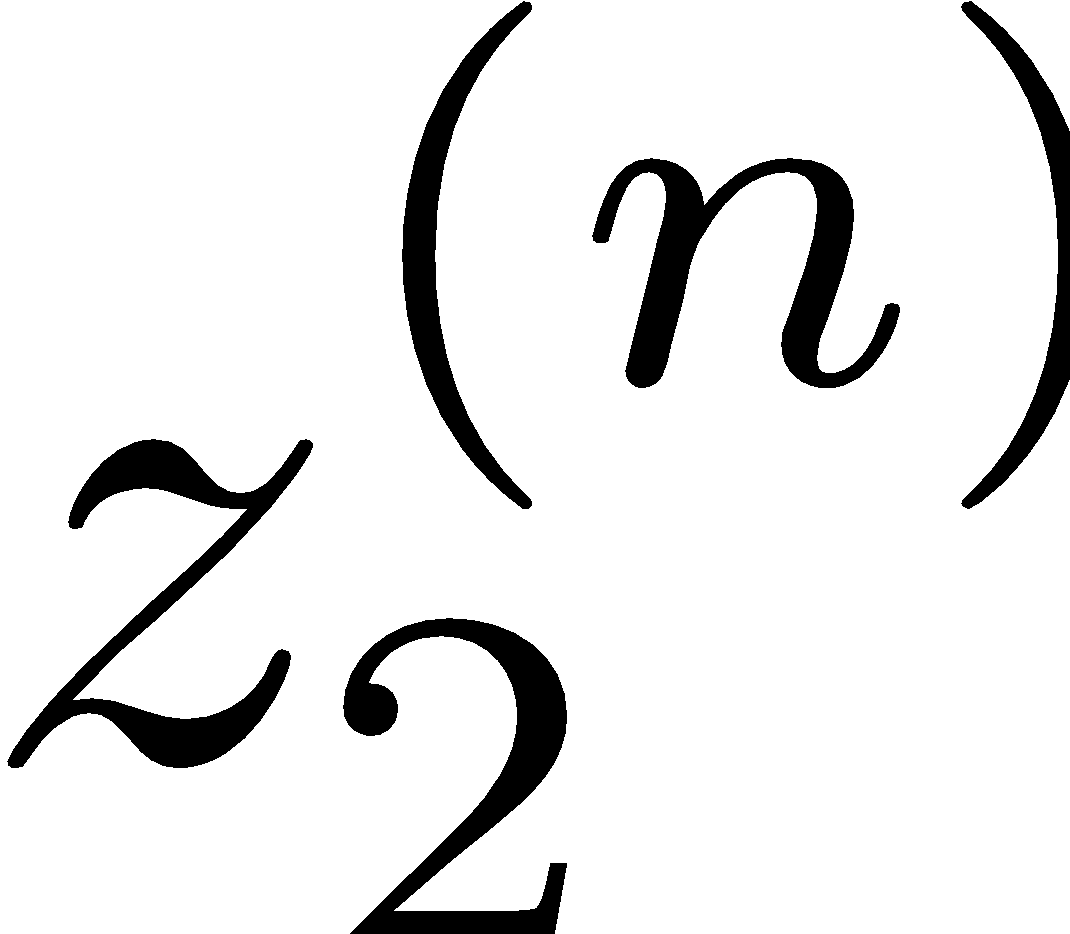 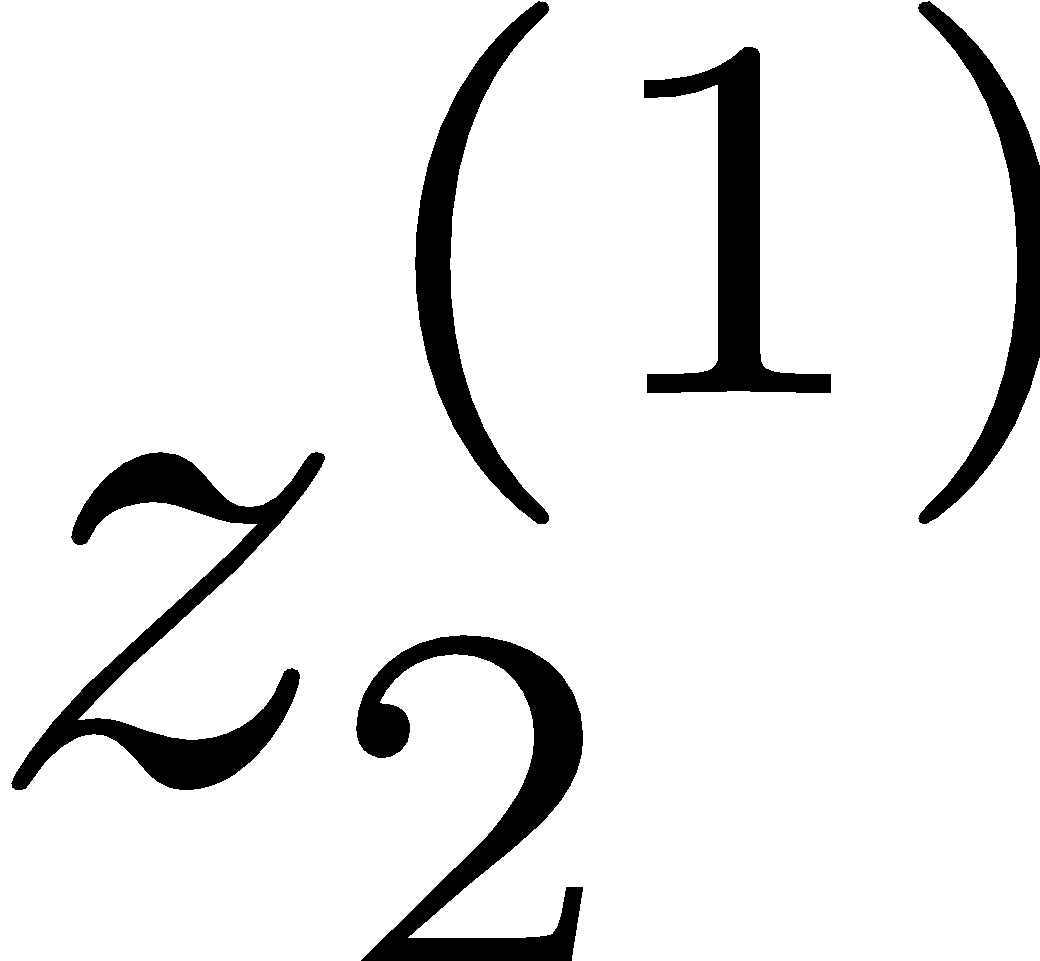 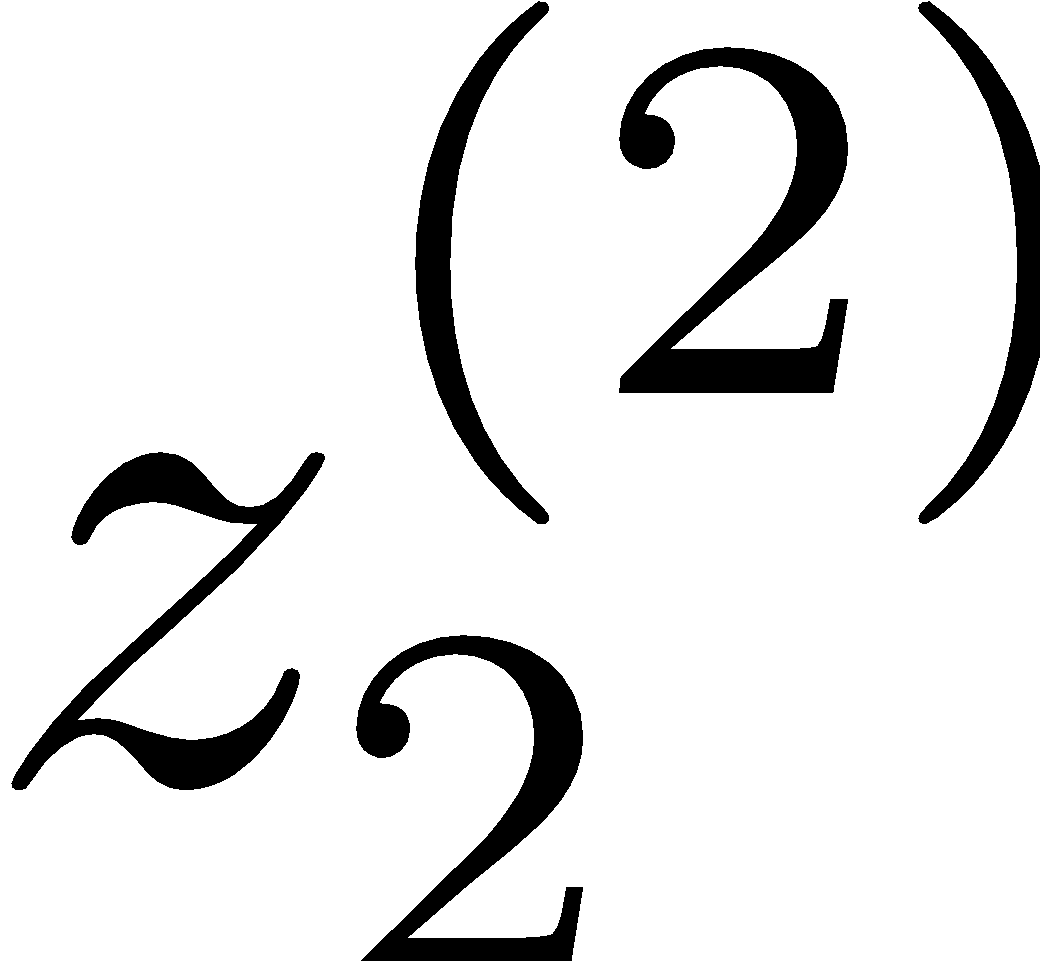 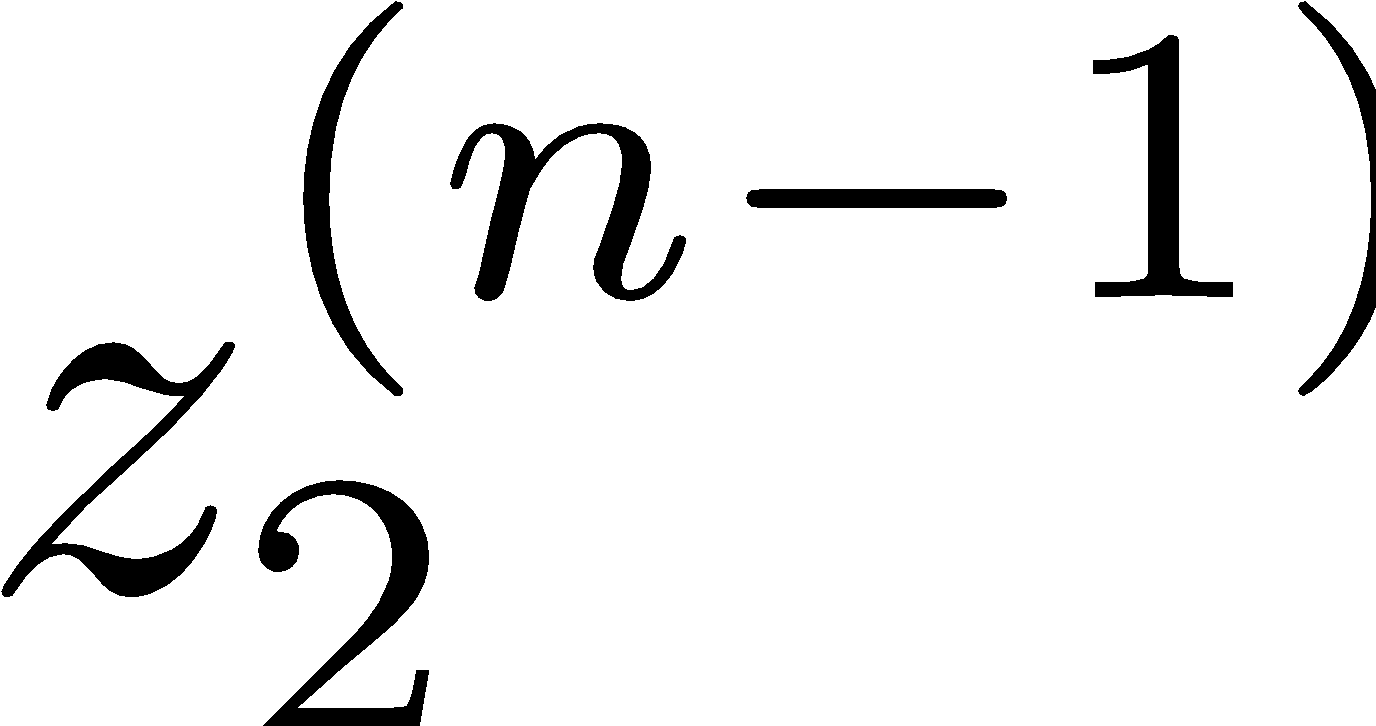 …
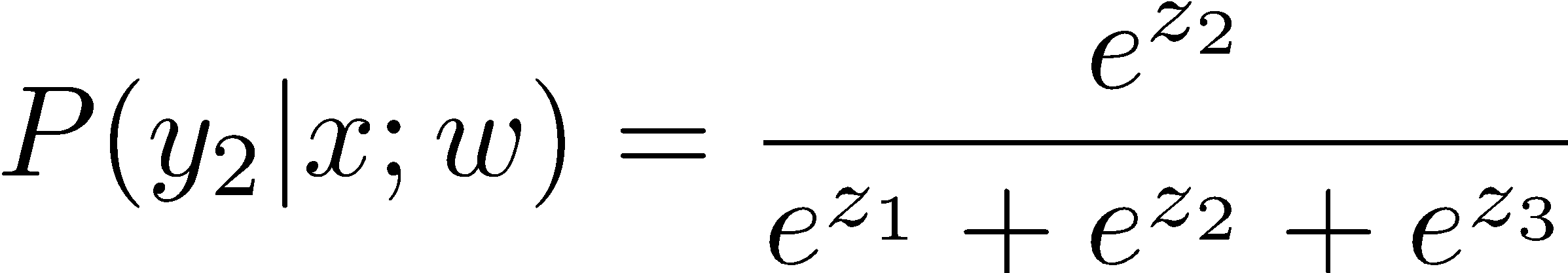 x3
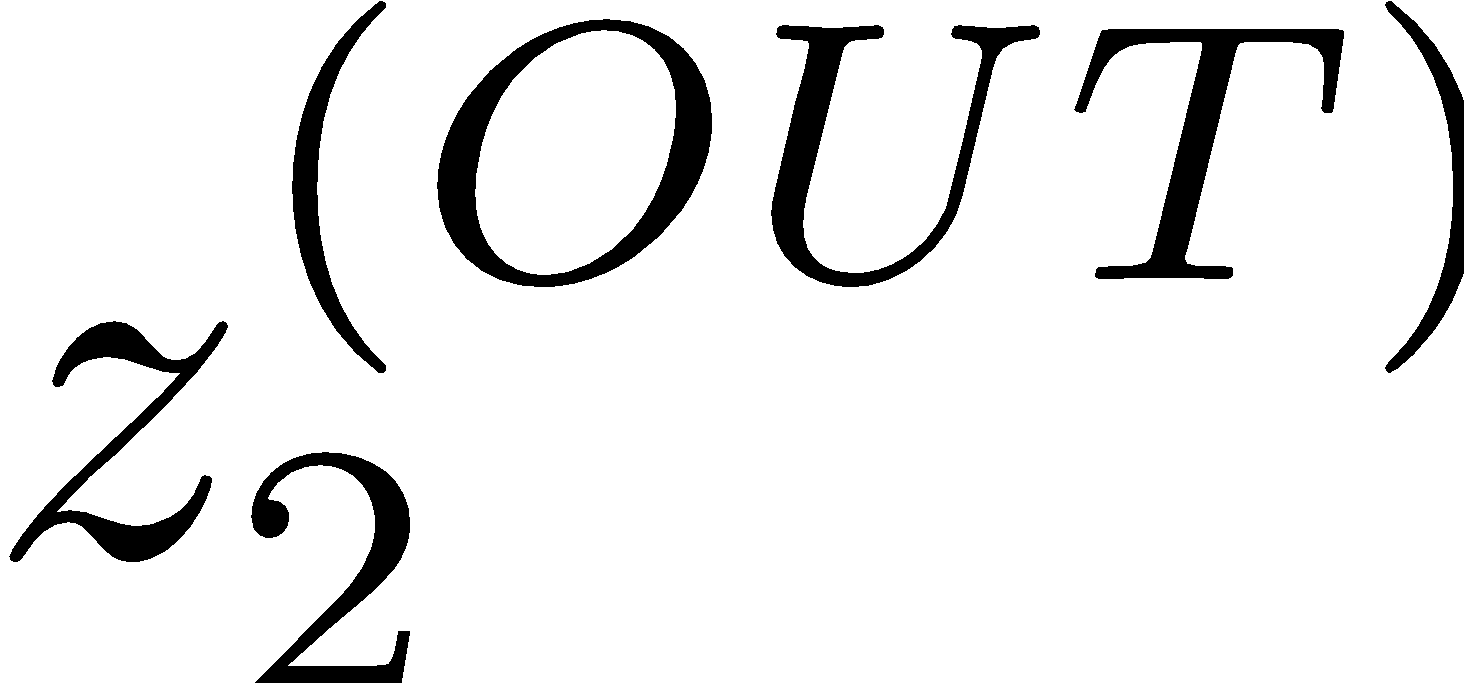 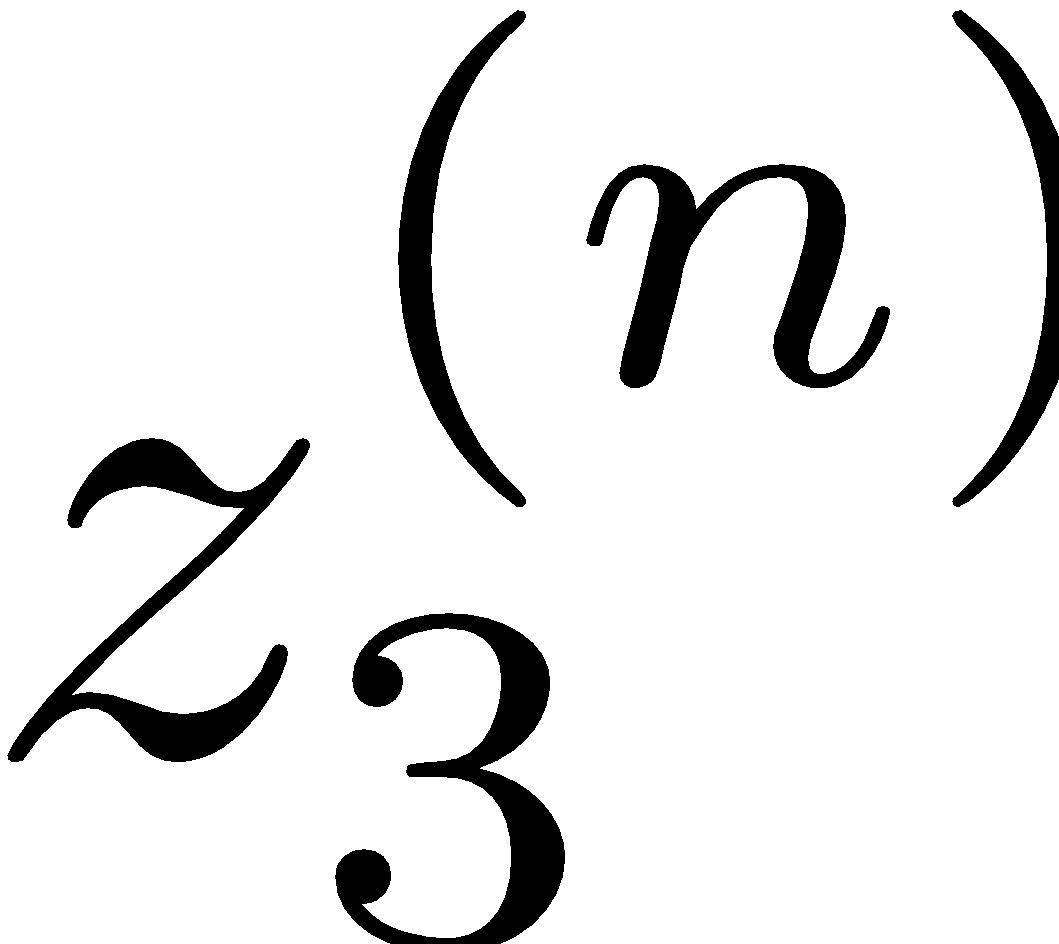 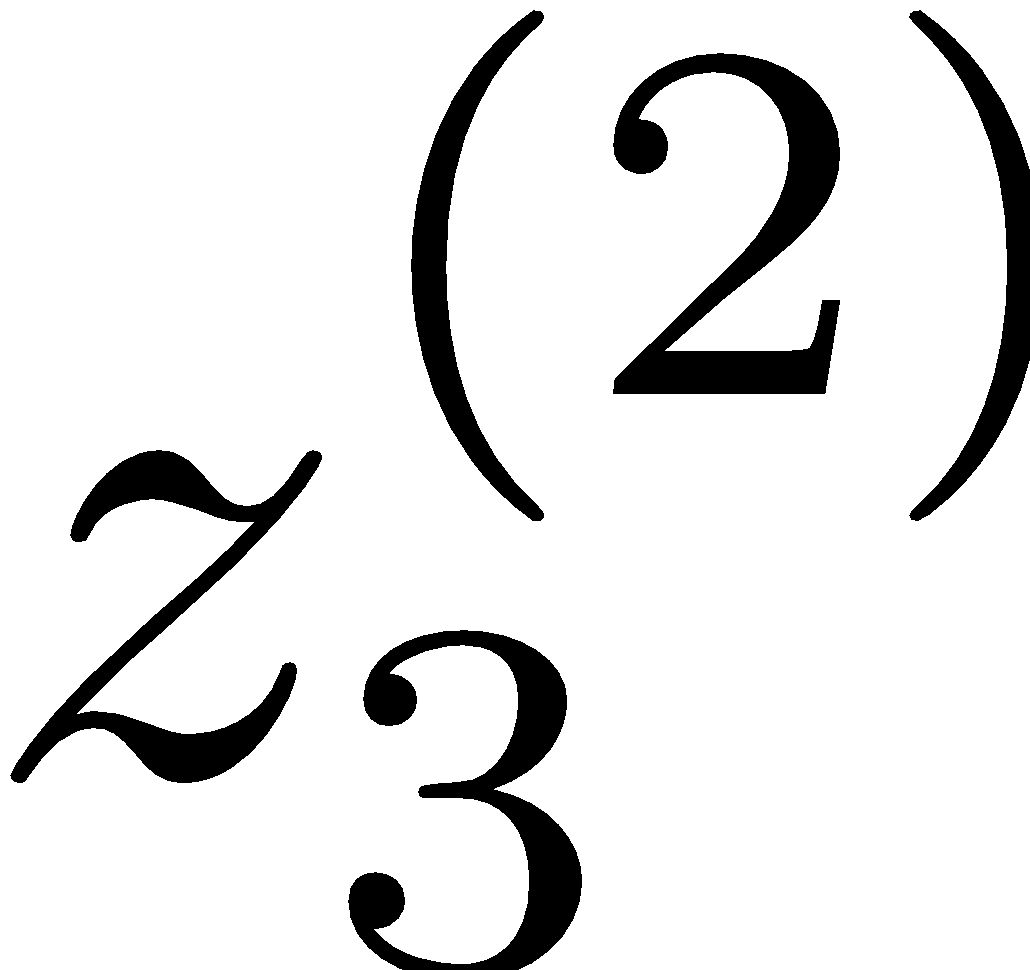 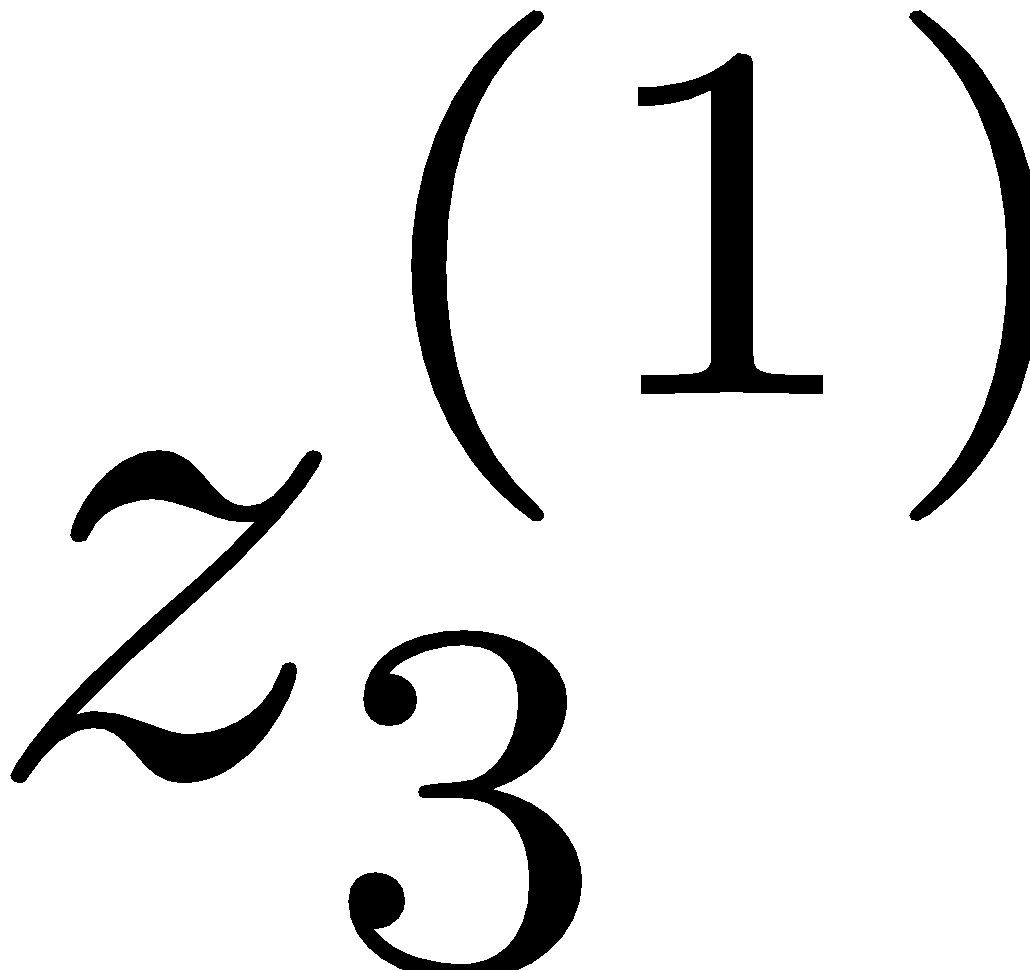 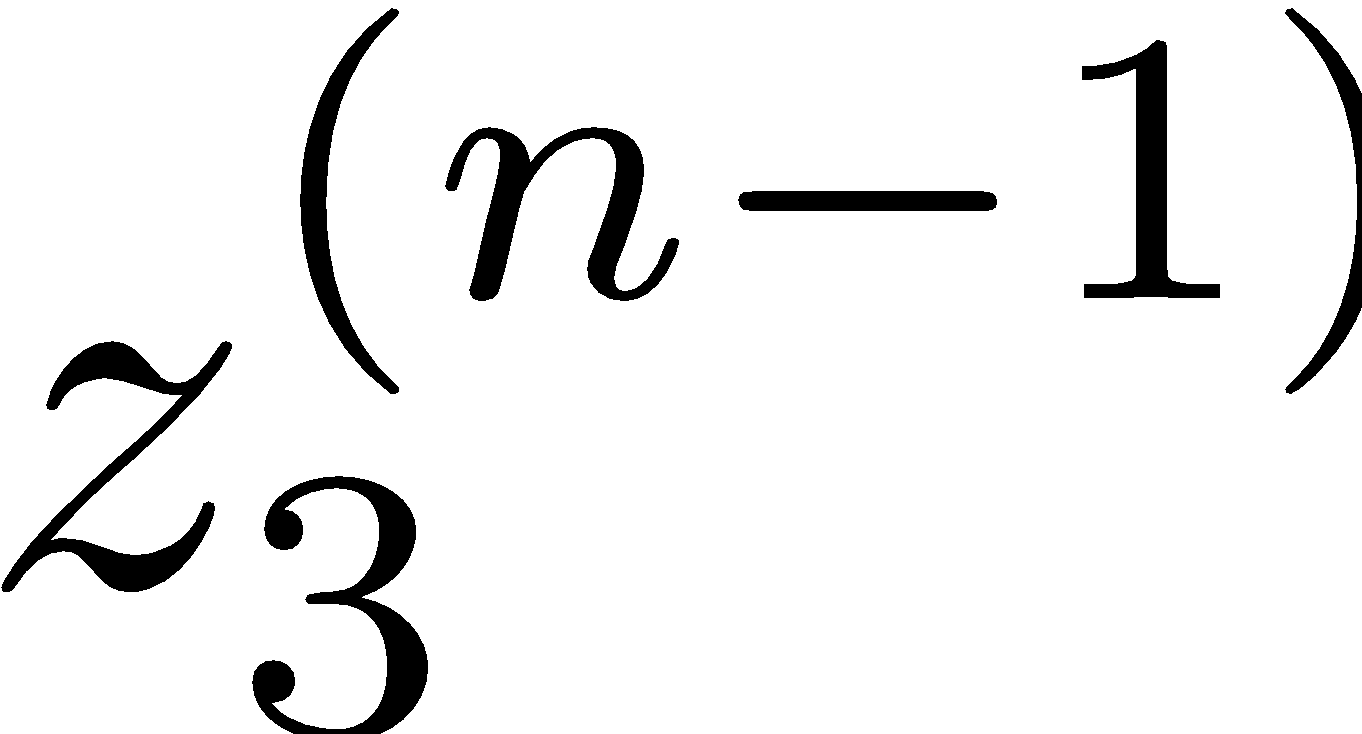 …
…
…
…
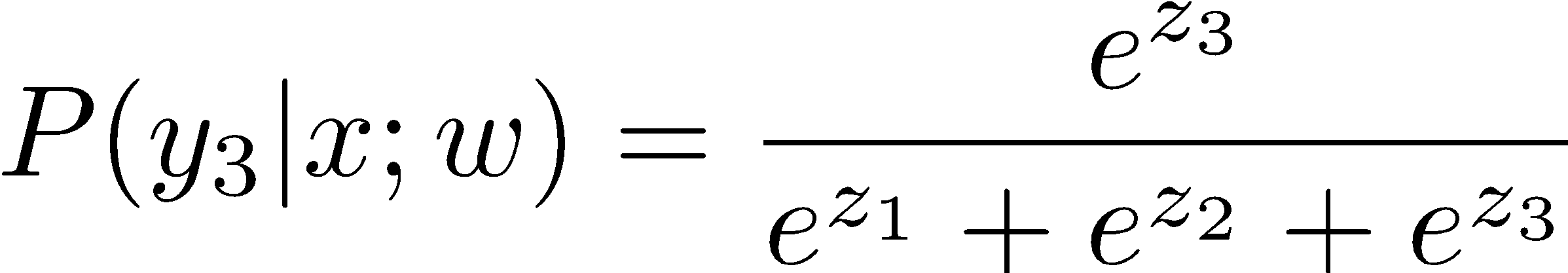 …
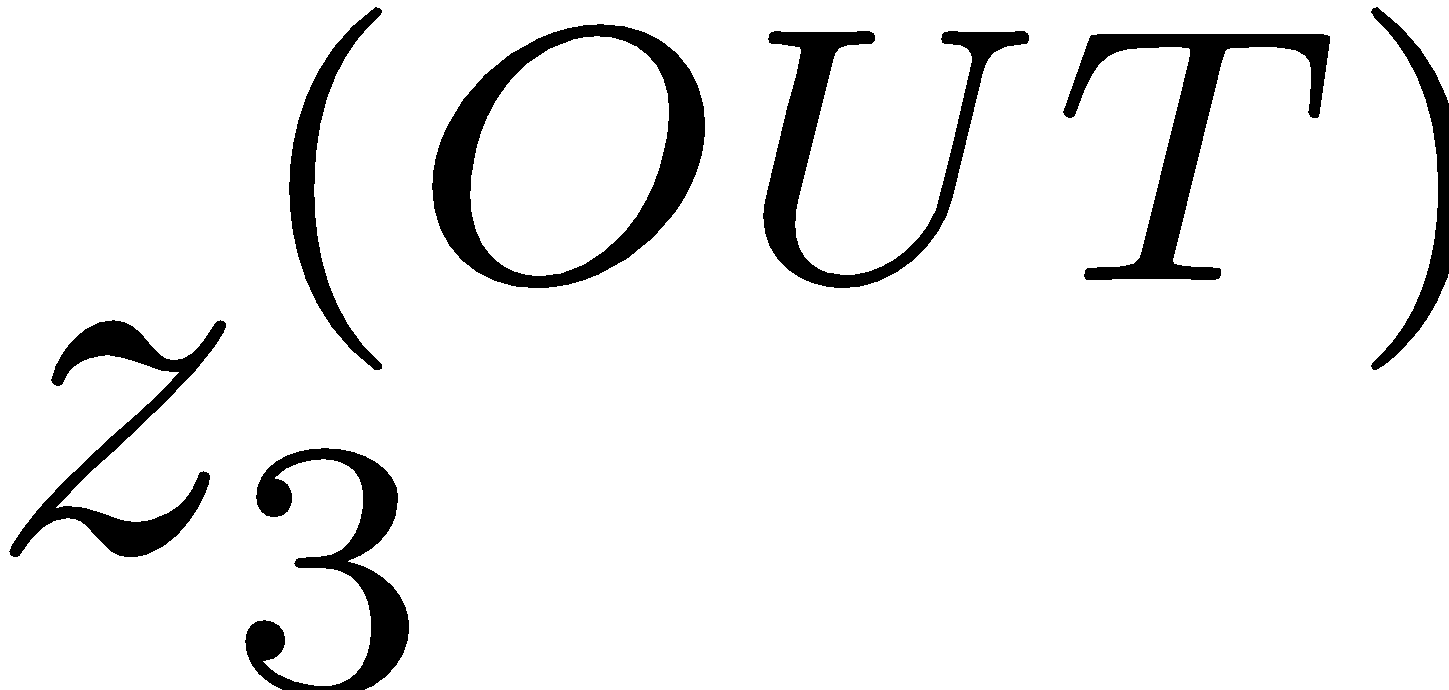 xL
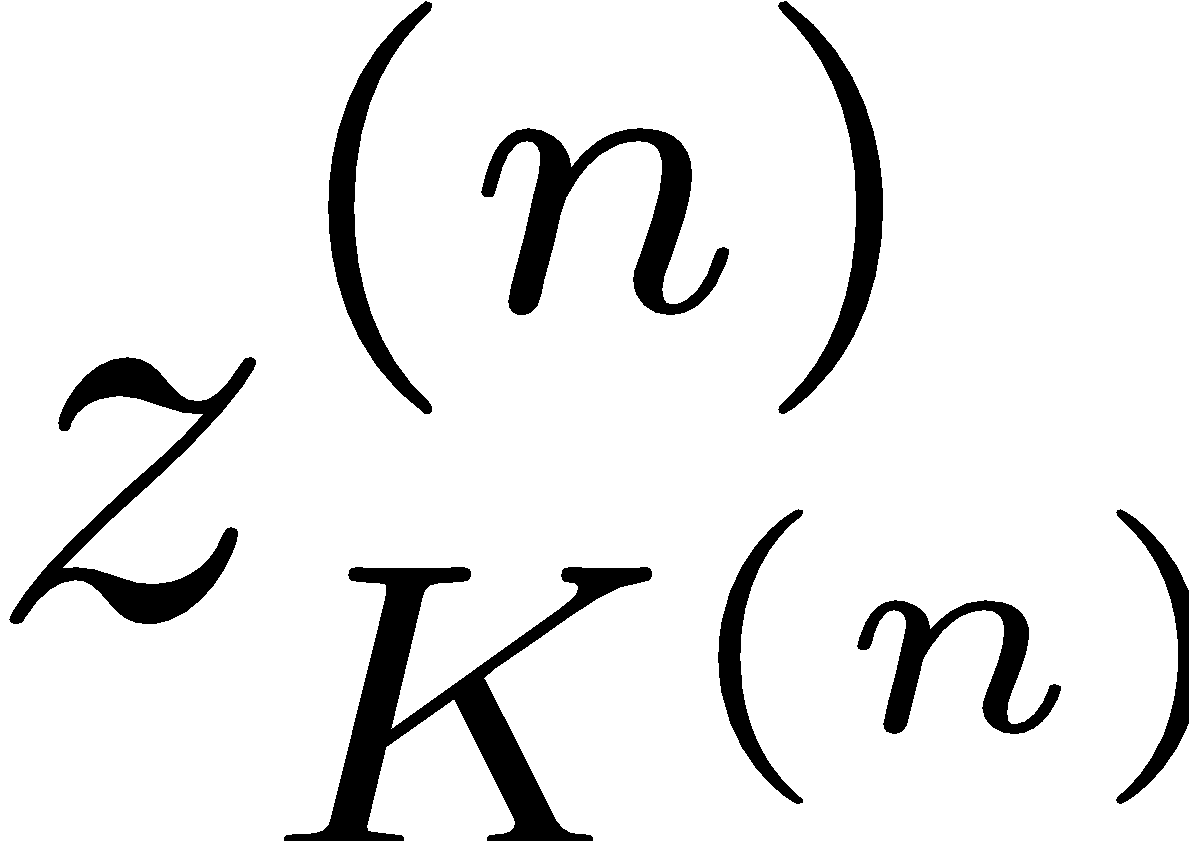 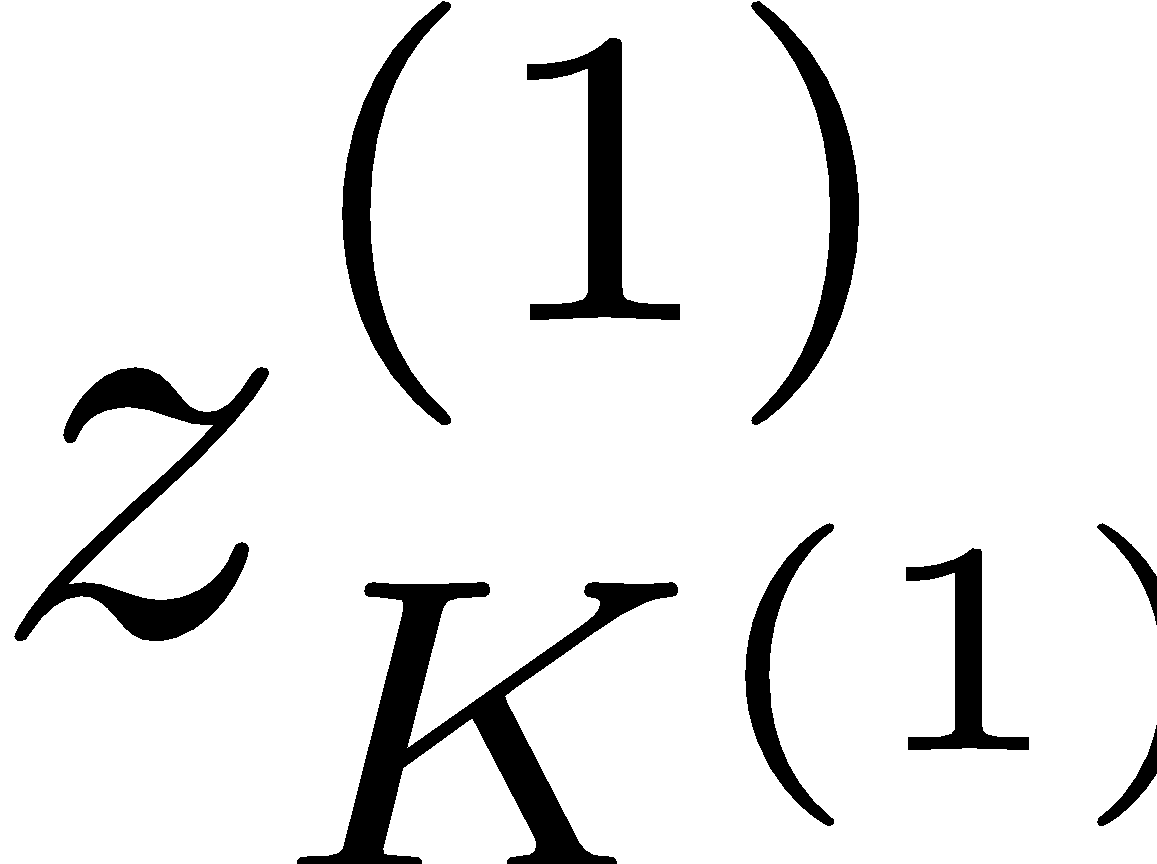 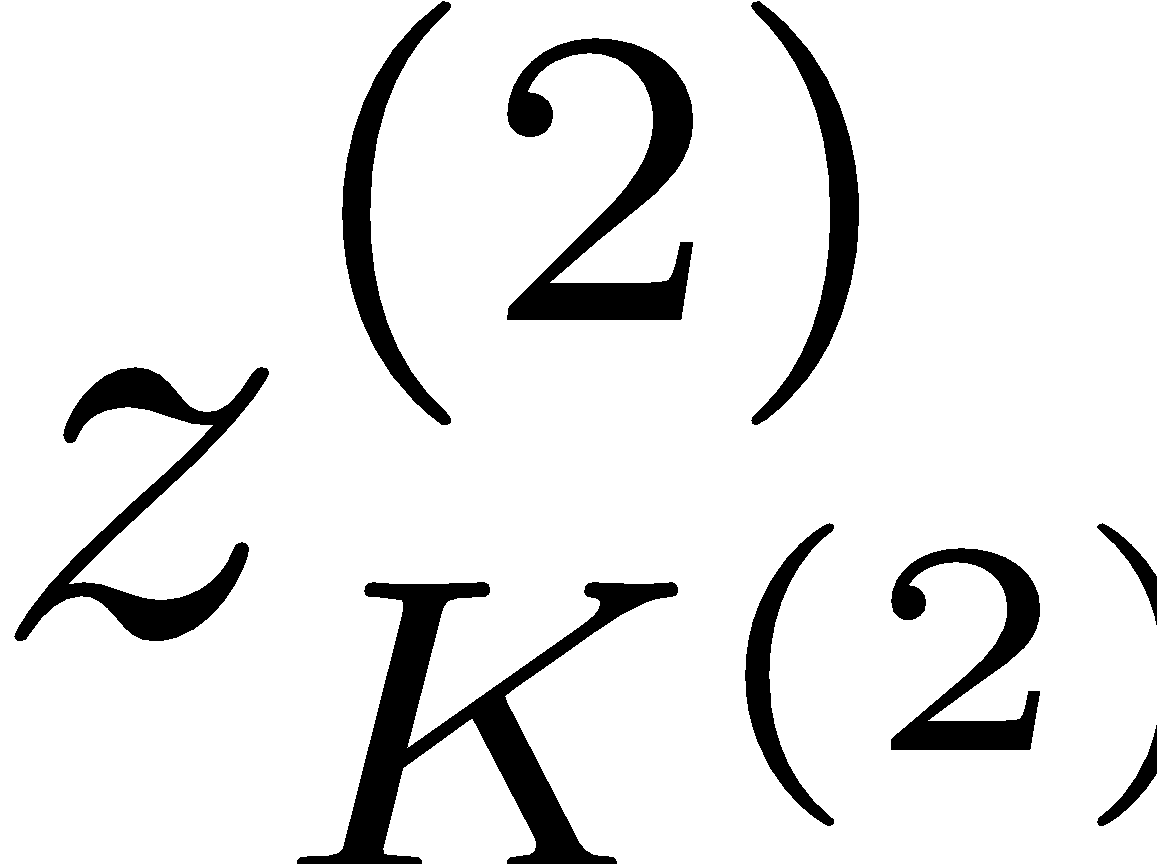 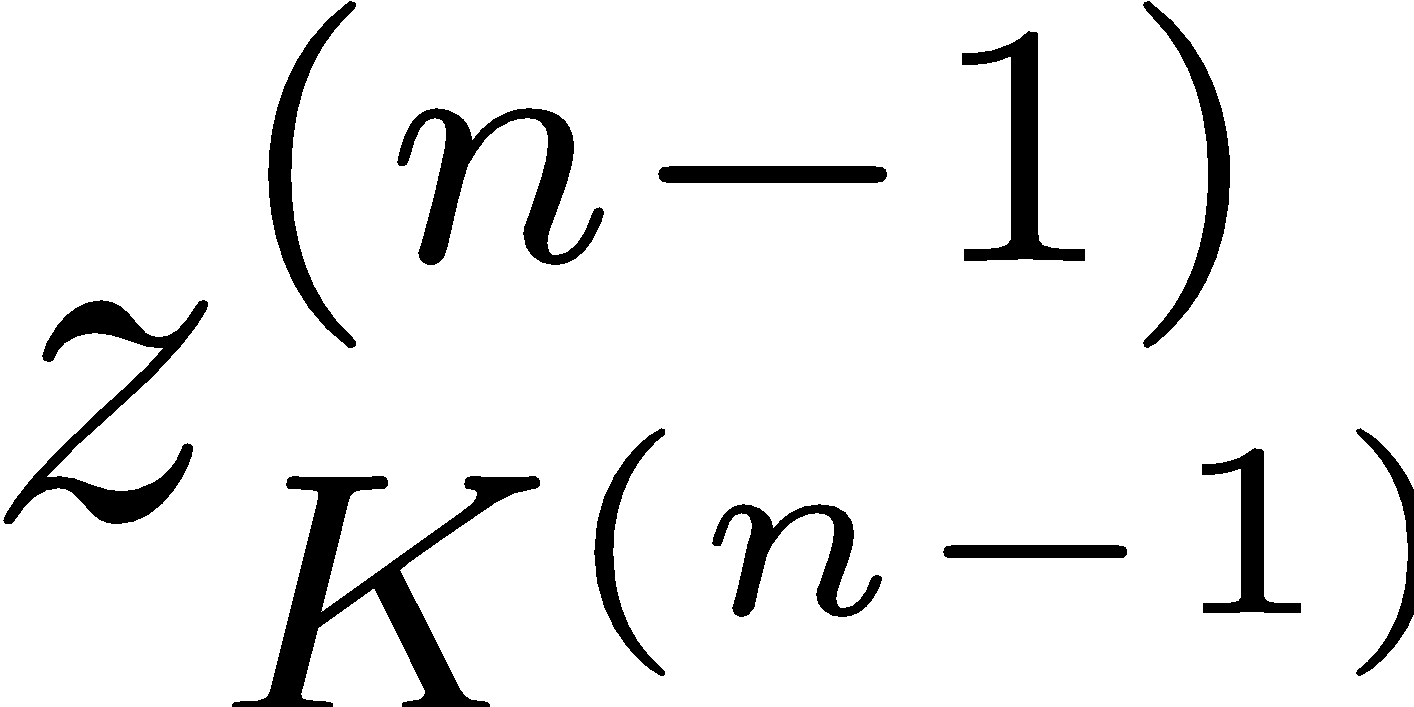 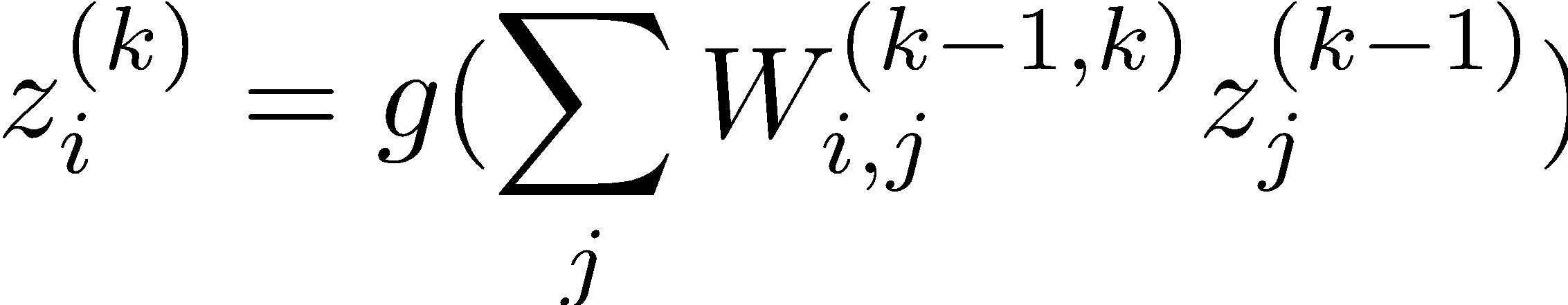 g = nonlinear activation function
Common Activation Functions
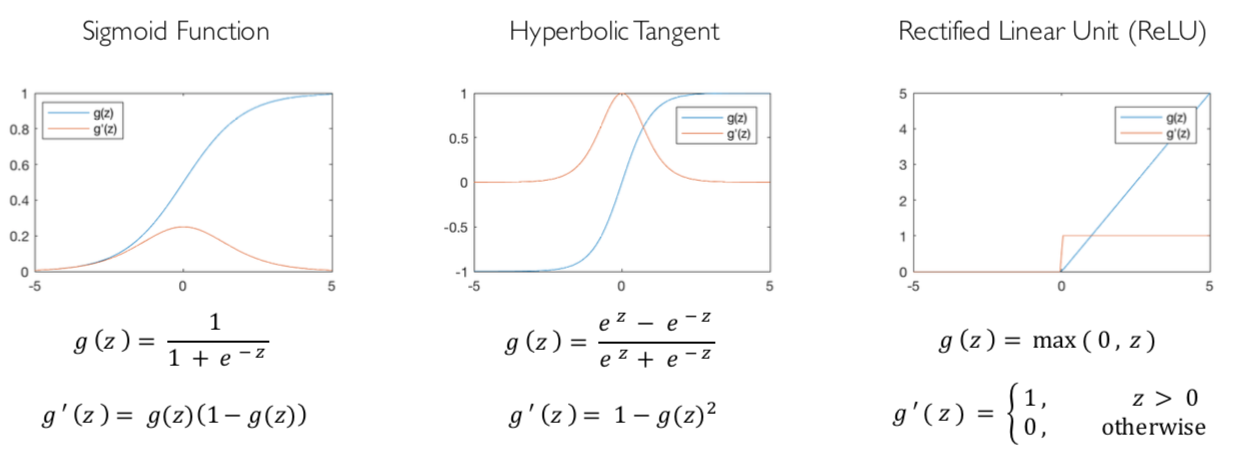 [source: MIT 6.S191 introtodeeplearning.com]
Deep Neural Network: Also Learn the Features!
Training the deep neural network is just like logistic regression:





		just w tends to be a much, much larger vector ☺

just run gradient ascent 
 + stop when log likelihood of hold-out data starts to decrease
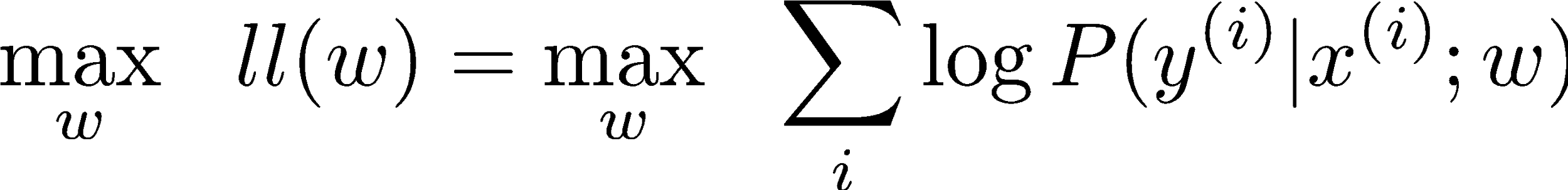 Universal Function Approximation Theorem*
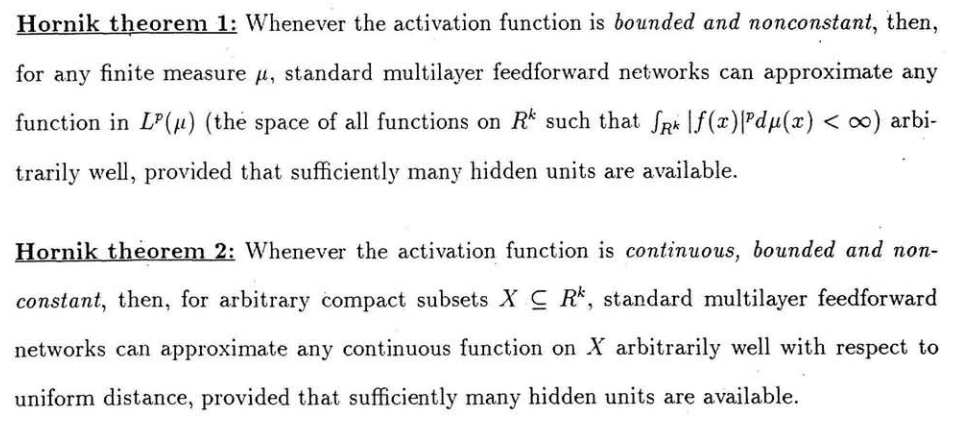 In words: Given any continuous function f(x), if a 2-layer neural network has enough hidden units, then there is a choice of weights that allow it to closely approximate f(x).
Cybenko (1989) “Approximations by superpositions of sigmoidal functions”
Hornik (1991) “Approximation Capabilities of Multilayer Feedforward Networks”
Leshno and Schocken (1991) ”Multilayer Feedforward Networks with Non-Polynomial Activation Functions Can Approximate Any Function”
Universal Function Approximation Theorem*
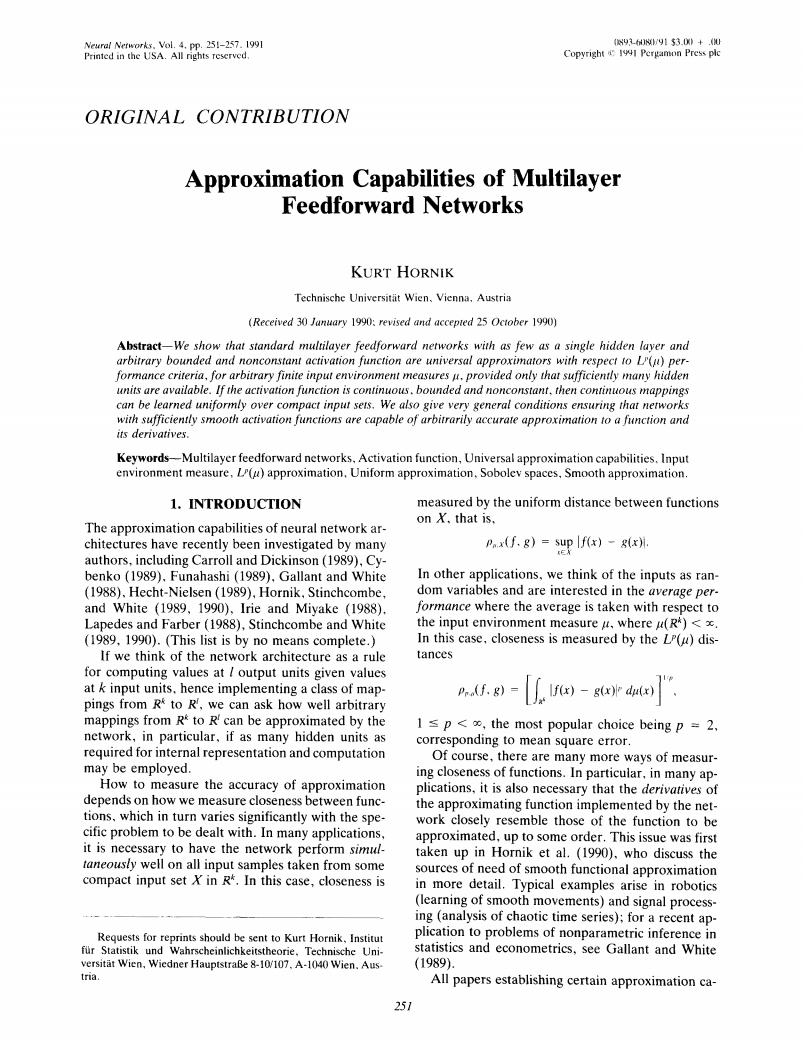 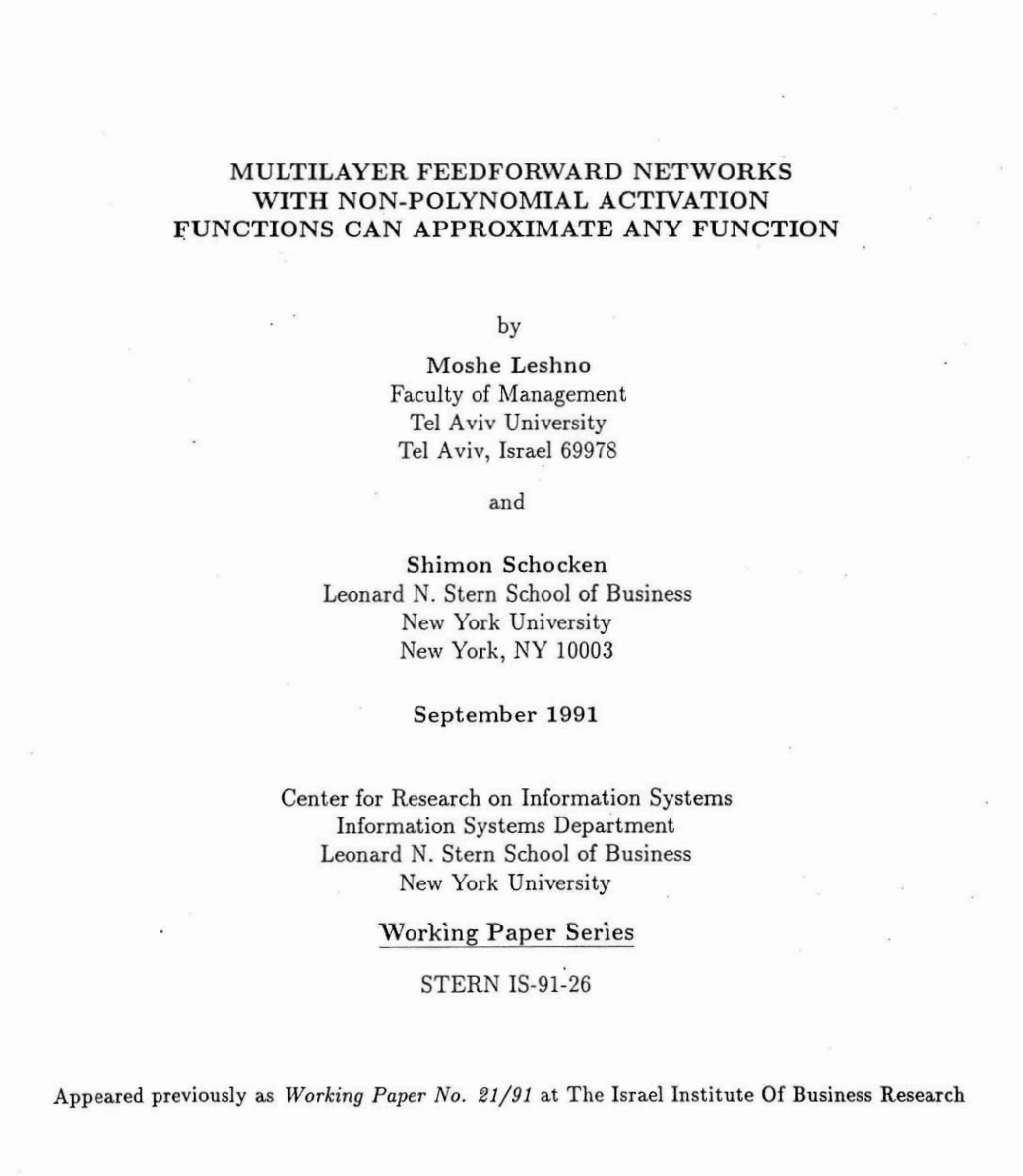 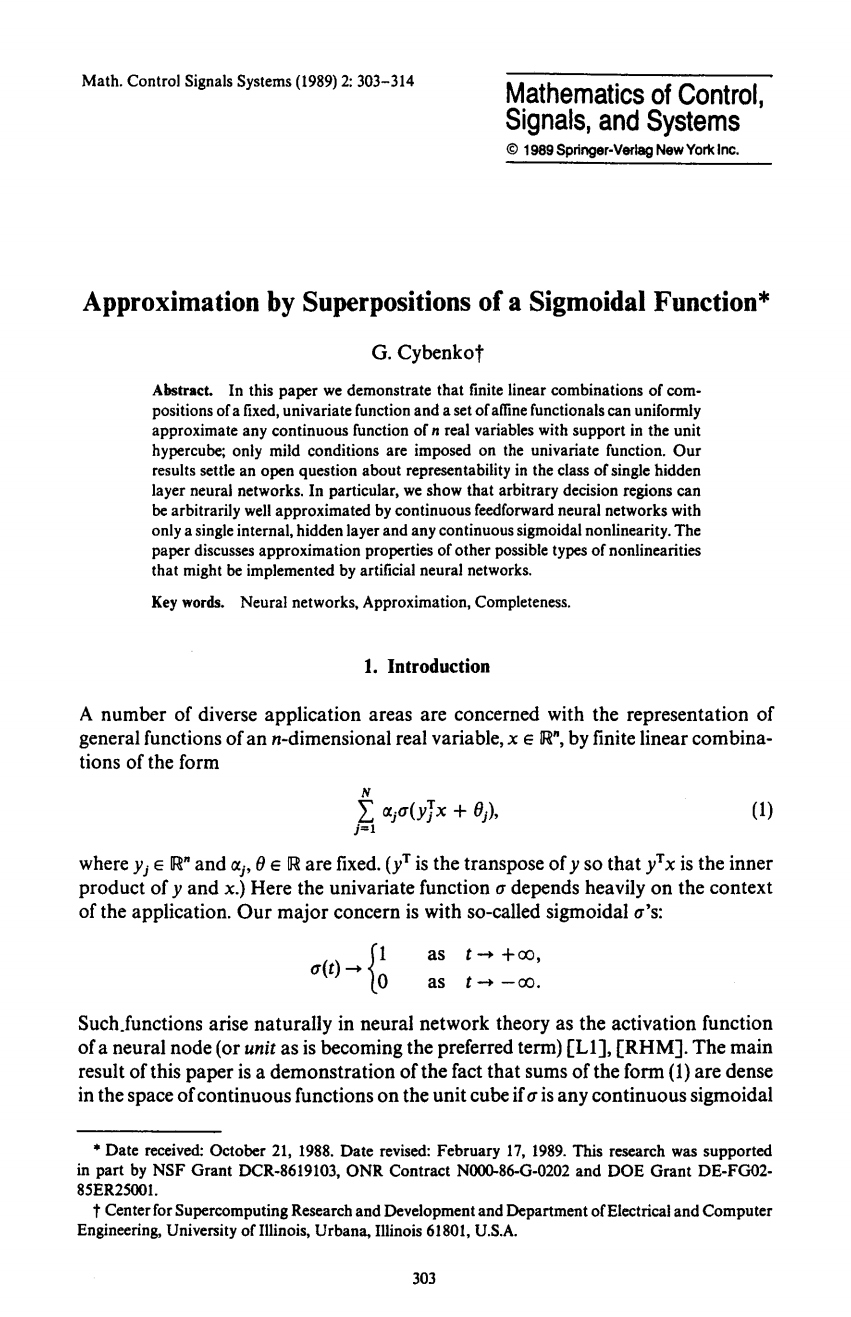 Cybenko (1989) “Approximations by superpositions of sigmoidal functions”
Hornik (1991) “Approximation Capabilities of Multilayer Feedforward Networks”
Leshno and Schocken (1991) ”Multilayer Feedforward Networks with Non-Polynomial Activation Functions Can Approximate Any Function”
How about computing all the derivatives?
Derivatives tables:
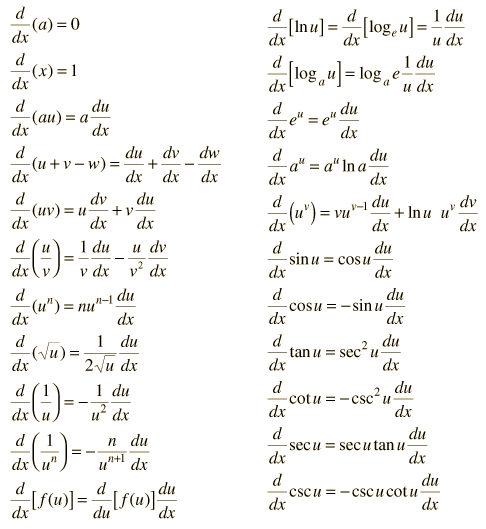 [source:  http://hyperphysics.phy-astr.gsu.edu/hbase/Math/derfunc.html
Next lecture: differentiation for neural nets!